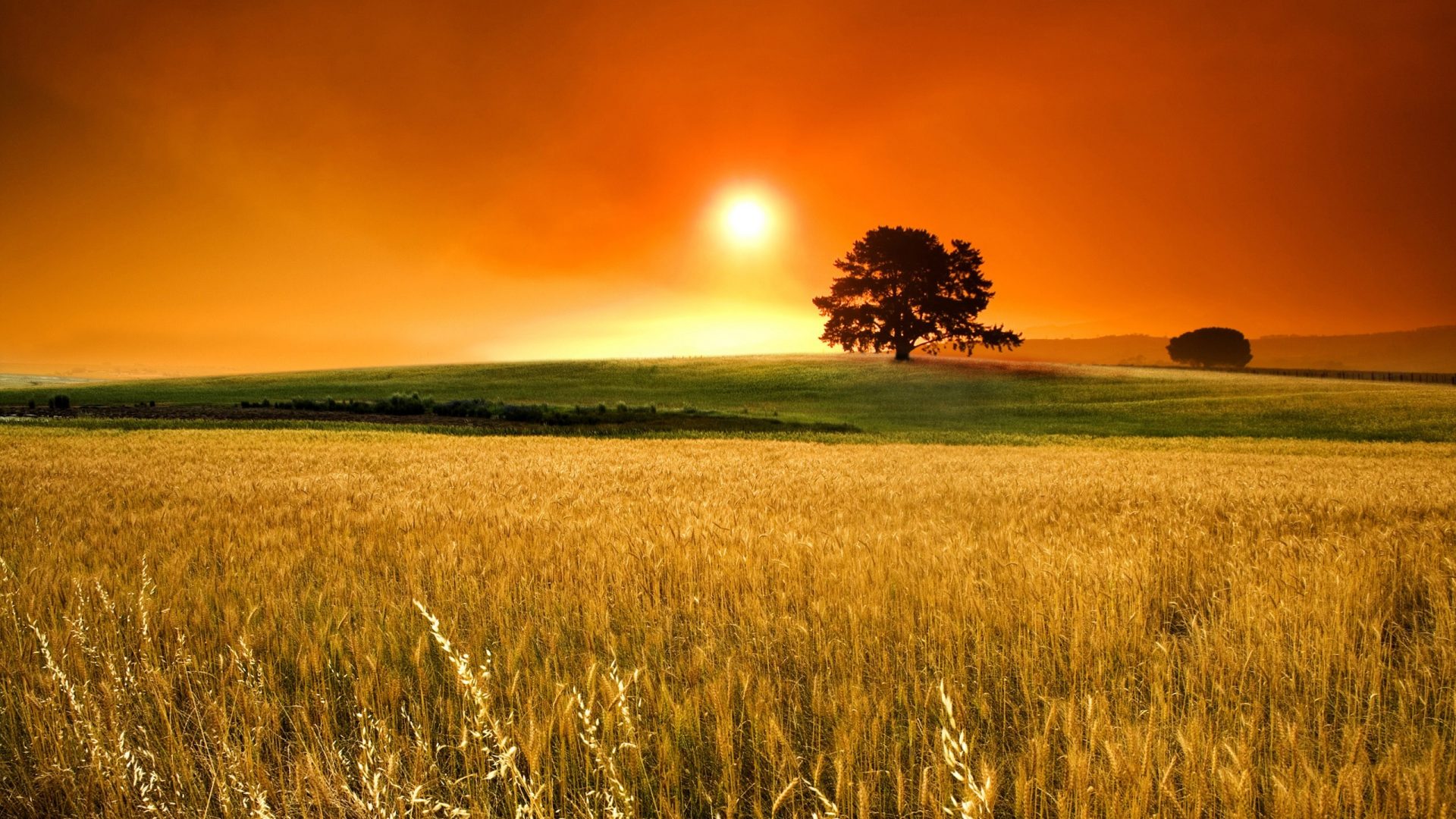 SACRAMENTTO
D
E
L

O
R
D
E
N
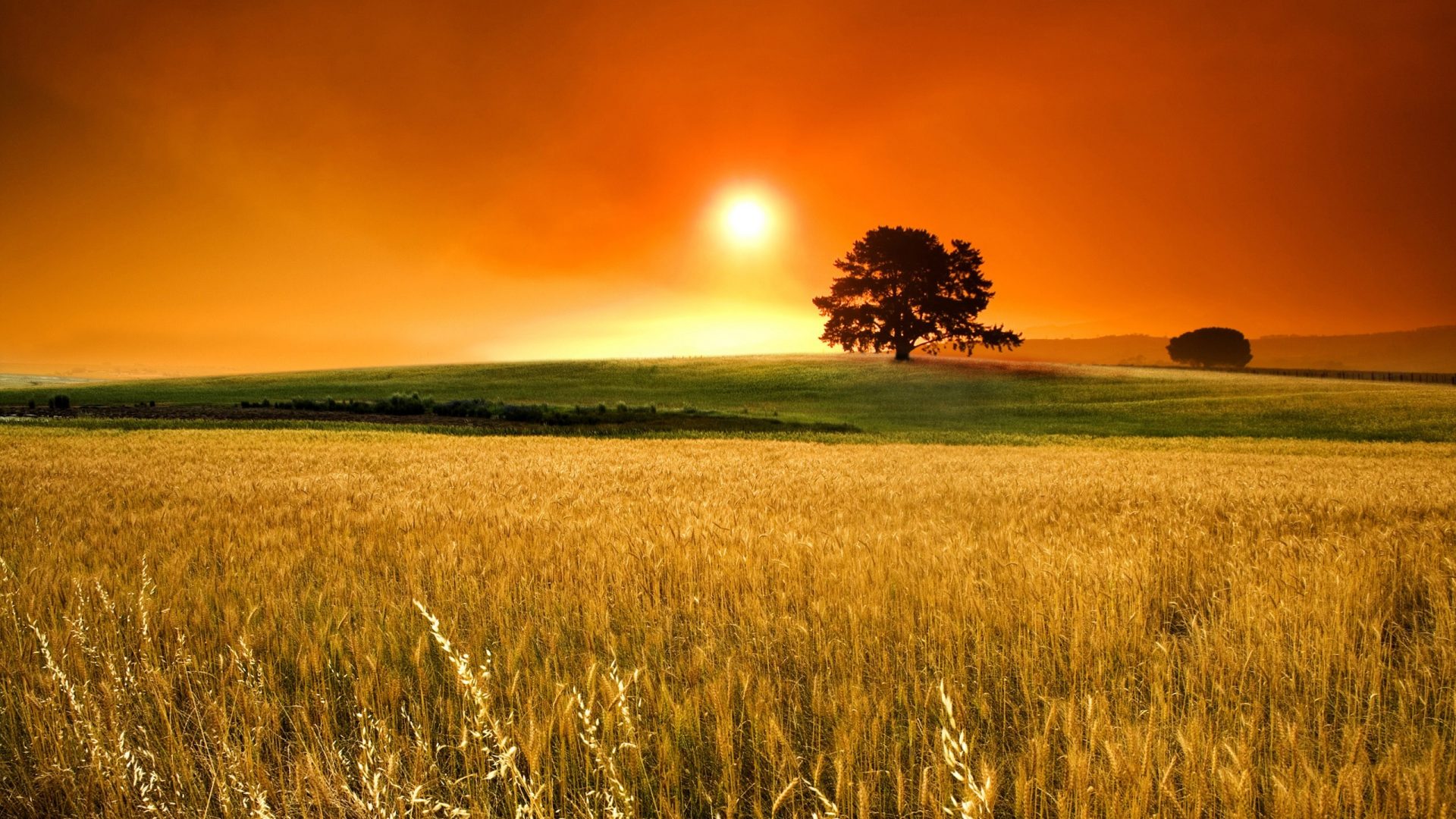 “JESÚS
recorría 
los pueblos
y aldeas

Predicando
la buena
noticia 
del Reino.

Viendo 
a la gente, 

Le dio 
lástima,
y dijo:
“La mies es abundante y los obreros pocos.
Rogad al dueño que mande braceros a su mies”.
                                                                                       Mateo 9,35
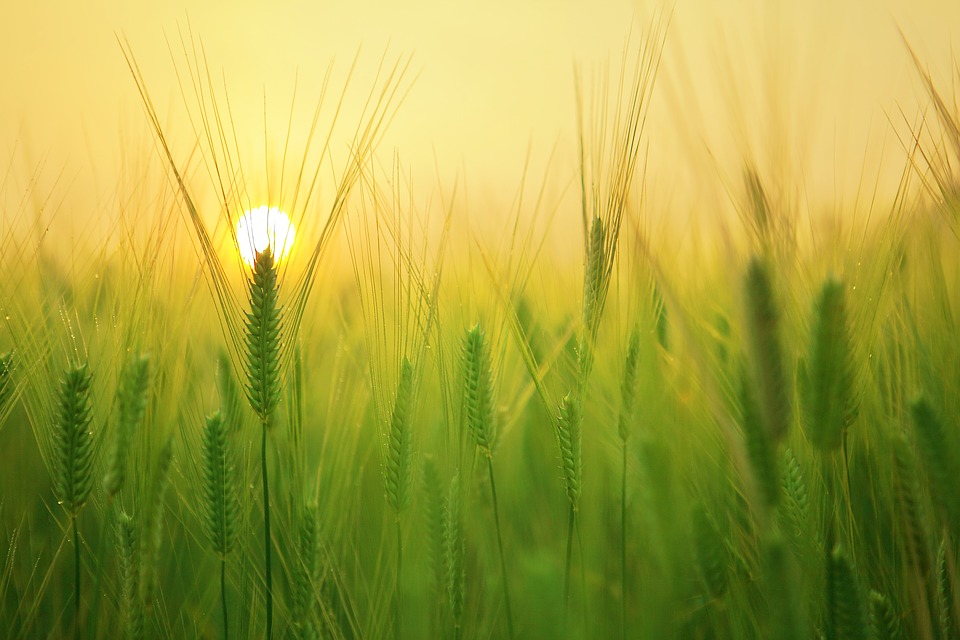 CUESTIONES 

PREVIAS
Hacer clic pausademente
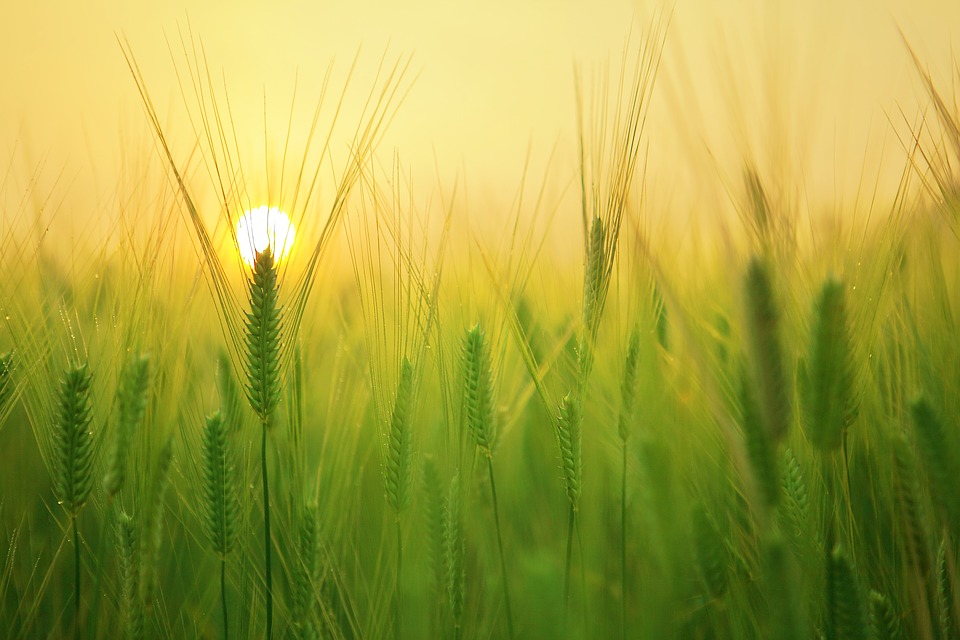 Ser Presbítero o Sacerdote 
no supone únicamente 
asumir una función o
un cargo 
dentro de la Iglesia. 

Mediante el Sacramento 
el Sacerdote recibe,
 como don del Espíritu Santo, 
una fuerza particular 
y una misión 
en favor de sus hermanos 
en la fe. 

Sus palabras, sus gestos, 
sus manos, por la ordenación sacerdotal, se convertirán
en palabras, gestos y manos 
de Jesús, que bendice,
perdona, y salva.
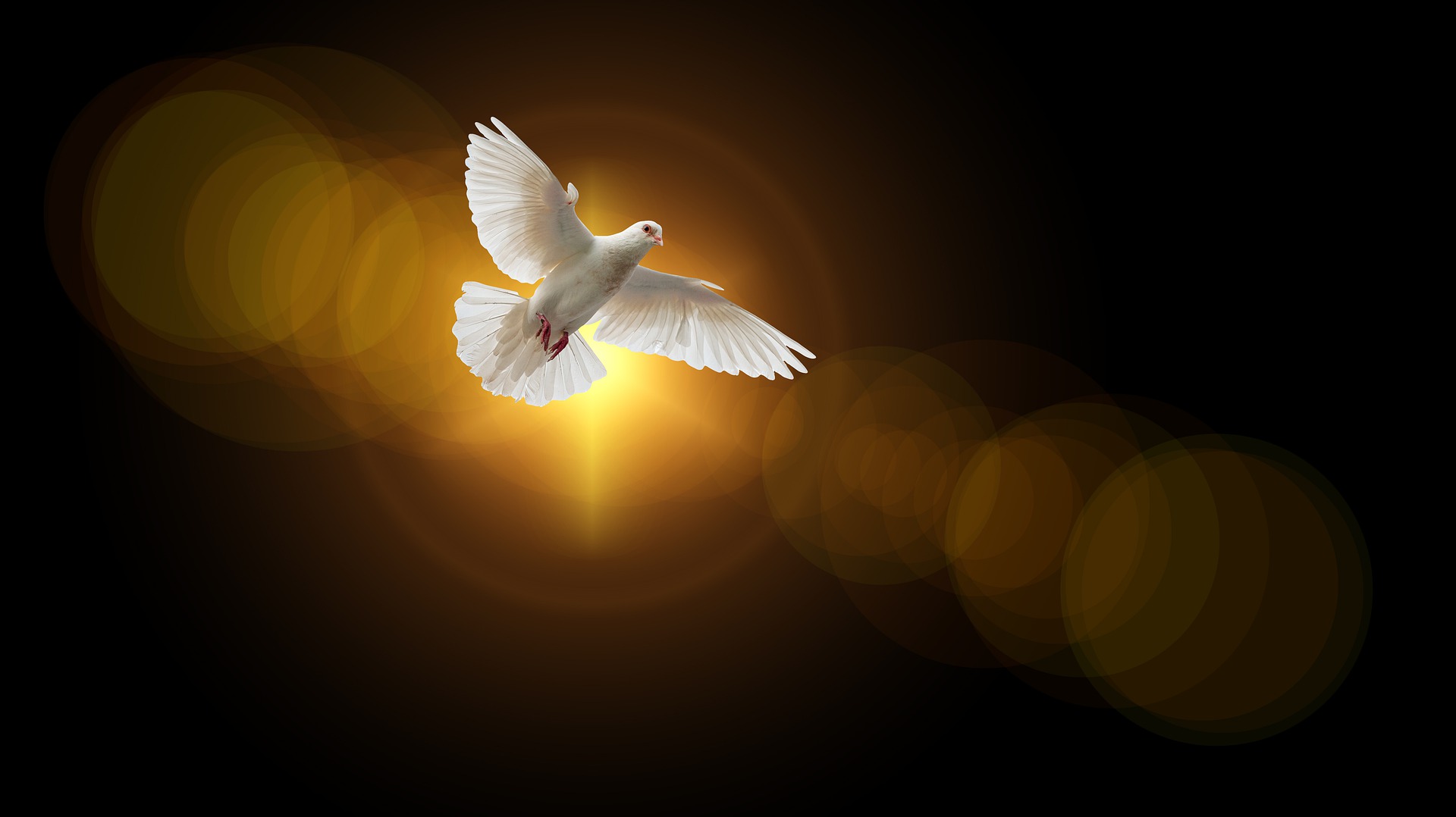 ¿POR QUÉ 
SER SACERDOTE    
ES UN SACRAMENTO?
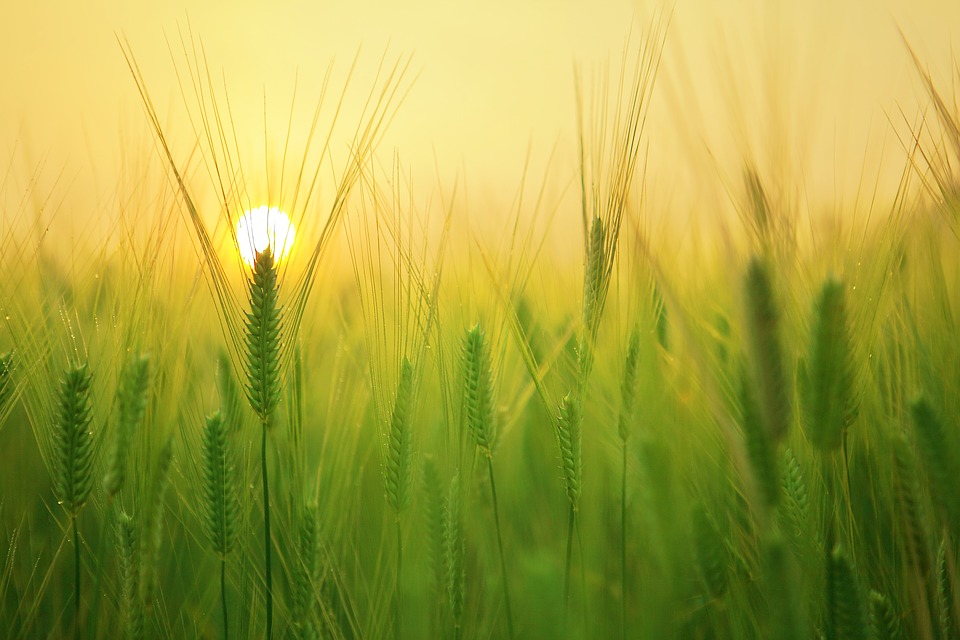 Todos los Sacramentos 
son un encuentro con Cristo, 
que es el único que puede dar 
la salvación a los hombres, 
pero cada Sacramento 
tiene algo específico.

Hay Sacramentos de:

INICIACIÓN, que introducen en la fe: Bautismo, Confirmación y Eucaristía. 

CURACIÓN: Penitencia y Unción de enfermos. 

SERVICIO a la comunidad: 
Matrimonio 
y Orden Sacerdotal.
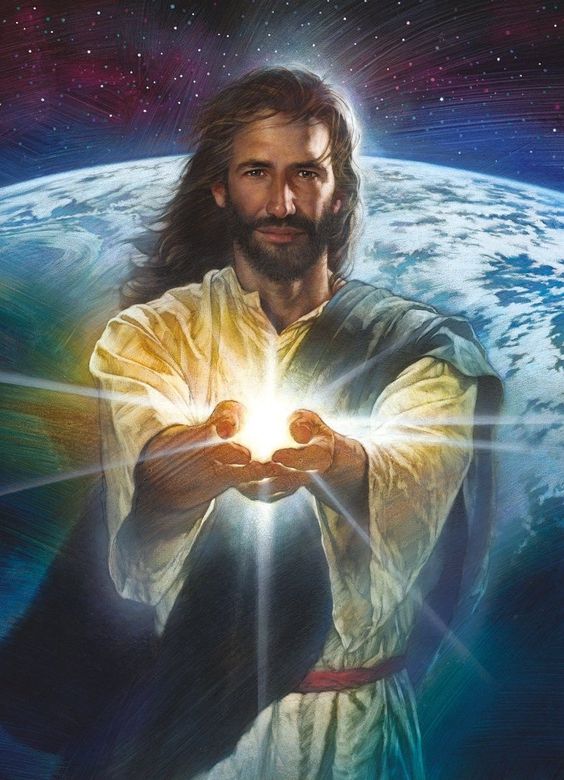 ¿TODOS LOS 
SACRAMENTOS TIENEN 
EL MISMO VALOR?
El Bautismo, vincula a Cristo 
e incorpora al individuo a la experiencia de fe de la Iglesia. 

La Confirmación, nos concede 
el Espíritu Santo y fortalece esa unión. 

La Eucaristía, nos identifica más 
con Jesús, alimentándonos 
con su Palabra y con su Cuerpo. 

La Penitencia, nos reconcilia 
con Cristo y con la Iglesia.

En  la Unción de los Enfermos es Cristo quien cura, fortalece y consuela. 

En el Matrimonio el amor de Cristo 
se hace presente en el compromiso 
de amor total y fiel  de los esposos. 

El Orden Sacerdotal, capacita básicamente para perdonar pecados y celebrar la Misa en nombre de Jesús.
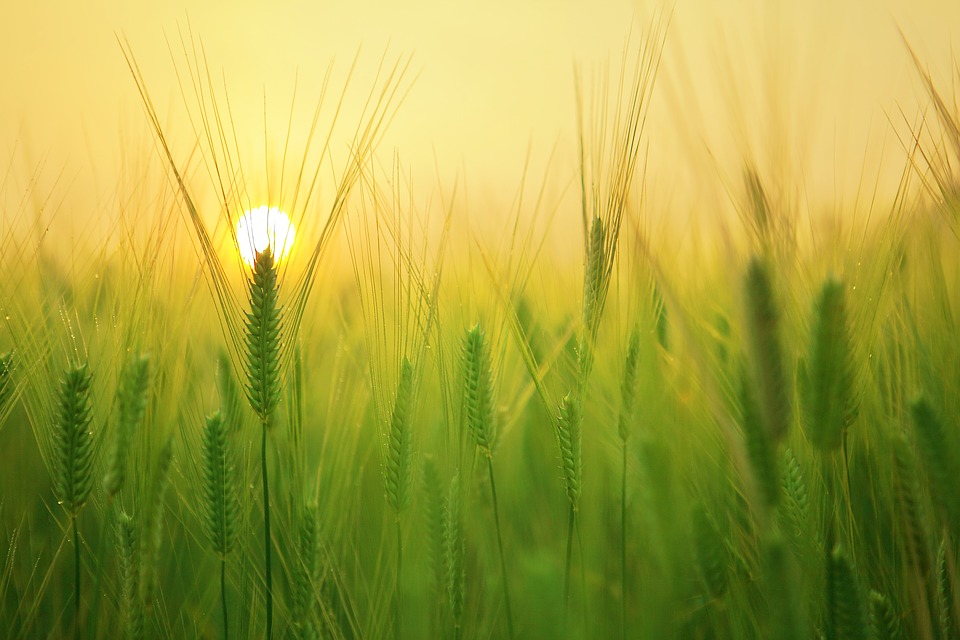 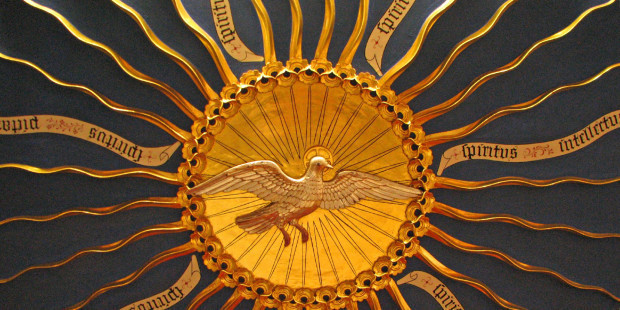 ¿QUÉ ES 
LO ESPECÍFICO 
DE CADA SACRAMENTO?
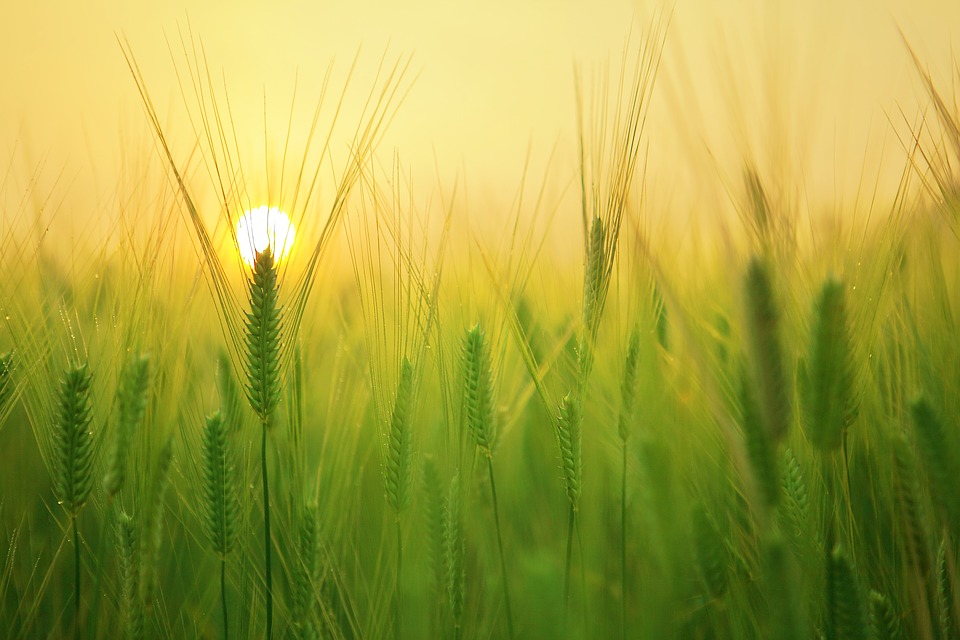 Los sacerdotes 
de la Antigua Alianza, 
consideraban su tarea, 
como una  mediación  
entre Dios y su pueblo, 
y ejercían sobre todo su oficio en el templo de Jerusalén, sacrificando los animales 
y cumpliendo con los ritos. 
 
Desde esta perspectiva Jesús, 
no fue sacerdote.

Sin embargo, cuando la primera comunidad comienza a reflexionar, sobre el sentido profundo de la vida y muerte de Jesús, se atreven a presentarlo como Sacerdote, 
pero de una Nueva Alianza.
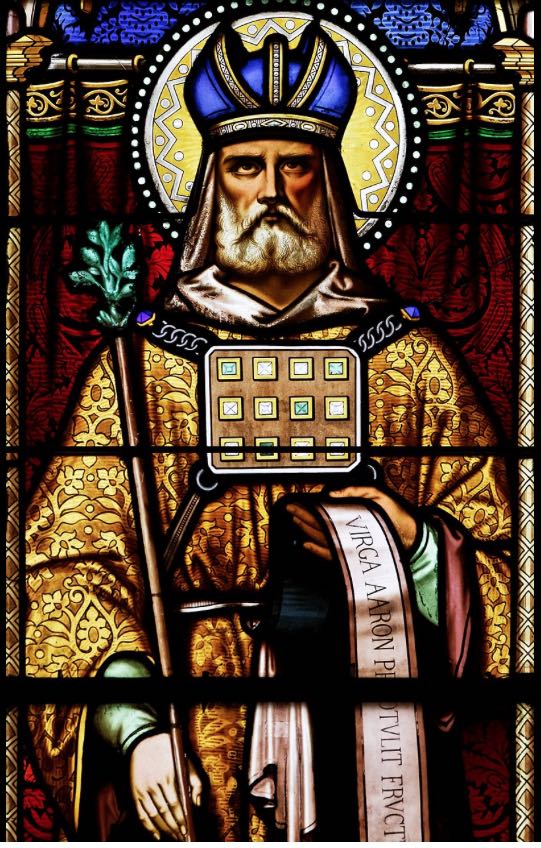 ¿QUÉ DIFERENCIA 
AL SACERDOCIO
CRISTIANO DEL JUDIO?
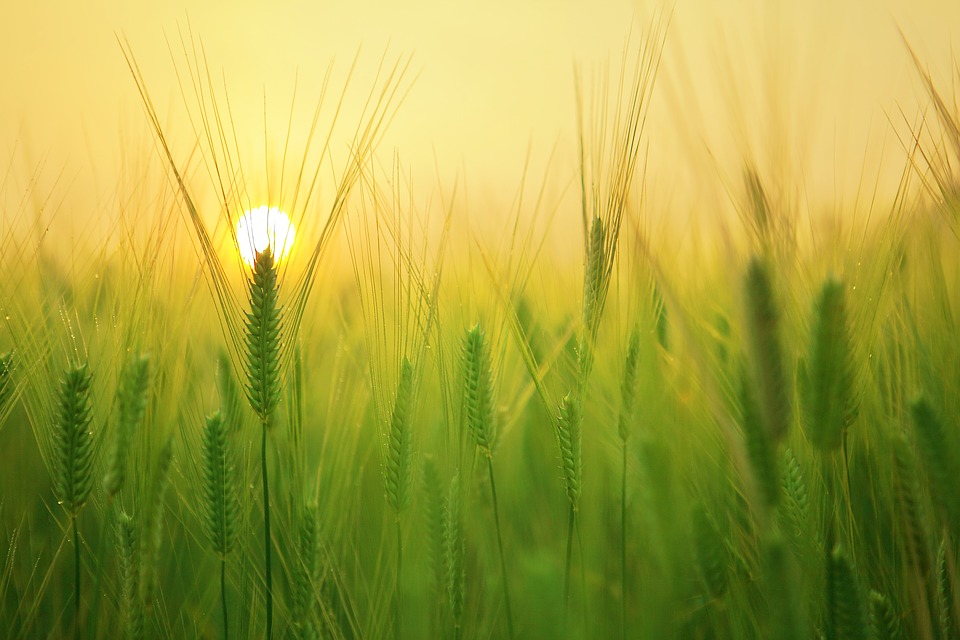 Jesús no ofrece a Dios, 
animales y ritos 
haciendo de intermediario, 
sino que se ofrece a sí mismo, como sacrificio y ofrenda, cumpliendo en todo
la voluntad del Padre. 

El Sacerdote de la Nueva Alianza se convierte en oferente 
y víctima a la vez. 

Jesús, con su entrega total 
trae la salvación y se convierte 
en el único mediador 
entre Dios y los hombres.

Él nos salva mediante: 
La Palabra: Misión Profética.
El Servicio: Reinar es servir.
Como Sacerdote: 
Ofreciendo su vida al Padre
en favor de todos los hombres.
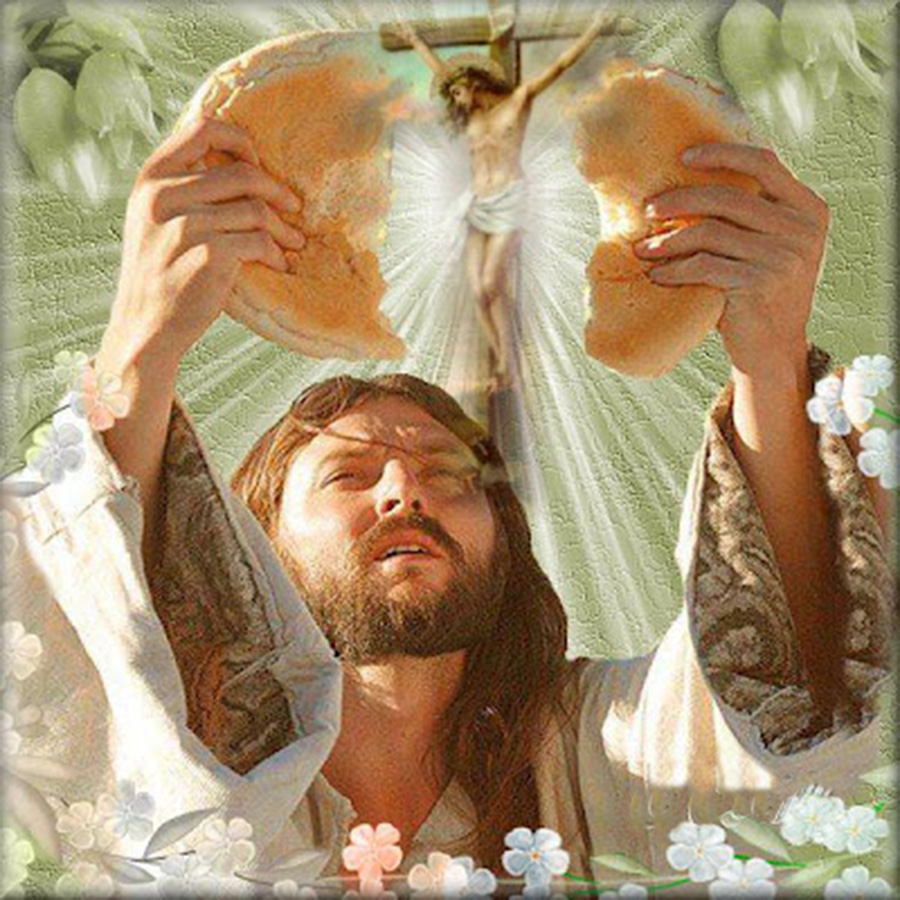 ¿EN QUÉ 
CONSISTE 
LA NUEVA ALIANZA?
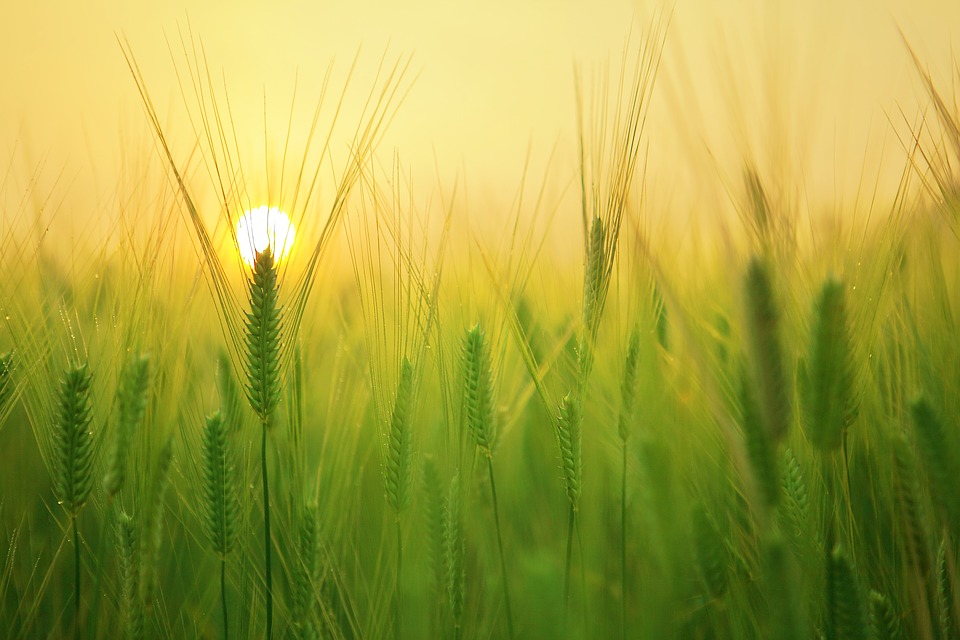 Todos por el Bautismo, 
estamos llamados a participar 
en esta triple misión:

El testimonio de la Palabra: Anunciando el Evangelio

El testimonio del Servicio: 
Sin amor alegre y 
desinteresado 
no hay 
vida cristiana.

Y también como sacerdotes: Ofreciendo nuestra vida 
como Jesús.

Esto es lo que llamamos, sacerdocio común 
de los fieles.
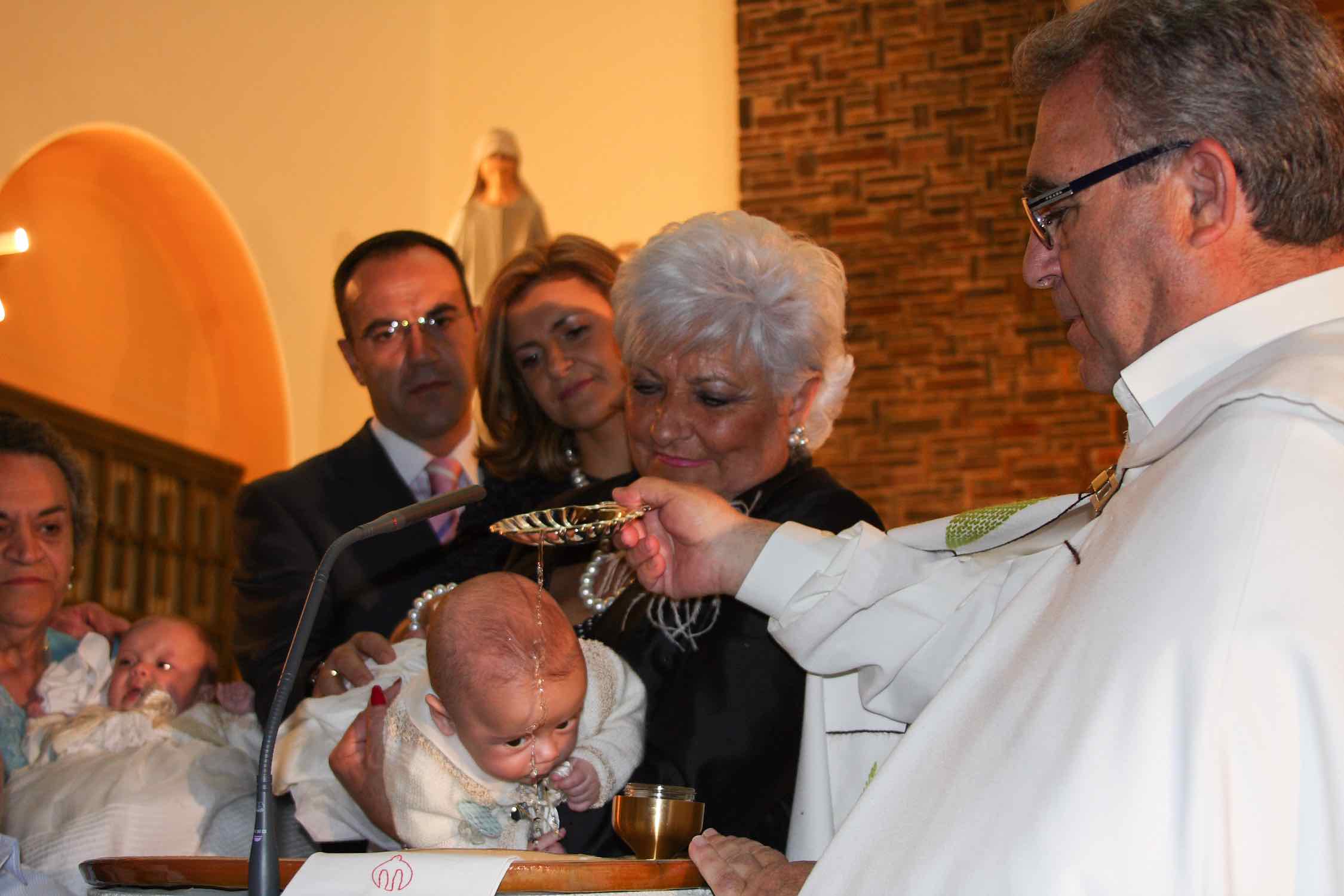 ¿CÓMO 
PARTICIPAMOS 
DEL SACERDOCIO 
DE JESÚS?
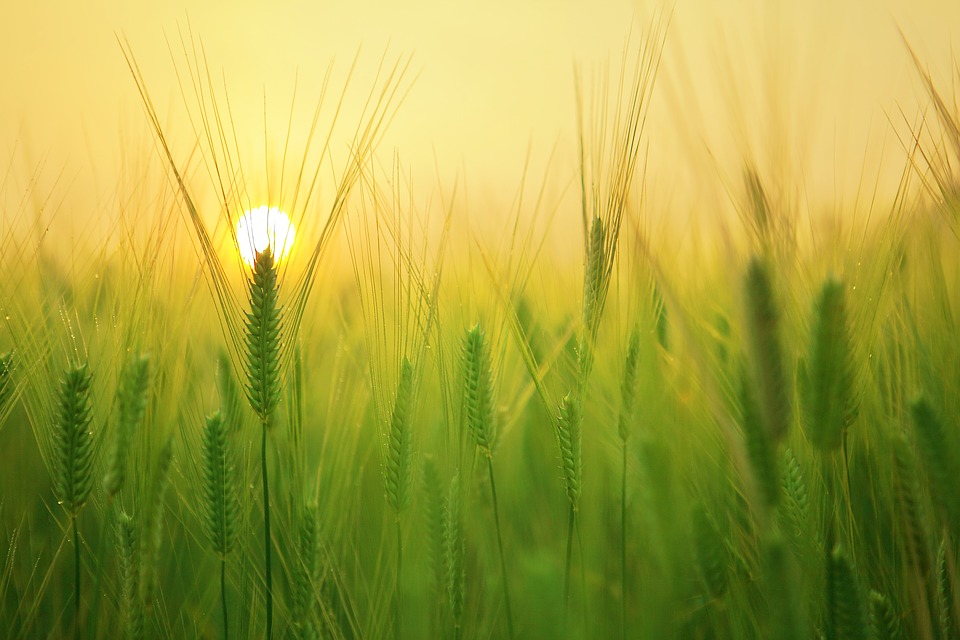 Cristo, Verdadero y Único Sacerdote de la Nueva Alianza, para facilitar 
que todos los fieles, pudieran cumplir con el cometido 
de seguir su ejemplo, 
mandó bautizar en su nombre. 
Y además instituyó 
otros dos sacramentos, 
la Eucaristía y la Penitencia 
y encargó a los apóstoles representarlo 
en la Fracción del Pan 
y en el Perdón de los Pecados.
	Los Obispos, son los sucesores de los Apóstoles, que a su vez eligen y consagran 
a los sacerdotes como 
colaboradores para esta tarea.
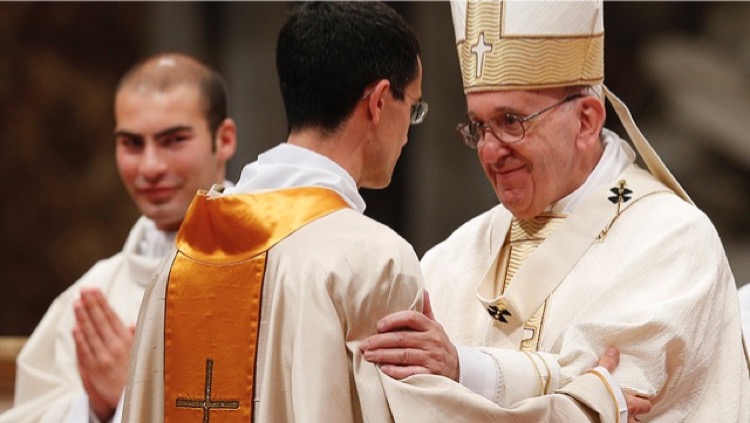 ENTONCES 
¿QUÉ NECESIDAD HAY 
DEL SACRAMENTO 
DEL ORDEN?
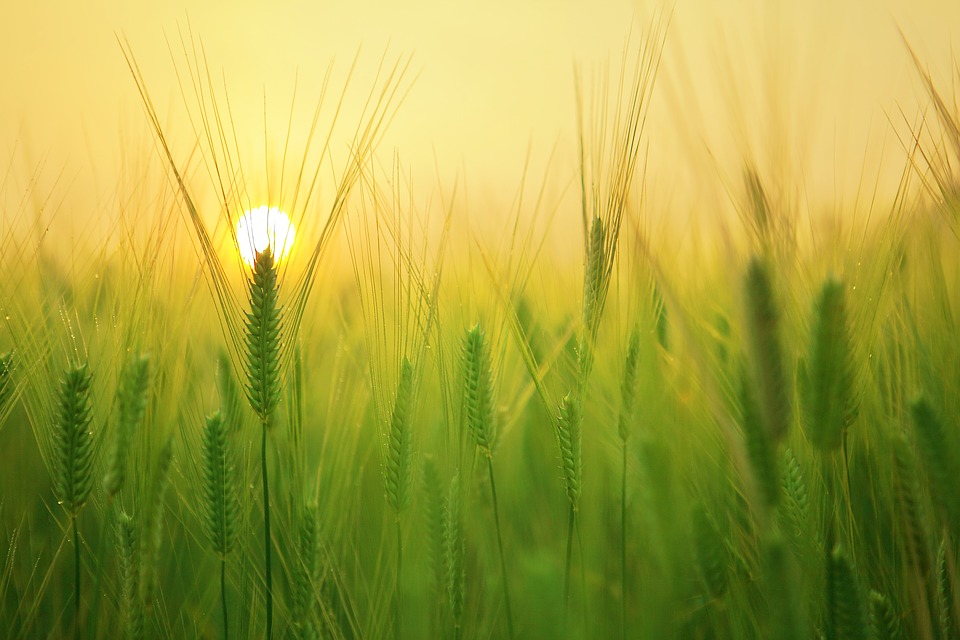 1º.- PODER SER:  


Estamos acostumbrados 
en la vida civil 
a exigir un perfil determinado para ejercer 
determinadas responsabilidades en beneficio del bien común.

La Iglesia exige, 
que el candidato para ser sacerdote sea, 
hombre, 
de probada virtud, 
y tener la formación adecuada.
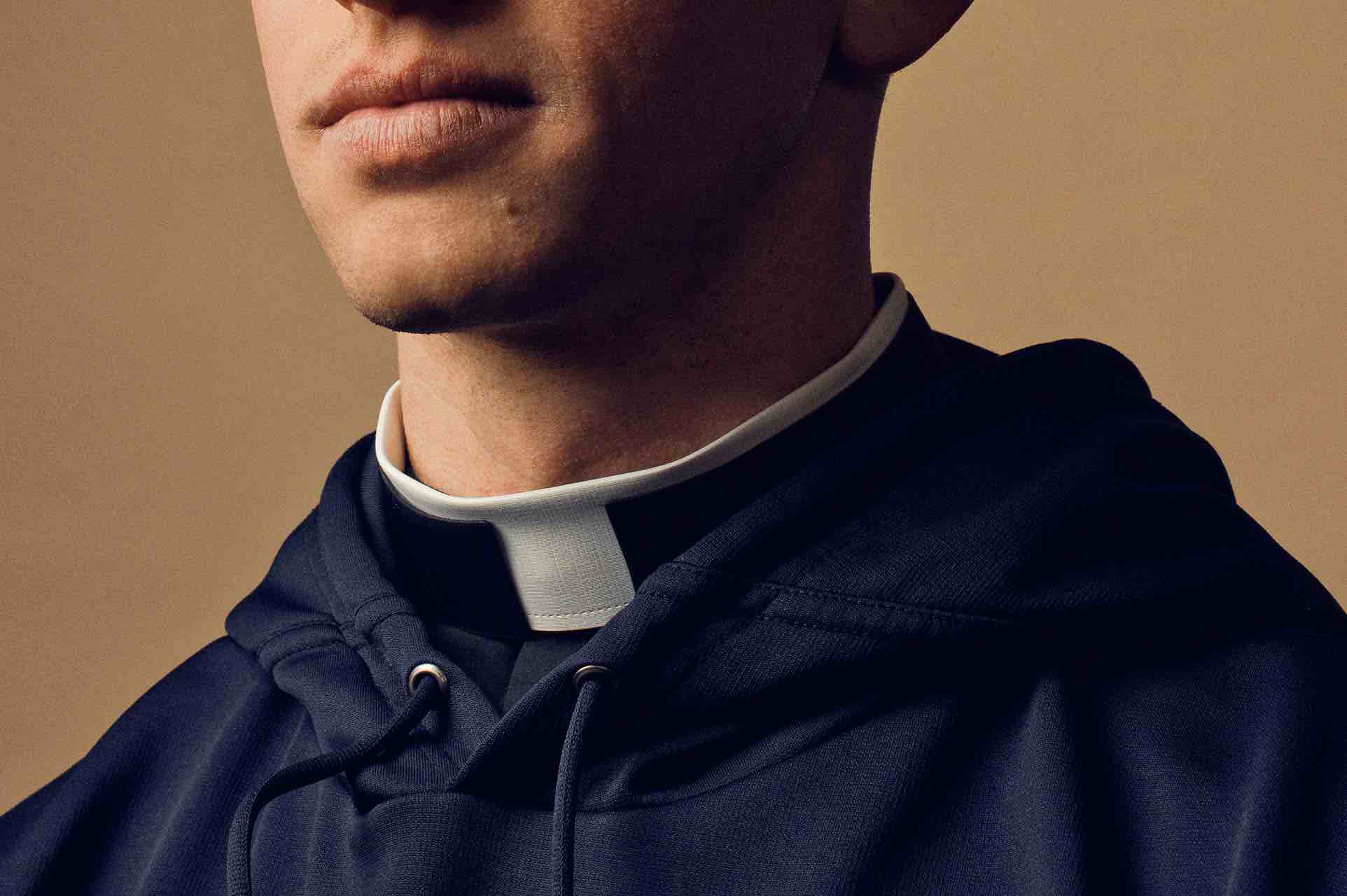 ¿QUE ES 
NECESARIO PARA 
SER SACERDOTE?
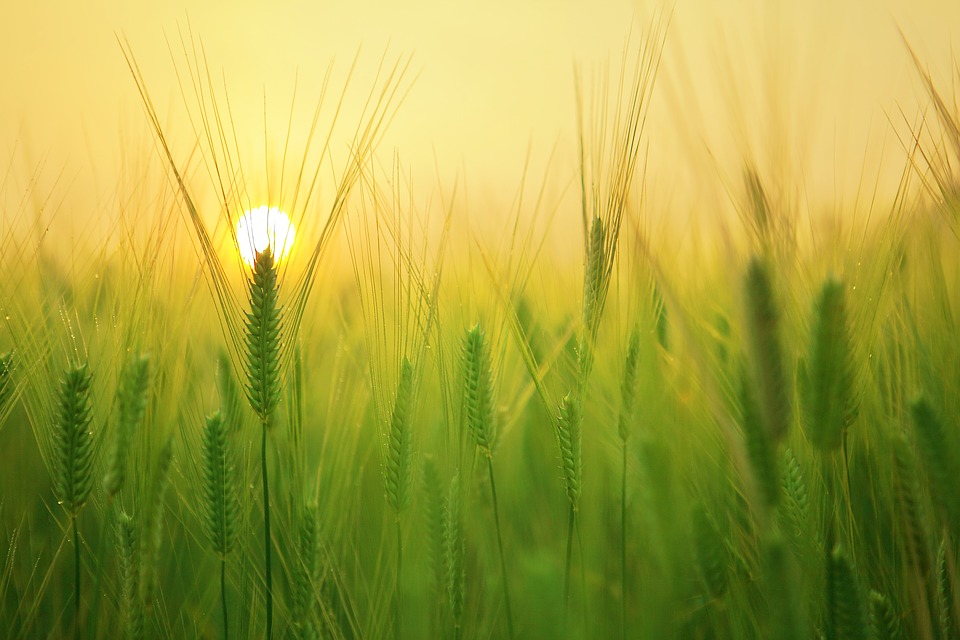 2º.- QUERER SER: 

Es sin duda la gran tarea 
a lo largo de varios años, 
tratando de “discernir”, 
qué es lo que lo mueve a uno 
en esta dirección. 

Esto supone  oración, 
y sobre todo dejarse guiar 
por algún sacerdote que ejerce 
como guía espiritual.
	
Aunque los sentimientos 
por sí sólo no son determinantes, 
la ilusión, la paz interior 
y sobre todo la alegría,
“en el servicio del altar”,  
son un indicio muy importante, 
de que éste es el camino 
por el que Dios lo llama a uno.
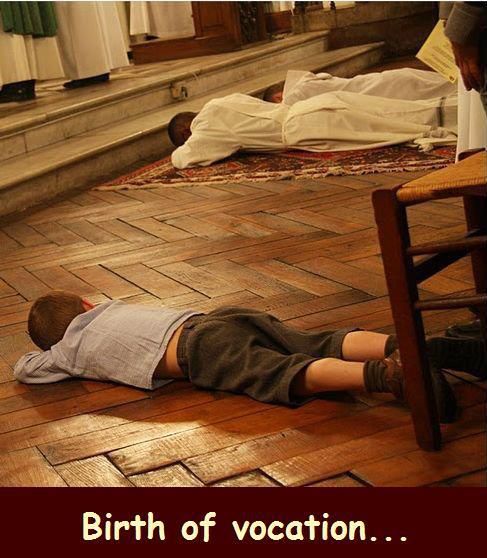 ¿QUE ES 
NECESARIO PARA 
SER SACERDOTE?
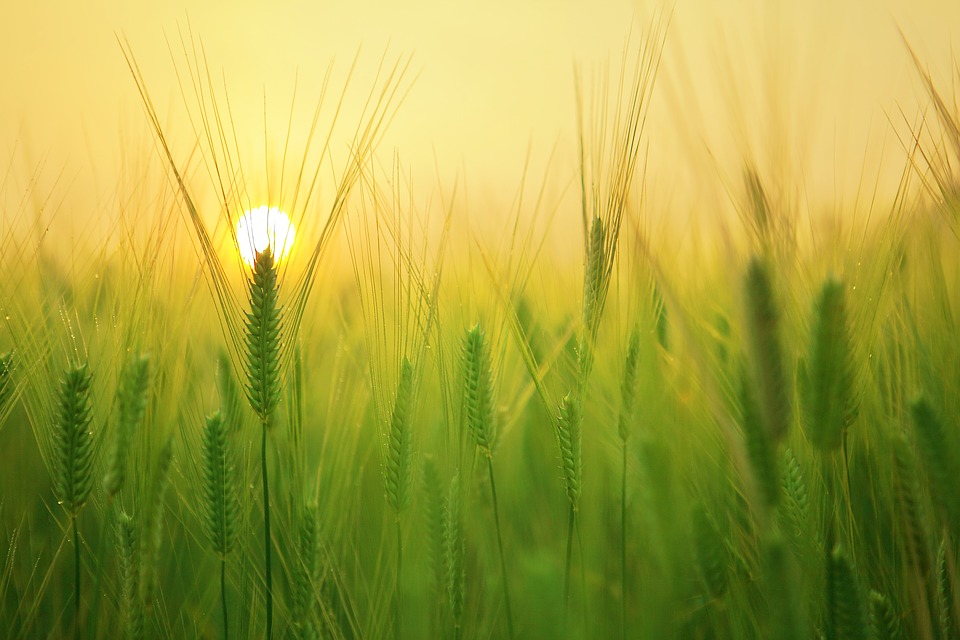 3º.- SER LLAMADOS: 

Dios expresa su deseo a través 
del Obispo que nos llama, 
para que formemos parte del Presbiterio. 
Nadie tiene derecho, 
nadie puede exigir ser ordenado. 
	
Como en el amor de pareja, 
uno puede estar muy enamorado, incluso puede mostrar sus sentimientos, pero tiene al fin 
que esperar que la otra parte acepte libremente.
	Para el candidato al ministerio sacerdotal, 
es el Obispo como responsable 
de cada Diócesis, el que llama 
en definitiva en nombre de Dios.
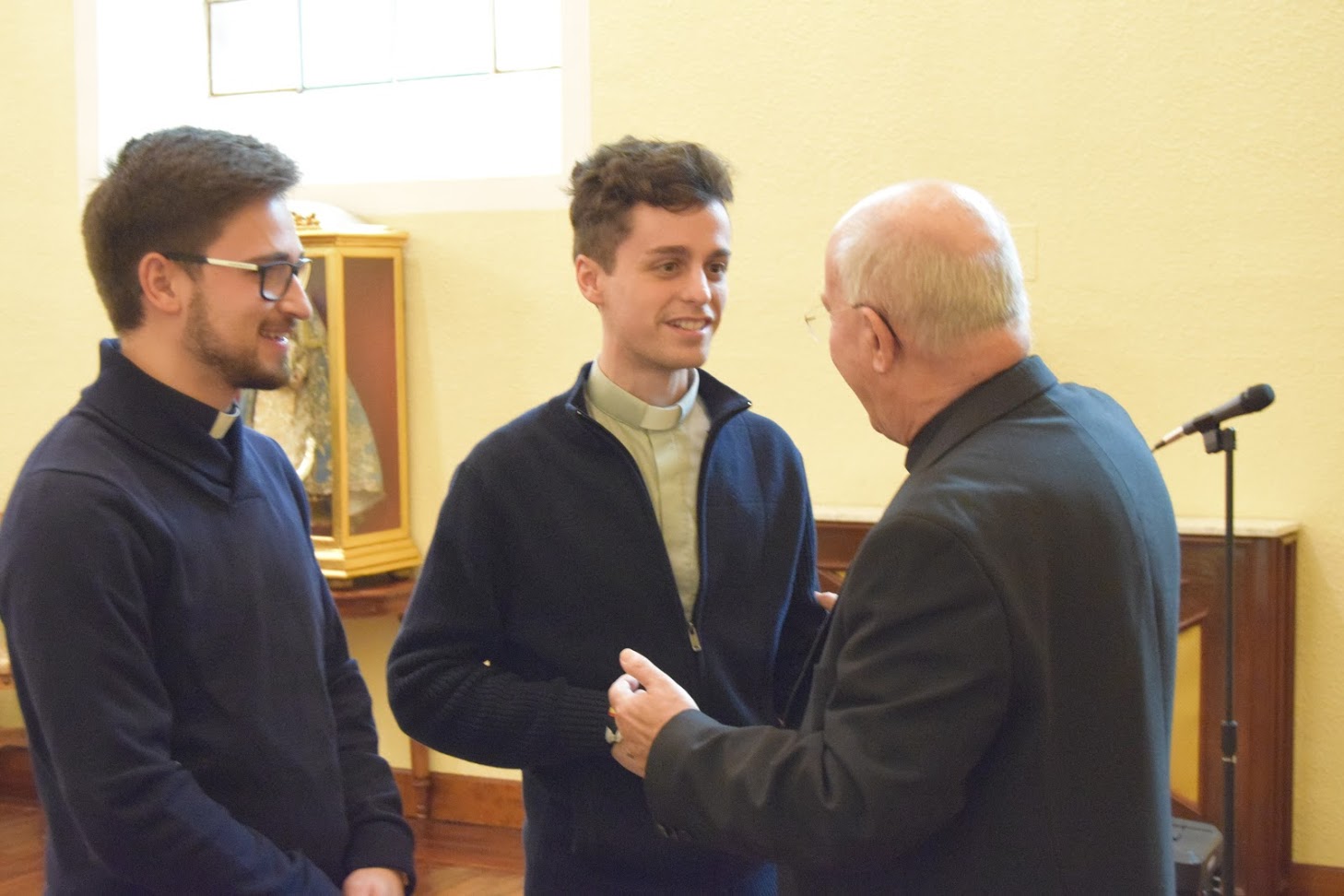 ¿QUE ES 
NECESARIO PARA 
SER SACERDOTE?
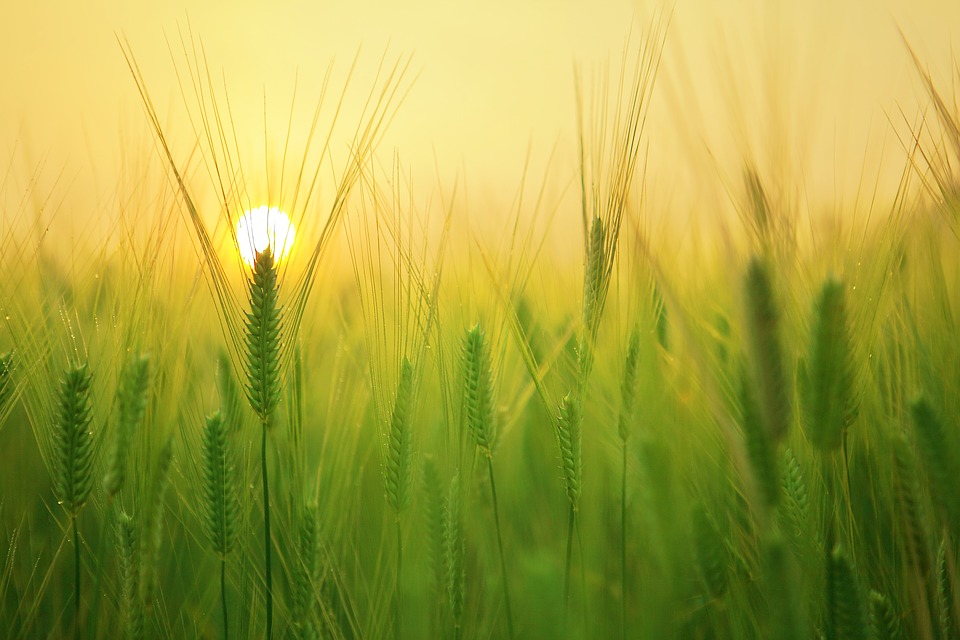 En la Ordenación Episcopal se confiere a un Presbítero la plenitud del Sacramento del Orden. Es ordenado como sucesor de los Apóstoles. Juntamente con los demás Obispos y con el Papa es desde entonces responsable de toda la Iglesia. 
La Iglesia le encomienda 
especialmente las funciones 
de enseñar, santificar y gobernar
en una parcela, llamada Diócesis.
 
El Ministerio Episcopal es el verdadero ministerio pastoral en la Iglesia, 
puesto que se remonta a los testigos primitivos de Jesús, los Apóstoles. 

También el Papa es un Obispo, 
pero el primero entre ellos 
y la cabeza del Colegio episcopal.

S. Agustín al comienzo del siglo V, siendo Obispo de Cartago (Túnez), decía a sus feligreses: “Para vosotros soy obispo, 
con vosotros soy cristiano. 
El ser obispo es una carga, 
el ser cristiano es un don”.
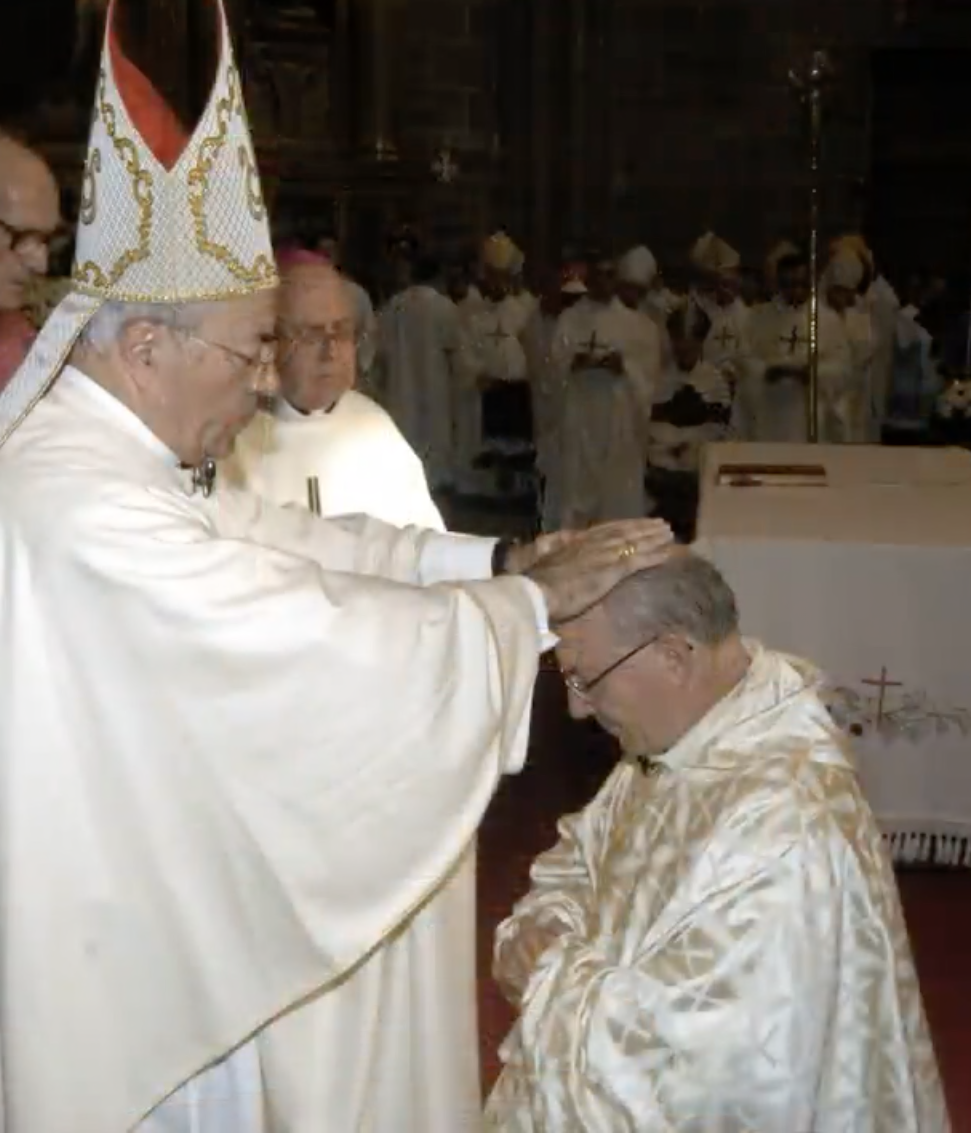 ¿QUÉ SUCEDE 
EN LA ORDENACIÓN 
EPISCOPAL?
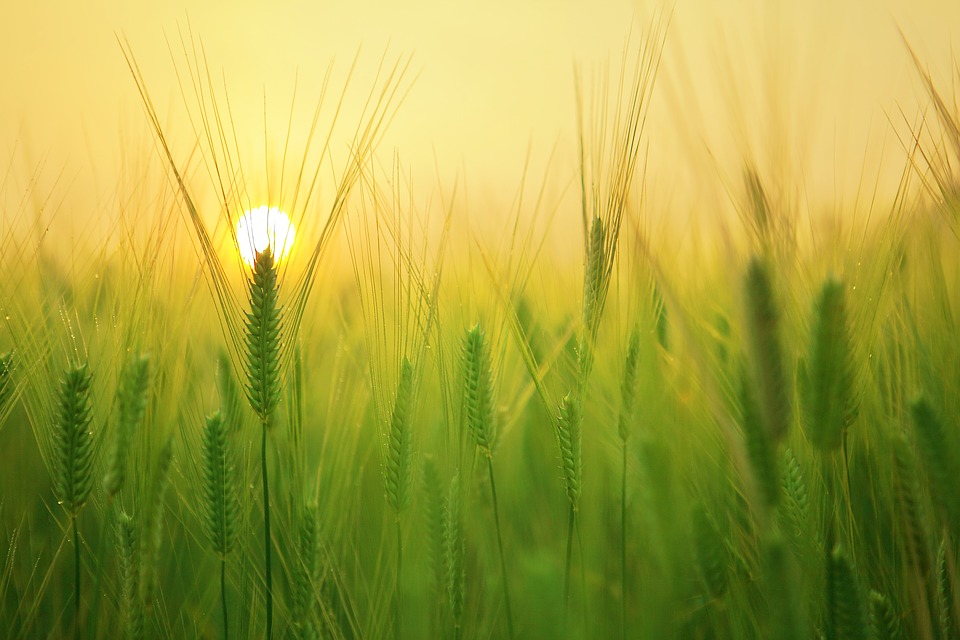 Jesús vivió célibe 
y con ello quiso expresar,  
su amor indiviso a Dios Padre
y su compromiso de amor universal, 
a todos y para siempre.

Asumir la forma de vida 
de Jesús y vivir “célibe” 
«por el reino de los cielos» 
es, desde tiempos de Jesús, 
un signo de su amor. 

La Iglesia católica latina 
exige esta forma de vida 
a sus Obispos y Sacerdotes. 
 
El celibato, en palabras del papa 
Benedicto XVI, no puede significar 
«renunciar al amor,
 sino que debe ser, signo de un amor 
universal, sin fisuras,  
a Dios y a la comunidad”. 

El Sacerdote debe, como célibe, 
ser fecundo en buenas obras, 
siguiendo el ejemplo de Jesús.
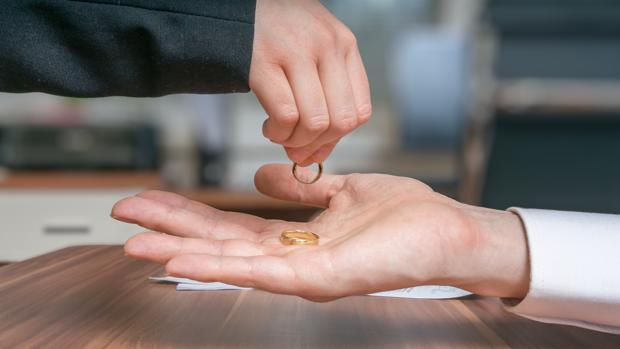 ¿POR QUÉ 
LOS SACERDOTES 
NO SE PUEDEN CASAR?
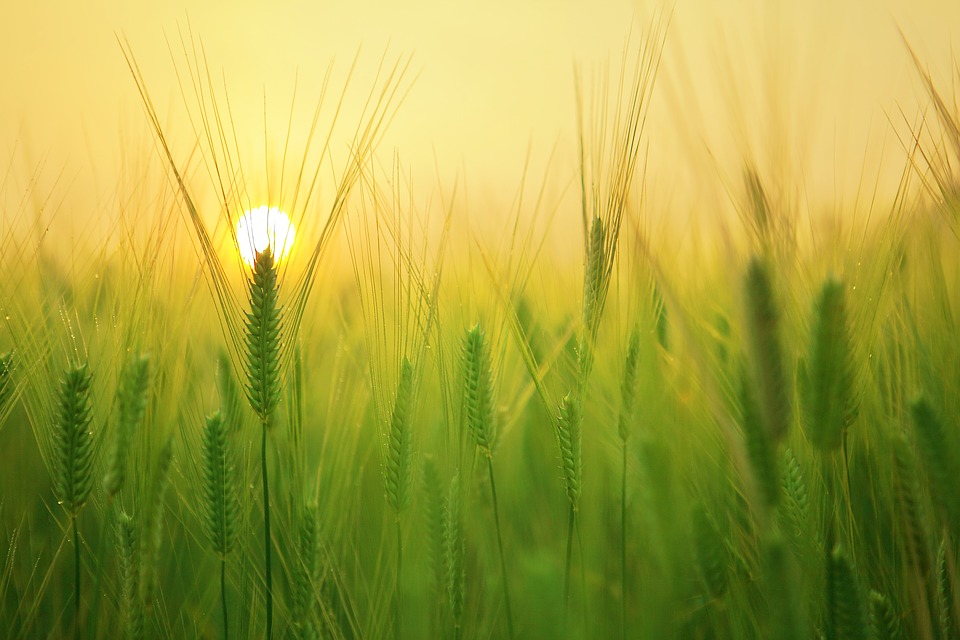 En la Ordenación Diaconal, 
el candidato recibe el encargo de un servicio propio dentro del Orden. 
Porque representa a Cristo, como el que no ha venido a «ser servido sino a servir 
y a dar su vida en rescate por muchos». 
El prototipo del Diácono 
es el mártir san Esteban. 
Cuando los Apóstoles, en la comunidad primitiva de Jerusalén, se vieron desbordados por la abundancia de tareas caritativas, 
buscaron a siete hombres, 
«para servir las mesas», 
que fueron ordenados por ellos. 
Esteban, el primero en ser nombrado, actuó «lleno de gracia y poder» 
a favor de la nueva fe, así como 
de los pobres de la comunidad. 
 
Después de que durante siglos el diaconado haya sido sólo, un grado del Orden en el camino al Presbiterado, 
hoy es nuevamente una vocación independiente 
para célibes y para casados.
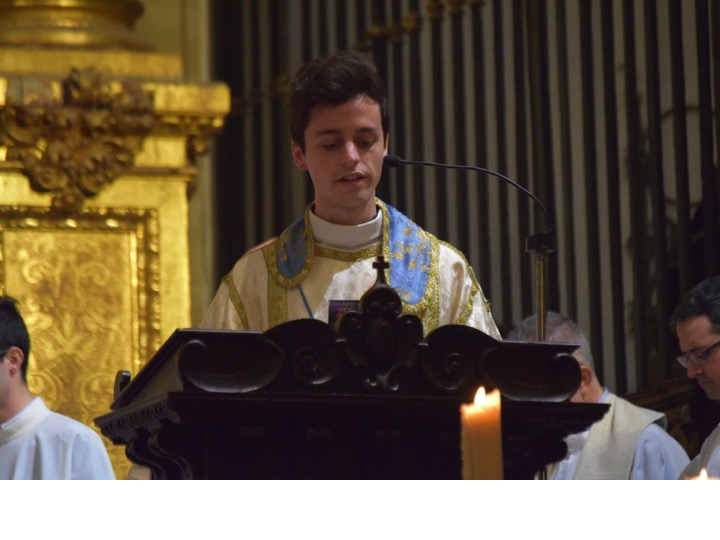 ¿QUÉ SUCEDE 
EN LA ORDENACIÓN 
DIACONAL?
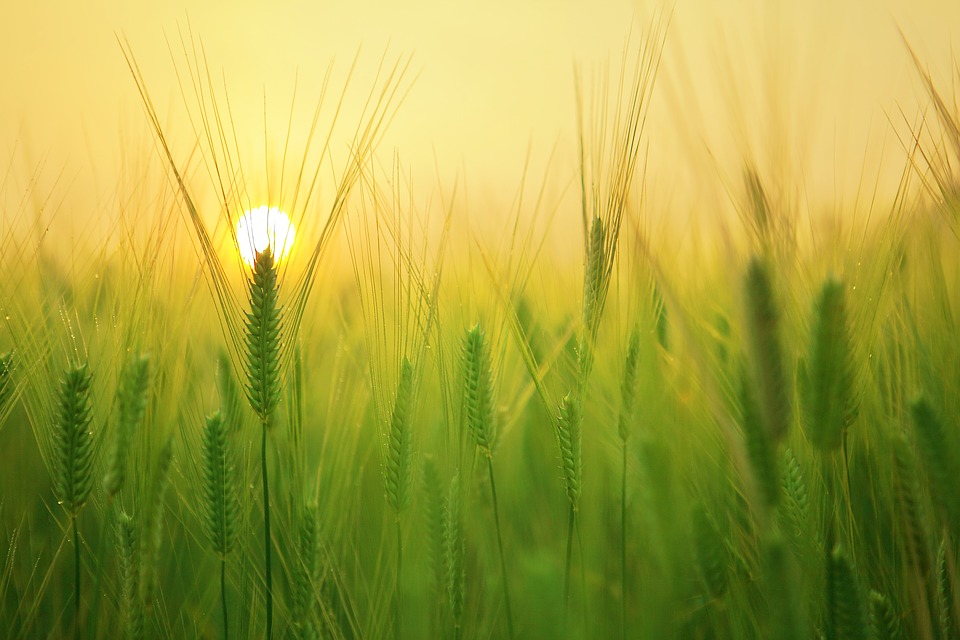 En la Ordenación Sacerdotal 
   el Obispo impone las manos 
e invoca el poder de Dios 
sobre el diácono candidato,  
y lo unge con el Santo Crisma, quedando marcado 
con un sello indeleble 
que nunca le abandonará. 

Como colaborador 
de su Obispo, 
el Sacerdote 
se compromete 
en obediencia a:

Anunciar la Palabra de Dios. 
Administrar los Sacramentos. 
y sobre todo celebrar la Sagrada Eucaristía.
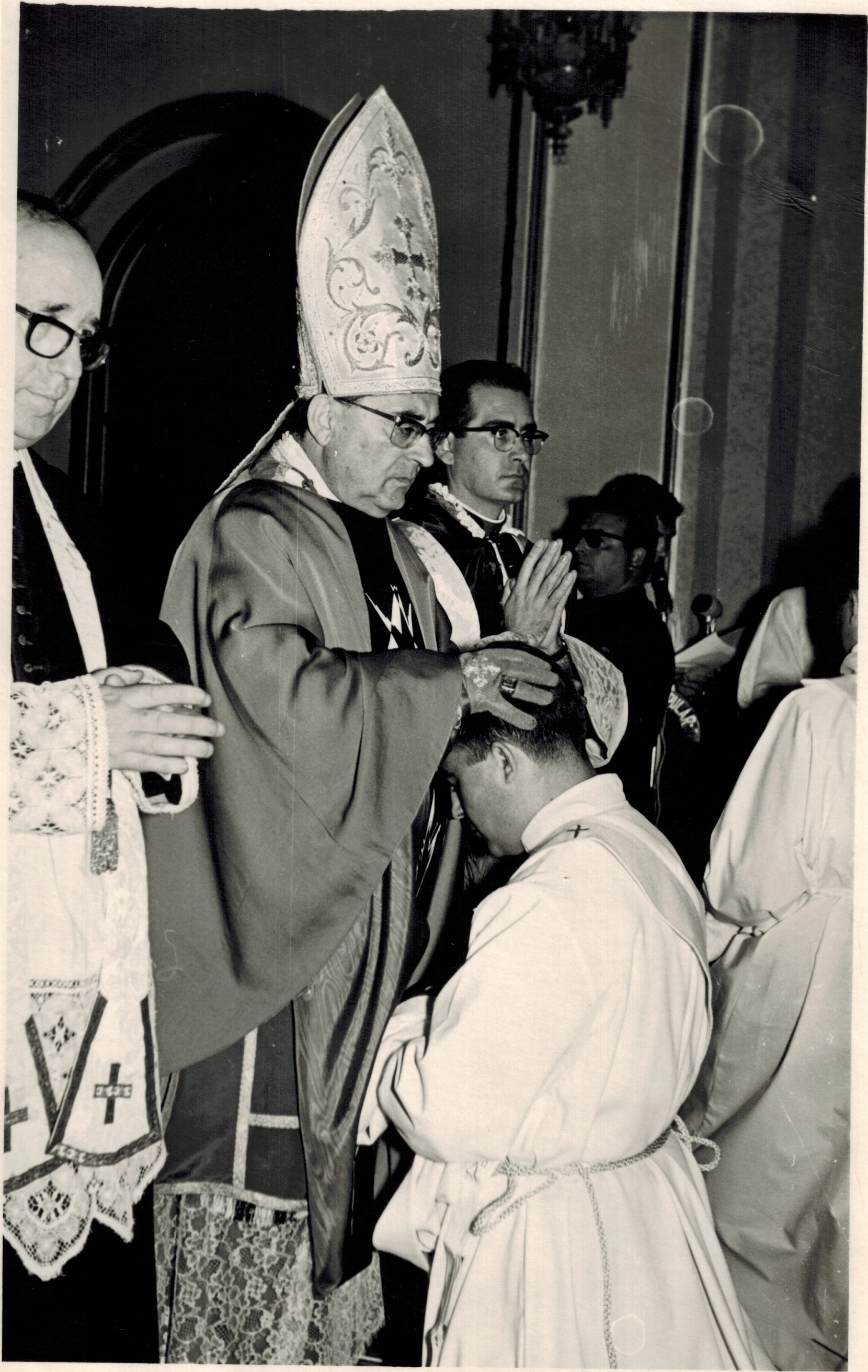 ¿QUÉ SUCEDE 
EN LA ORDENACIÓN SACERDOTAL?
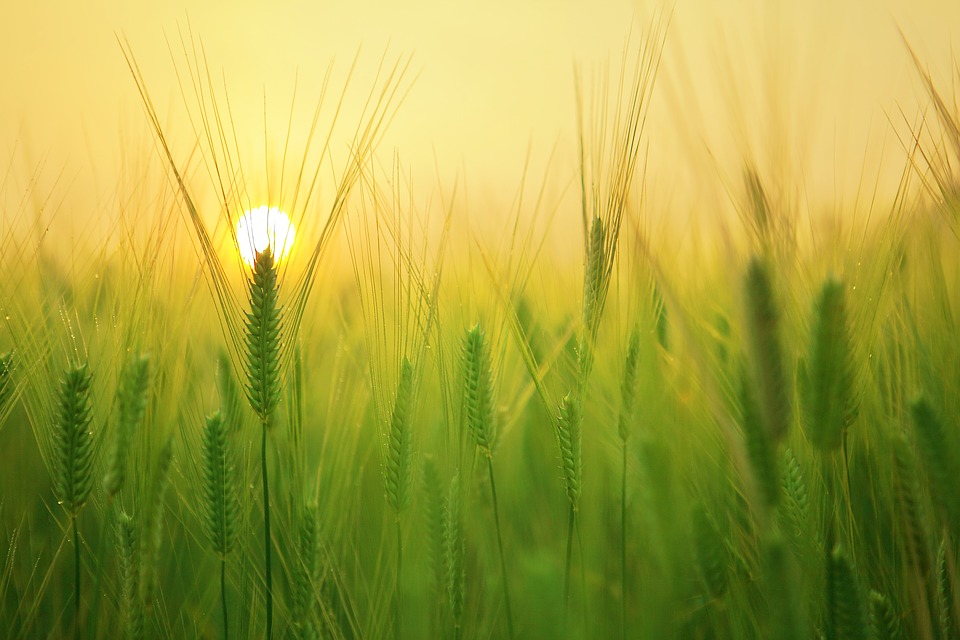 La imposición de las manos 
en la liturgia,  es un signo visible, 
de la transmisión 
de un cierto poder o de una función 
dentro de la comunidad.
 
Así por ejemplo, 
según el libro de los Hechos, 
la elección de los diáconos, 
se realiza 
a través de la oración y 
la imposición de las manos 
de los apóstoles. 
 
Del mismo modo, 
imponiendo las manos, 
Pablo y Bernabé instituyen  presbíteros y obispos en Éfeso; 

«Entonces, después de haber rezado 
y ayunado, impusieron las manos 
sobre ellos y los constituyeron responsables de la Comunidad».
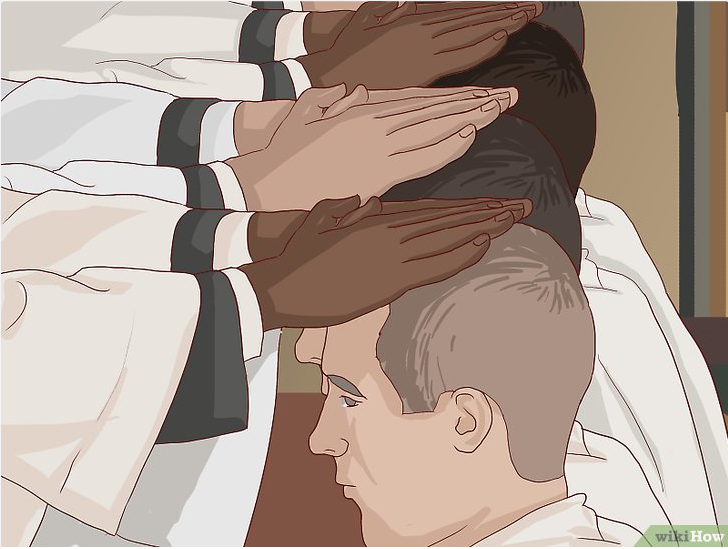 ¿QUÉ SIGNIFICA
LA IMPOSICIÓN 
DE MANOS?
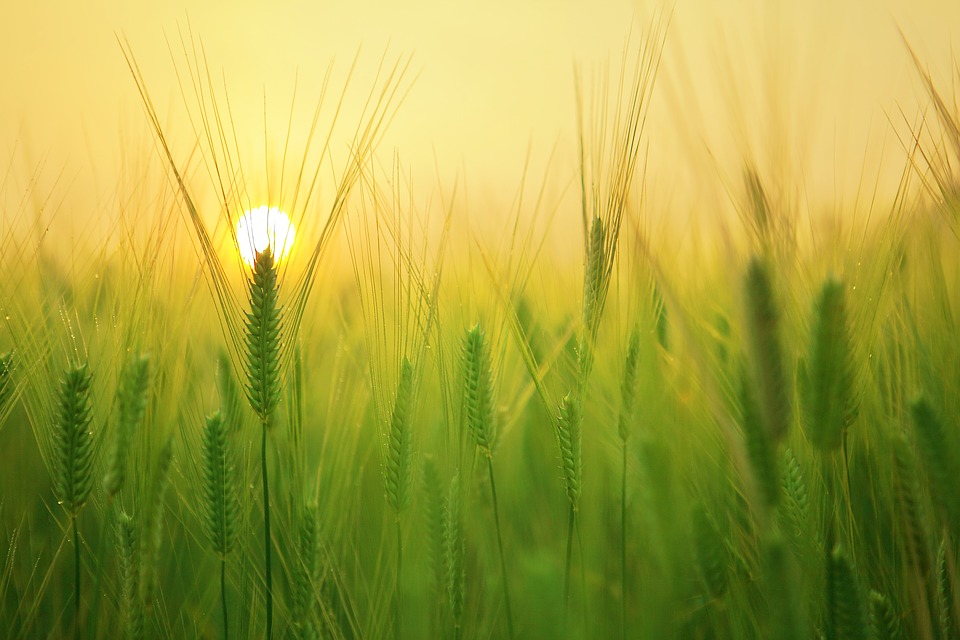 Muy pronto, para mejor expresar 
El Don del Espíritu Santo, 
se añadió 
a la imposición de las manos 
una unción con óleo perfumado. 

El Santo Crisma 
( aceite de oliva mezclado 
con perfumes y consagrado
 por el Obispo el Jueves Santo) 
en la Ordenación, 
es el signo de una consagración. 

El aceite es signo: 
 * de abundancia. 
	* Y de alegría. 
		* Fortalece y agiliza. 

El ungido irradia 
belleza, santidad 
y fuerza del Espíritu Santo.
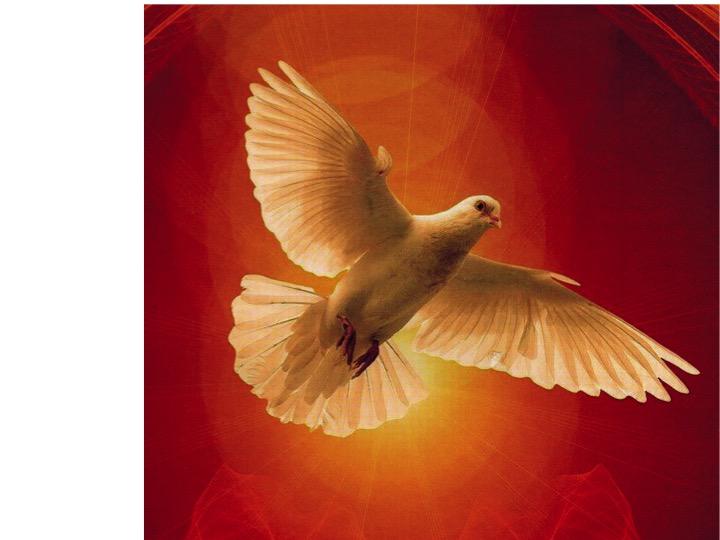 ¿QUÉ SIGNIFICA 
LA UNCIÓN 
CON EL SANTO CRISMA?
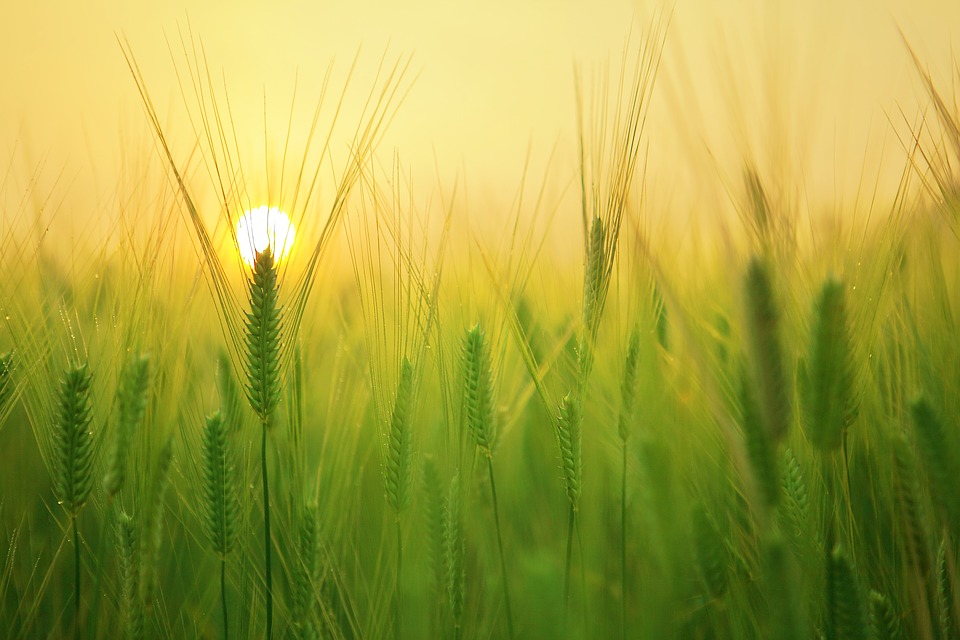 El sacerdote católico, 
que administra los sacramentos, 
no actúa por su propio poder, ni 
en virtud de su perfección moral, 
(de la que desgraciadamente 
carece a menudo), 
sino «in persona Christi». 
      El sacramento del Orden 
le confiere el poder de ayudar 
y salvar a los fieles.
La eficacia de sus actuaciones 
no depende de su santidad personal, 
(cosa que sería deseable), 
sino de que actúe en sus palabras y ritos, como actuaría Jesús.

En el momento de la Ordenación sacerdotal, se insiste mucho, 
en que debe de, 
“hacer vida en sí, lo que representa 
en nombre de Jesús”.
Este es el fundamento de la espiritualidad sacerdotal: 
Ser como Jesús Buen Pastor.
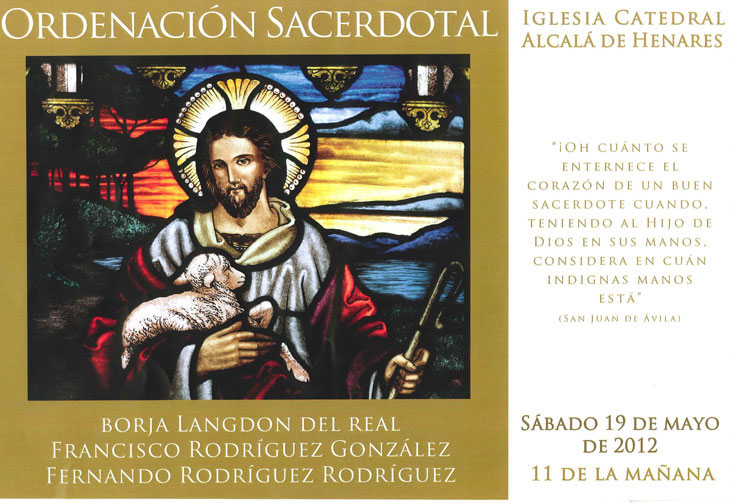 NO TODOS 
LOS SACERDOTES 
SON EJEMPLARES
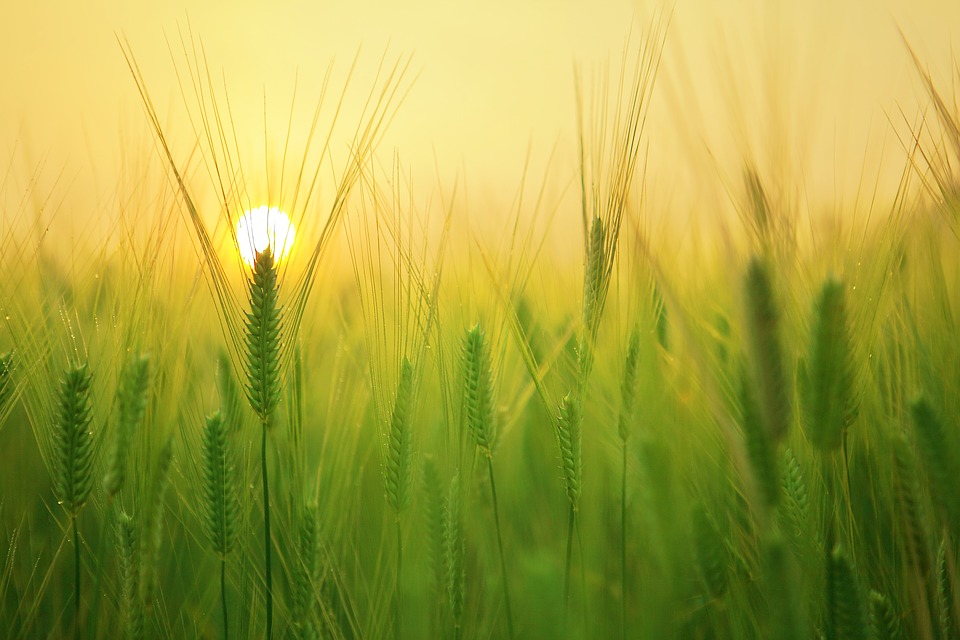 Porque de hecho, 
según los Evangelios, Jesús, 
en el momento de la Institución de la Eucaristía, que es a su vez 
La Institución del Sacerdocio,
“haced esto en memoria mía,”  
aparece sólo acompañado 
por los apóstoles. 

La iglesia desde su comienzo 
ha seguido esta tradición. 
De ahí que los obispos depositarios de este mandato, 
elijan como colaboradores 
para esta tarea sólo a hombres.

Esto no debe ser entendido como 
un desprecio o minusvaloración 
de la mujer, 
ya que siguiendo el ejemplo de la Virgen, la mujer ocupa un puesto imprescindible 
y esencial dentro de la iglesia.
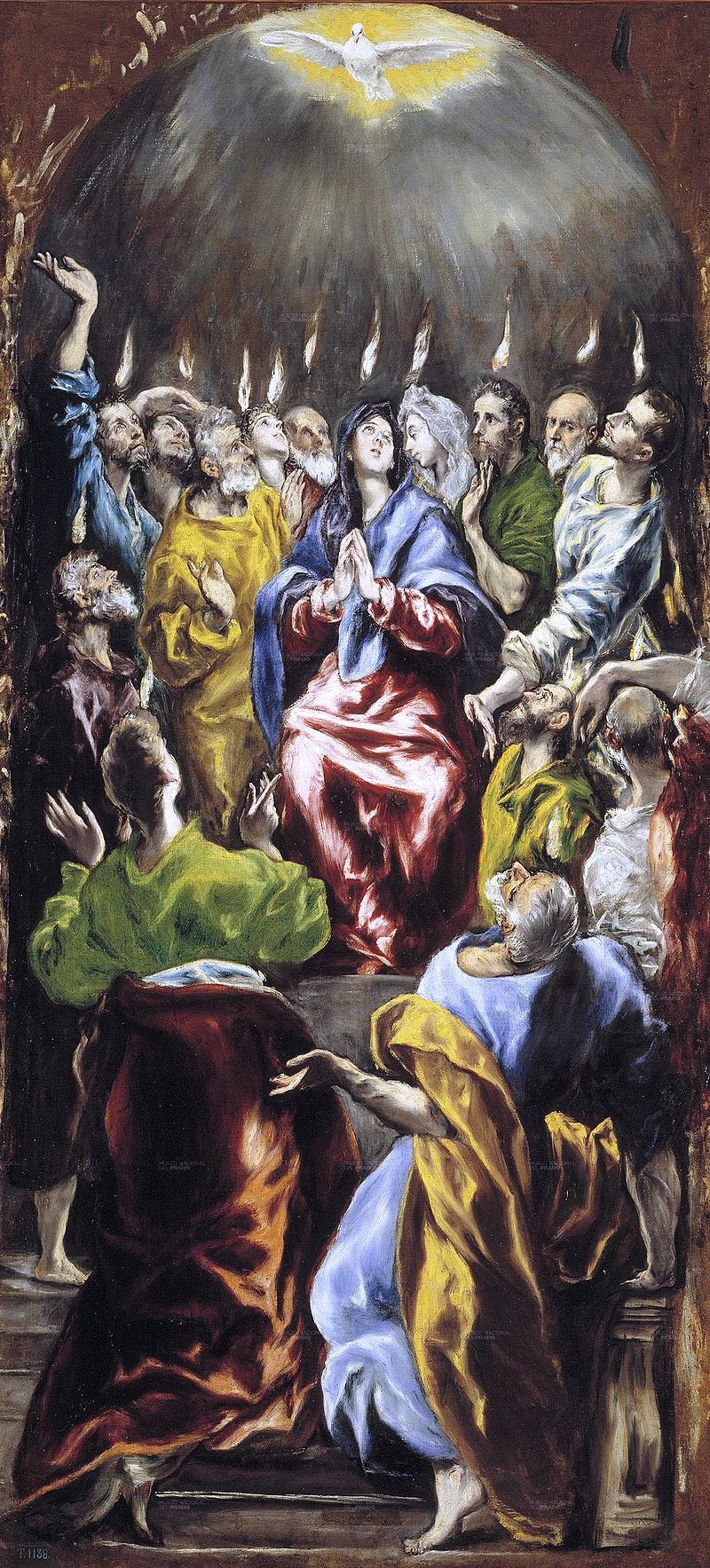 ¿POR QUÉ 
LAS MUJERES 
NO PUEDEN 
SER SACERDOTES?
TEXTOS

BÍBLICOS
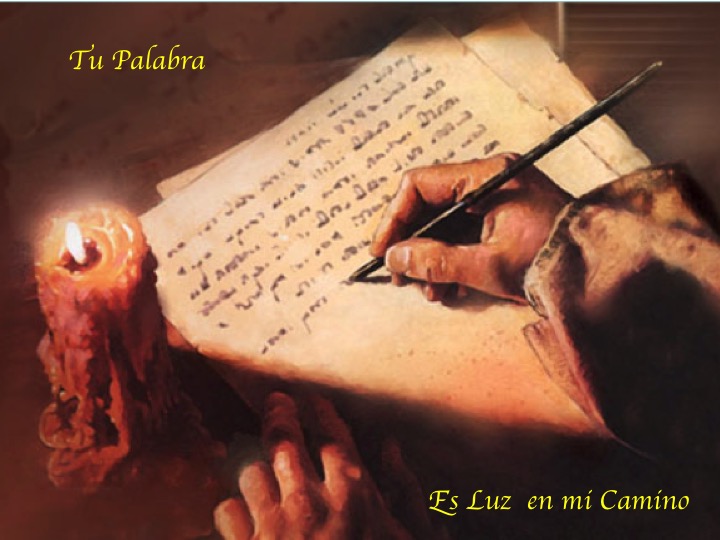 GÉNESIS 12, 1-3: 

El Señor dijo a Abraham:

“Sal de tu tierra , 
de la casa de tu padre, 
a la tierra que te mostraré.

Haré de ti un gran pueblo.

Bendeciré 
a los que 
te bendigan  
y maldeciré 
a los que 
te maldigan”.
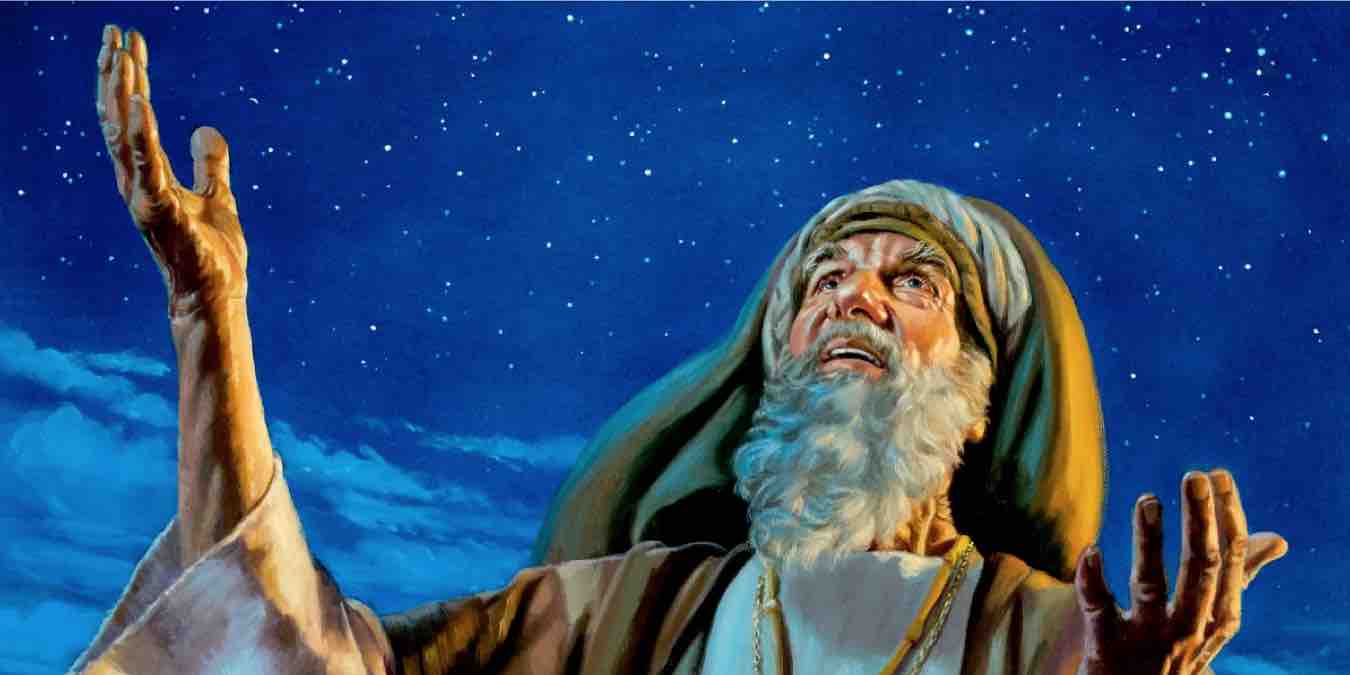 ÉXODO; 3, 7-10

Dios dijo a Moisés:
He visto la opresión 
de mi pueblo en Egipto, 
he oído sus quejas 
contra los opresores, 
me he fijado en sus sufrimientos, 
y he bajado a liberarlos.

Y ahora, anda, que te envío para que saques 
a mi pueblo de Egipto. 

Moisés replicó:
¿quién soy yo para sacar 
a los israelitas de Egipto?

Respondió Dios:
Yo estaré contigo”.
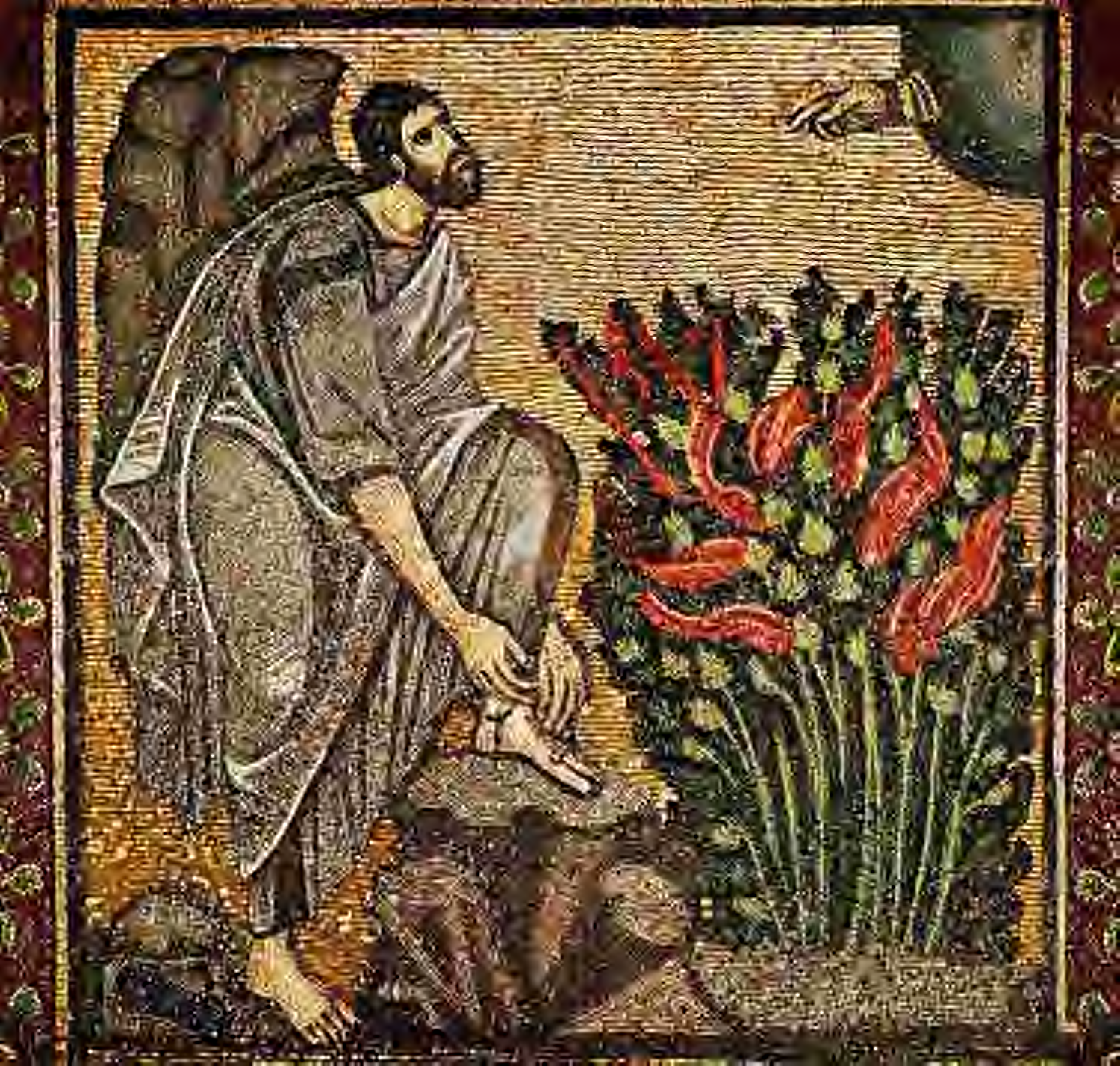 1º SAMUEL 3,1-11

"El joven Samuel servía al Señor en compañía del sacerdote Elí, en el templo.

 "El Señor, pues, llamó por tercera vez a Samuel. 
Y él se levantó, vino ante Elí, 
y le dijo: Heme aquí, vengo porque me has llamado.  Entonces entendió Elí 
que Dios llamaba al joven, 
y le dijo: Ve y acuéstate; 
y si te llama, di: 
“Habla, Señor, 
que tu siervo escucha”.
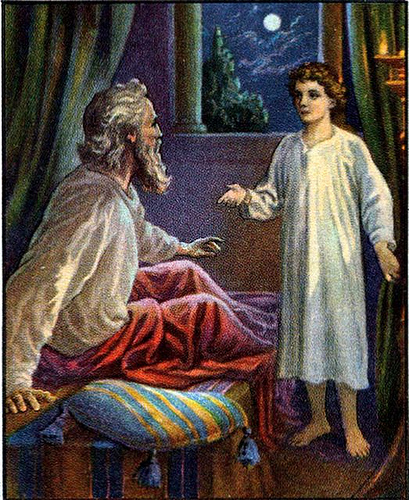 ISAÍAS: 6, 5-8

El templo estaba lleno de humo.
Yo dije. 
“Ay de mí, estoy perdido:
Yo,  hombre de labios impuros, 
he visto al Señor”.

Uno de los serafines, 
voló con un ascua del altar 
y la aplicó a mis labios diciendo: 
“tu culpa ha desaparecido”.

Entonces escuché 
la voz del Señor, que decía:
       ¿A quién mandaré?
       ¿Quién irá por mí?

Contesté: 
Aquí estoy, mándame.
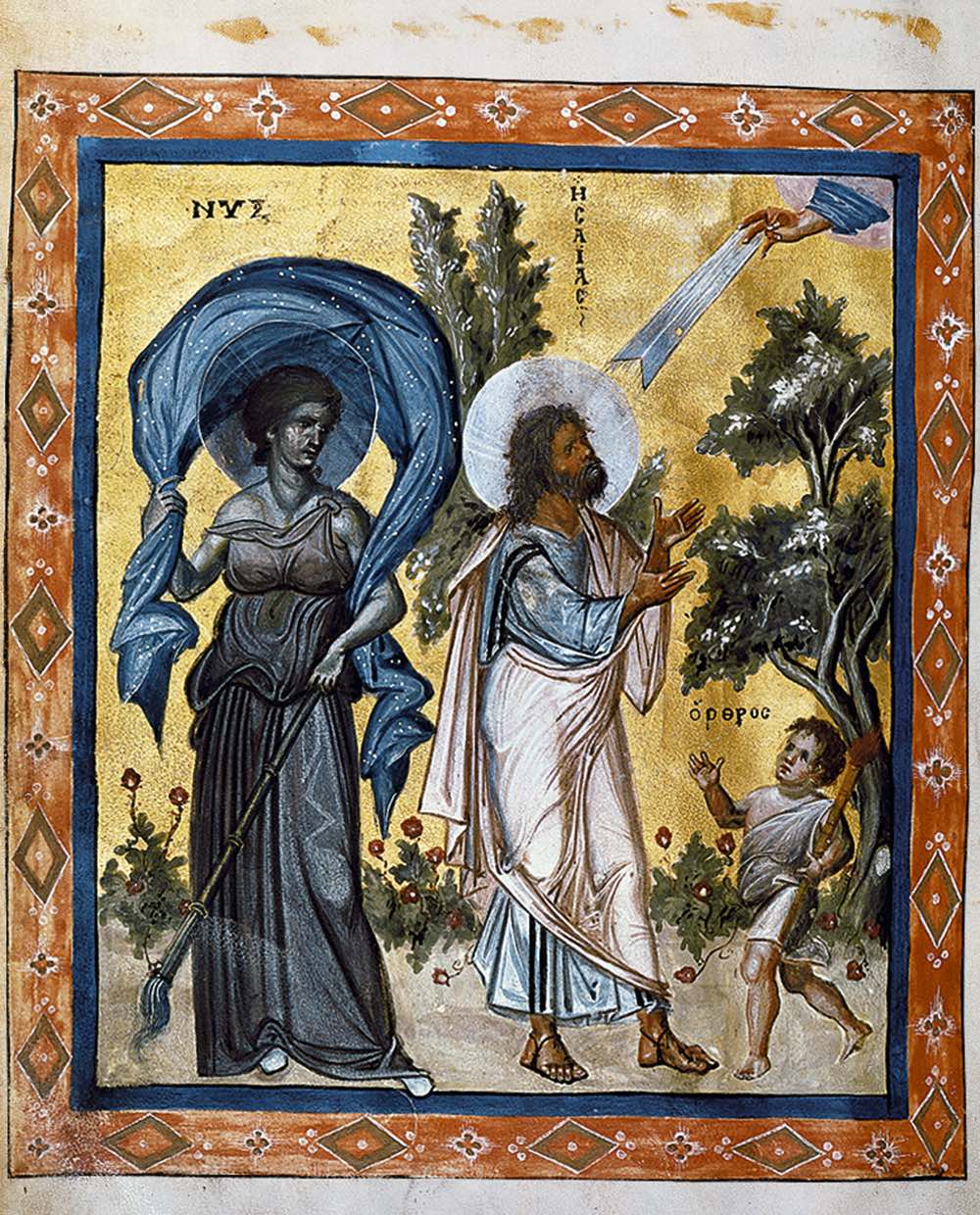 JEREMÍAS: 20, 7-9

Tú me sedujiste Señor, 
y yo me dejé seducir. 

Tú eres más fuerte 
y me venciste.

Me dije: 
“No me acordaré más de Él, 
no hablaré más 
en su nombre.

Pero tu palabra era 
en mi interior 
como 
ascua ardiente,
hacía esfuerzos 
por contenerla, 
y no podía”.
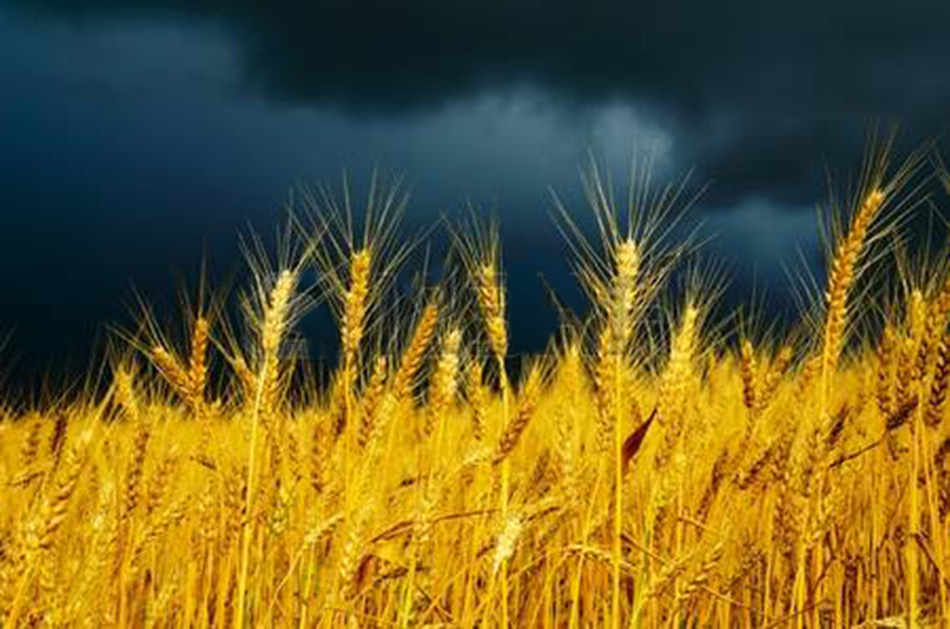 ¿QUIÉN PUEDE ENTRAR 
EN TU TEMPLO 
Y HABITAR 
EN TU CASA SEÑOR.?

El que procede honradamente 
y practica la justicia.
El que habla sinceramente 
y no calumnia con su lengua.
El que no le hace mal a su prójimo 
ni difama a su vecino.
El que desprecia 
al que Dios reprueba
y honra a los fieles del Señor. 
El que no retracta lo que juró 
aún en daño propio.
El que no presta dinero a usura
ni acepta soborno 
contra el inocente.

El que así obra nunca fallará.
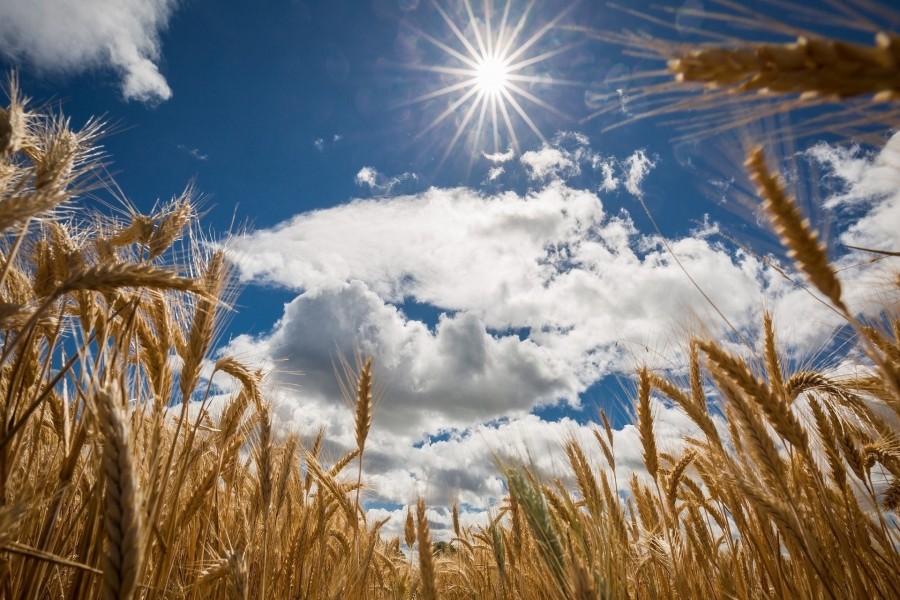 SALMO  15
EL SEÑOR ES MI PASTOR
NADA ME FALTA

En verdes praderas 
me hace recostar.
Me conduce hacia fuentes tranquilas y repara mis fuerzas.

Me guía por el justo sendero, 
por el honor de su nombre.
Aunque camine por oscuras cañadas, nada temo 
porque Tú vas conmigo. 
Tu vara y tu cayado me sosiegan.
 
Tú preparas mesa delante de mí 
en presencia de mis enemigos.

Me unges con aceite y perfumey mi copa rebosa.
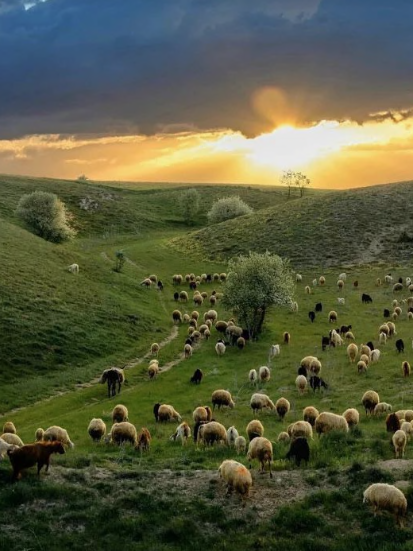 SALMO 22
SAN JUAN: 1, 36-39

Dos discípulos de Juan el Bautista, comenzaron 
a seguir a Jesús. 

Él se volvió y les preguntó: 
“Qué buscáis”.
Contestaron: 
“Maestro, ¿dónde vives?
Jesús les dijo. 
“Venid y lo veréis”. 

Lo acompañaron, 
vieron donde vivía 
y se quedaron 
con Él aquel día.

Serían las cuatro 
de la tarde.
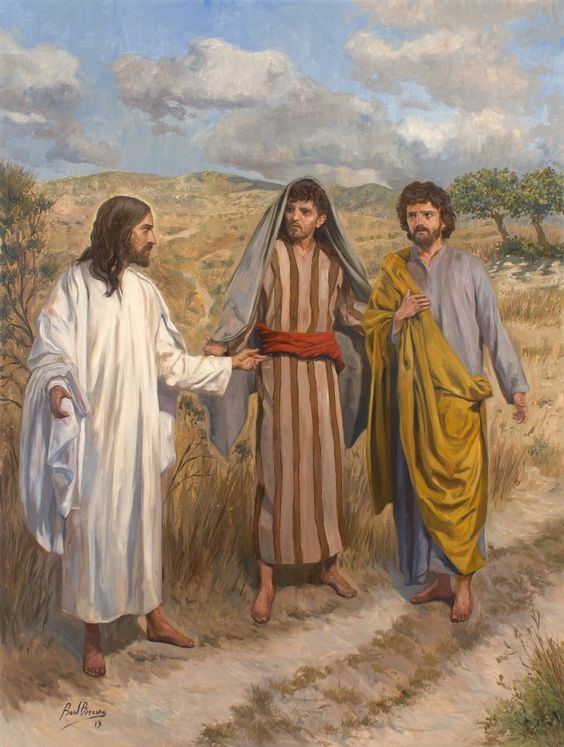 Venid y lo veréis
LUCAS 5,1-11
Cuando acabó de hablar 
a la multitud,dijo a Simón: 
“Rema mar adentro y echad 
las redes para pescar”.
Simón contestó: 
Maestro, nos hemos pasado 
la noche bregando  
y no hemos cogido nada,  
pero, en tu nombre 
echaré la red.
Y cogieron una redada 
tan grande de peces, 
que casi se rompe la red.
Al ver esto Simón se echó a los pies de Jesús, diciendo:
“Apártate de mí, Señor 
que soy un pobre pecador.
Jesús le dijo: “No temas, 
desde hoy serás pescador 
de hombres”.
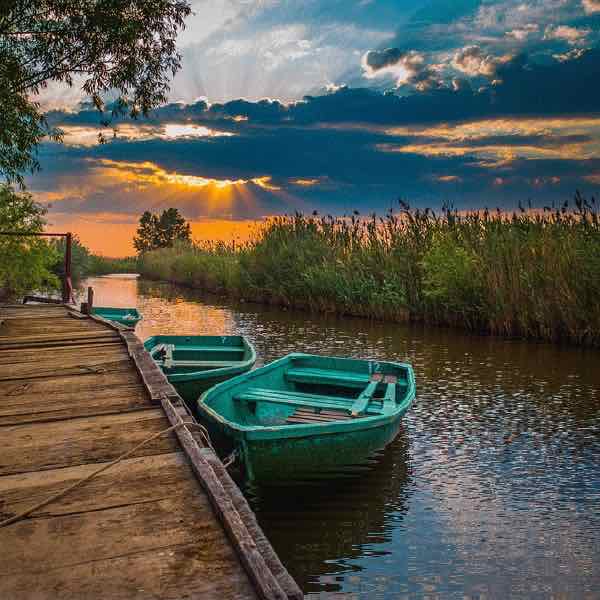 Rema mar adentro
y echad la red
MATEO 4,18-24


Paseando junto al lago 
de Galilea, 
vio a dos hermanos: 
a Simón al que llaman Pedro, 
y a Andrés, 
que estaban 
echando las redes 
pues eran pescadores.

Les dijo: 
“Veníos conmigo 
y os haré pescadores 
de hombres”.

Inmediatamente 
dejaron  las redes 
y lo siguieron.
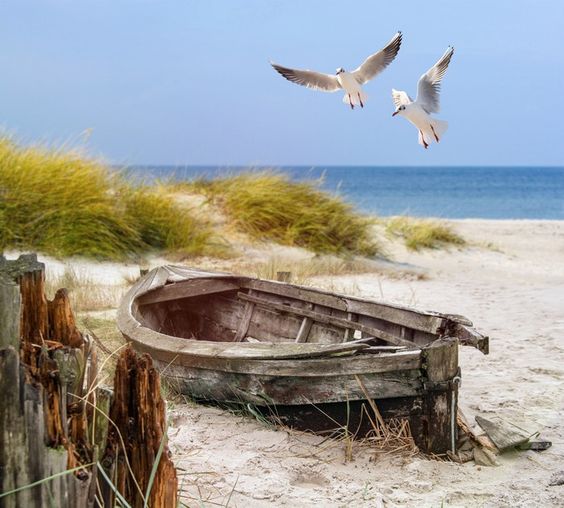 Os haré pescadores
de hombres
LUCAS 4,16-30

“Vino a Nazaret, 
entró, según su costumbre, 
en la sinagoga el día de sábado. 
Le entregaron el volumen del profeta Isaías y halló el pasaje donde estaba escrito: 
“El Espíritu del Señor 
está sobre mí,porque me ha ungido 
para anunciar a los pobres 
la Buena Noticia,me ha enviado a proclamar 
la liberación a los cautivos”.
Y comenzó a decirles: Hoy, 
aquí se cumplen estas Palabras”.» 
Y todos estaban admirados 
de sus palabras.
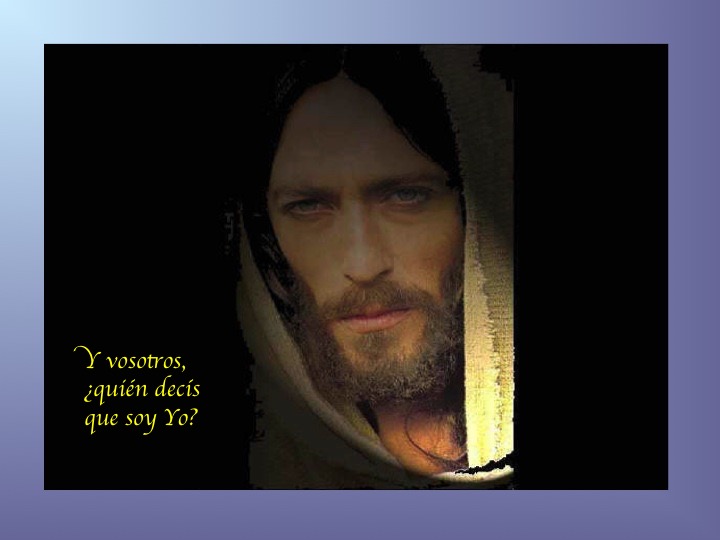 El Espíritu 
está sobre mí
JUAN 15, 12-15

“Este es mi 
mandamiento, 
que os améis 
unos a otros, 
como yo os he amado.

No hay amor 
más grande 
que dar la vida.

Ya no os llamo siervos; 
Sois mis amigos, 
porque 
os he comunicado 
todo lo que he oído 
a mi Padre”.
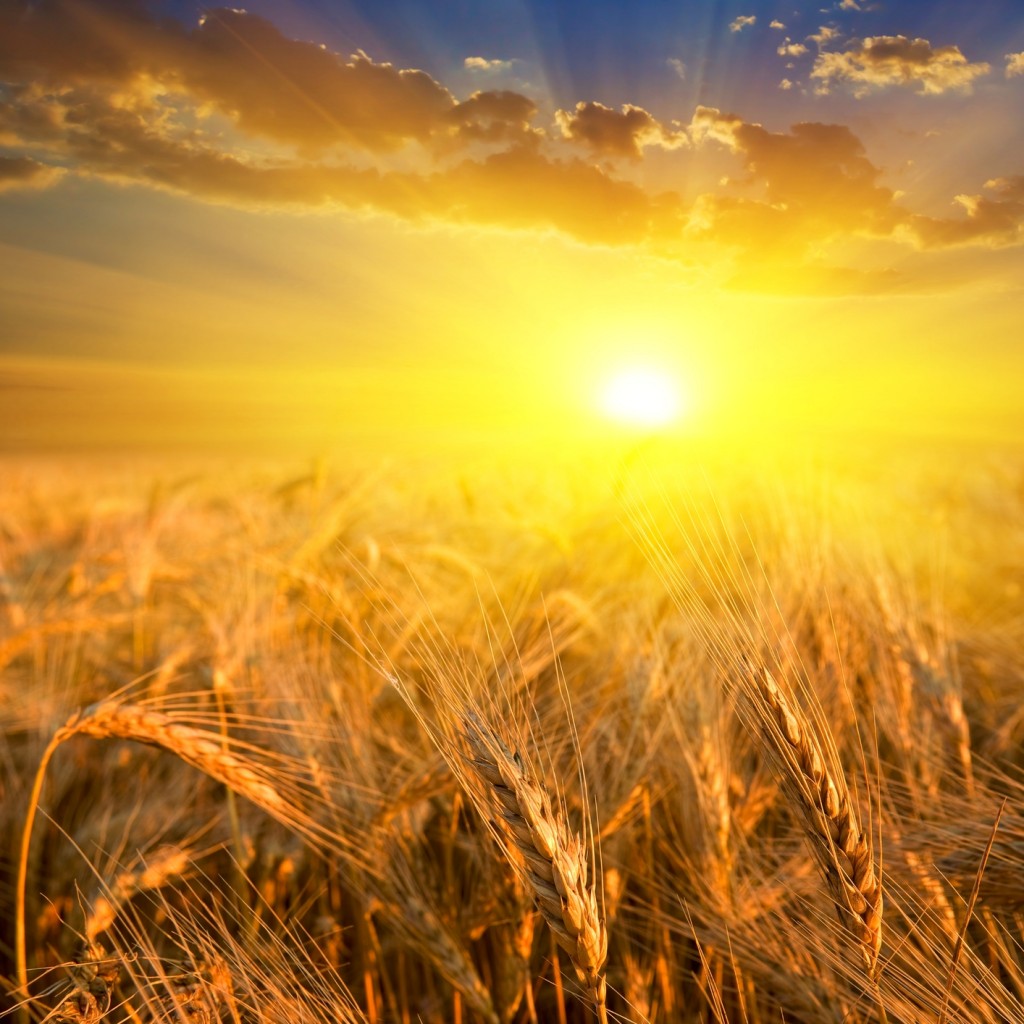 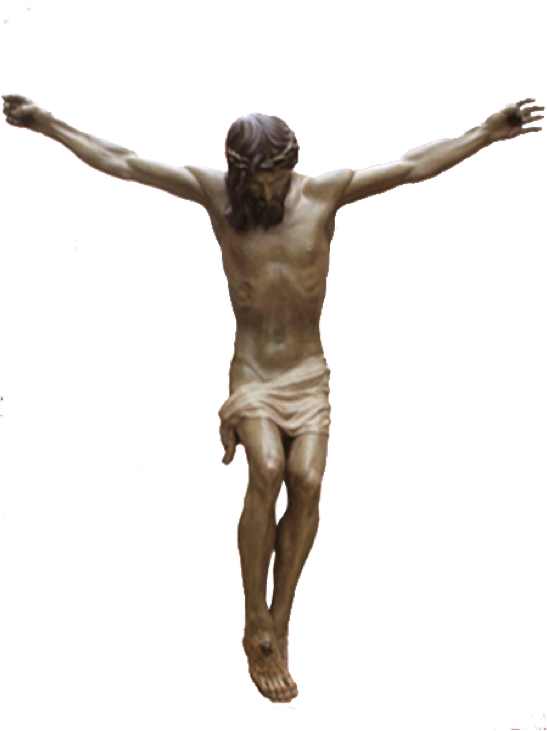 Sois mis amigos
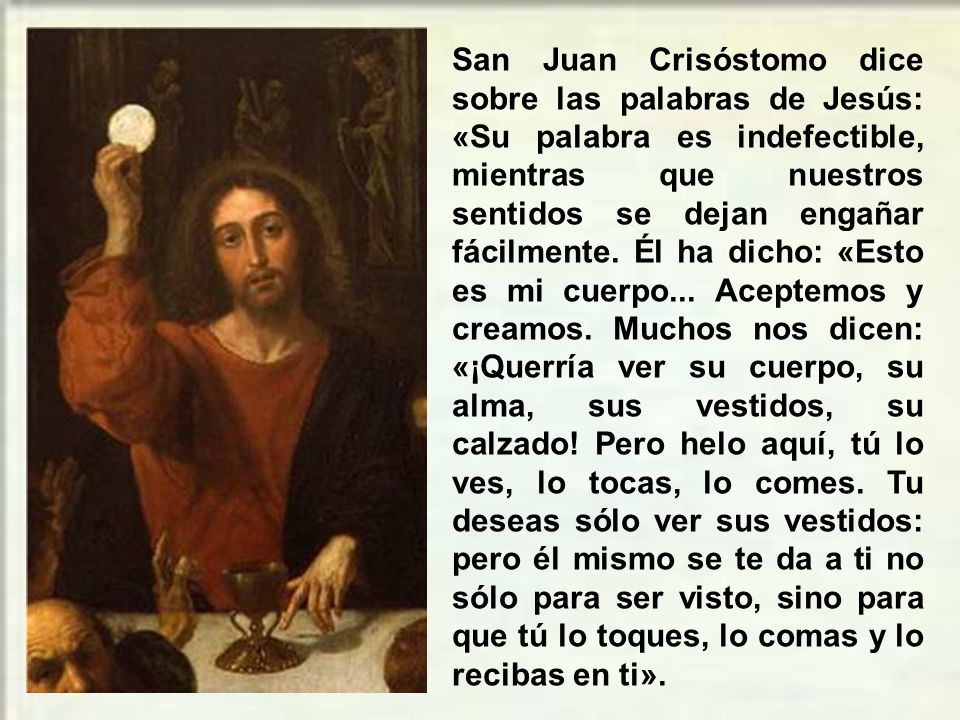 LUCAS 22,18
 
Mientras comían, 
Jesús cogió pan, 
lo partió  y lo dio a sus discípulos, diciendo: 

“Tomad y comed; 
esto es mi cuerpo”.

Y cogiendo una copa:
“Bebed todos, porque esta es mi sangre derramada”.
¡Haced esto en conmemoración mía!
Haced esto en conmemoración mía
JUAN 20, 21-23

Jesús repitió:
 
“Paz a vosotros.
Como el Padre 
me ha enviado, 
os envío yo también.

Recibid Espíritu Santo: 
a quienes 
les perdonéis los pecados, 
les quedan perdonados; 

a quienes 
se los retengáis, 
les quedan retenidos”.
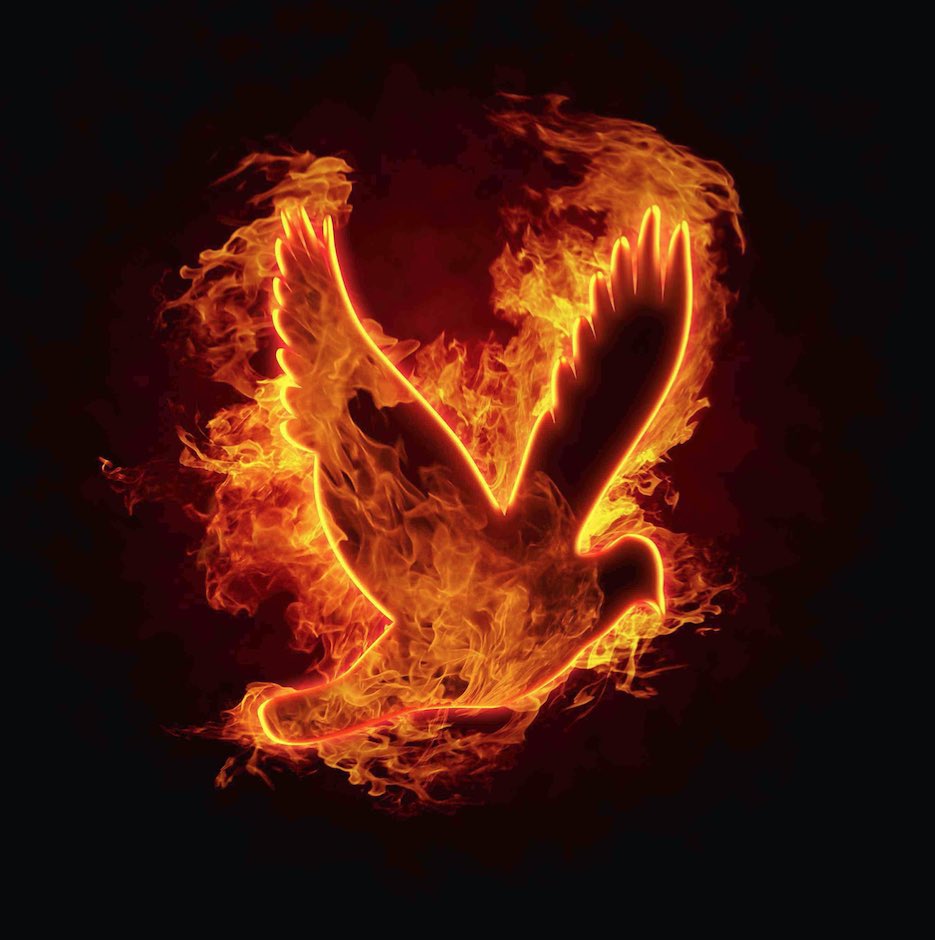 Recibid el Espíritu Santo
JUAN 21, 15-17
Después de comer, le preguntó 
Jesús a Simón Pedro:
-“Simón, hijo de Juan, 
¿me amas más que estos?
Contestó Pedro: 
Señor, sí, tú sabes que te quiero.
Jesús le dijo: 
“Apacienta mis corderos”.
Le pregunta otra vez:
-“Simón, hijo de Juan, 
¿me amas más que estos?
Contestó Pedro: 
Señor, sí, tú sabes que te quiero.
Jesús le dijo: 
“Apacienta mis ovejas”.
Por tercera vez le pregunta:
-“Simón, hijo de Juan, ¿me quieres? 
Se entristeció Pedro, y le respondió:
Señor, tú lo sabes todo, 
tu sabes que te quiero.
Jesús le dijo: 
“Apacienta mis ovejas”.
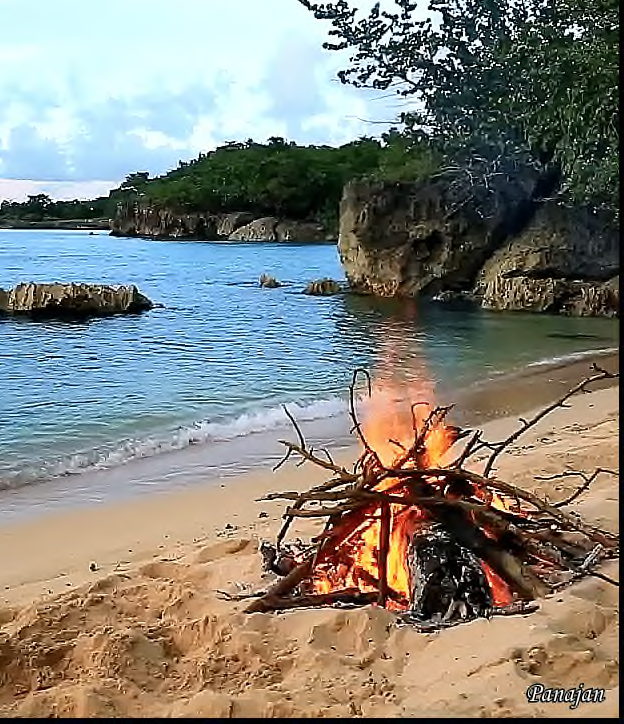 Pedro ¿me amas?
HECHOS 1, 8

Recibiréis 
una fuerza, 
el Espíritu Santo 
que descenderá 
sobre vosotros, 

para ser 
testigos míos 
en Jerusalén, 
en toda Judea, 
en Samaría 
y hasta los confines 
del mundo.
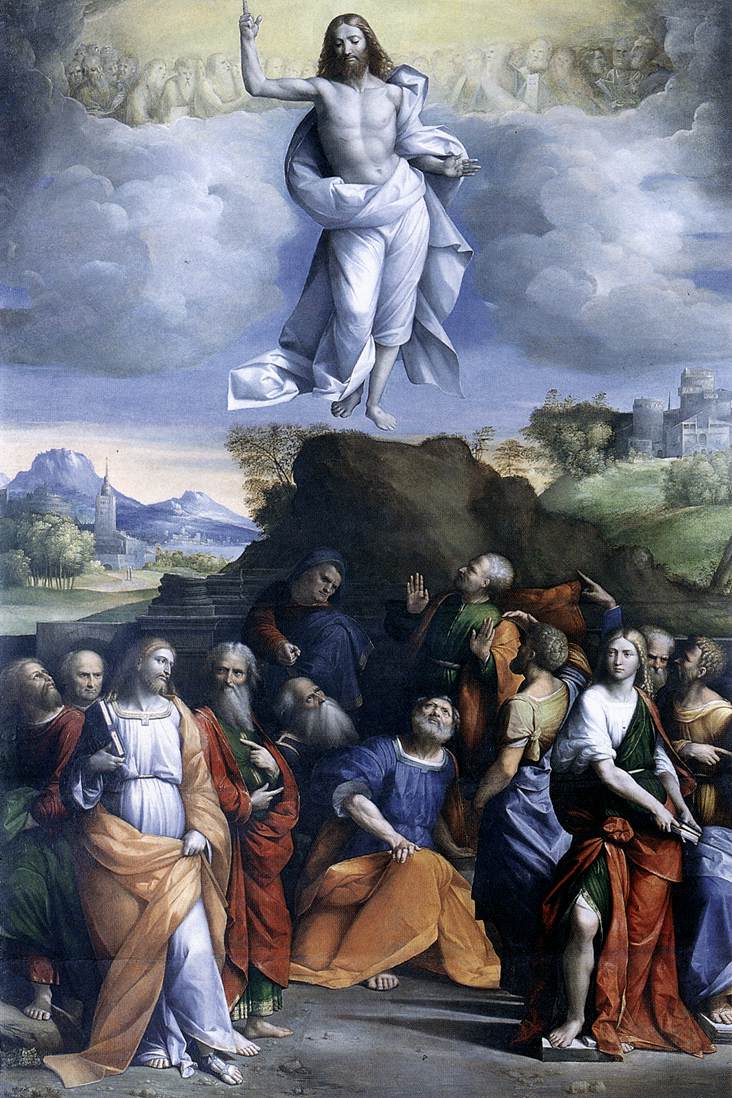 HECHOS 13, 1-3

En la comunidad 
de Antioquia, 
el mensaje del Señor, 
cundía y se propagaba, 
había profetas y maestros.

Un día que éstos tenían una reunión litúrgica con ayuno, 
dijo el Espíritu Santo: 
“Apartadme 
a Bernabé y Pablo 
para la tarea 
a que los he llamado”. 

Volvieron a ayunar y a orar, 
les impusieron las manos 
y los despidieron.
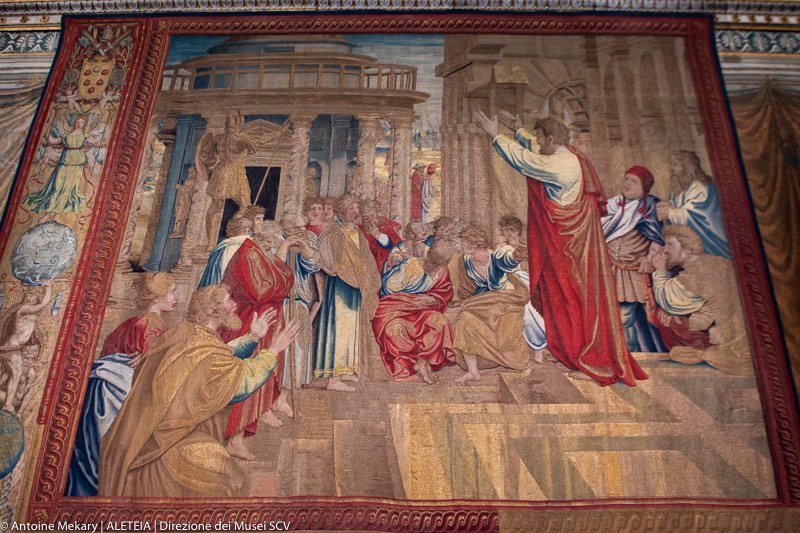 1ª TIMOTEO 4,14

Preocúpate 
de la lectura pública, 
de animar y enseñar.

No descuides 
el don que posees, 
que se te concedió  con la imposición de las manos 
del colegio de los apóstoles. 

Preocúpate de ti y de la enseñanza, sé constante; 

si lo haces te salvarás a ti 
y a los que te escuchan.
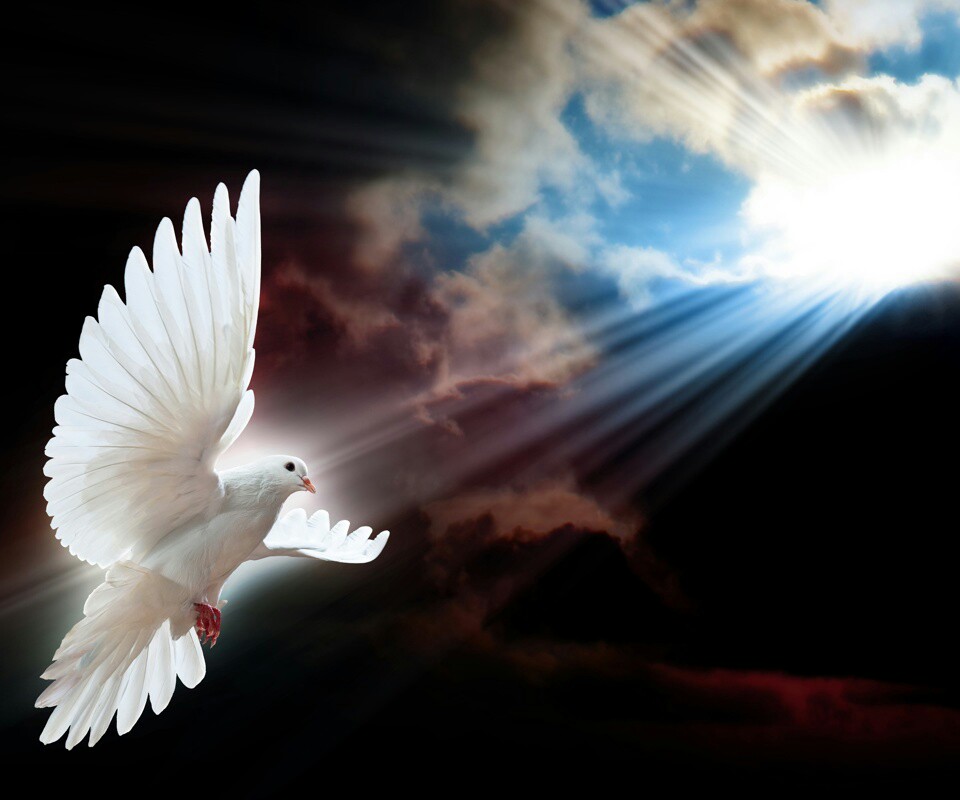 1ª TIMOTEO 5,21-22

Por Dios 
y por Jesús el Mesías, 
te pido 
encarecidamente 
que excluyas todo prejuicio.

A ninguno 
le impongas las manos 
a la ligera, 
ni te hagas cómplice 
de pecados ajenos.

Tú consérvate honesto.
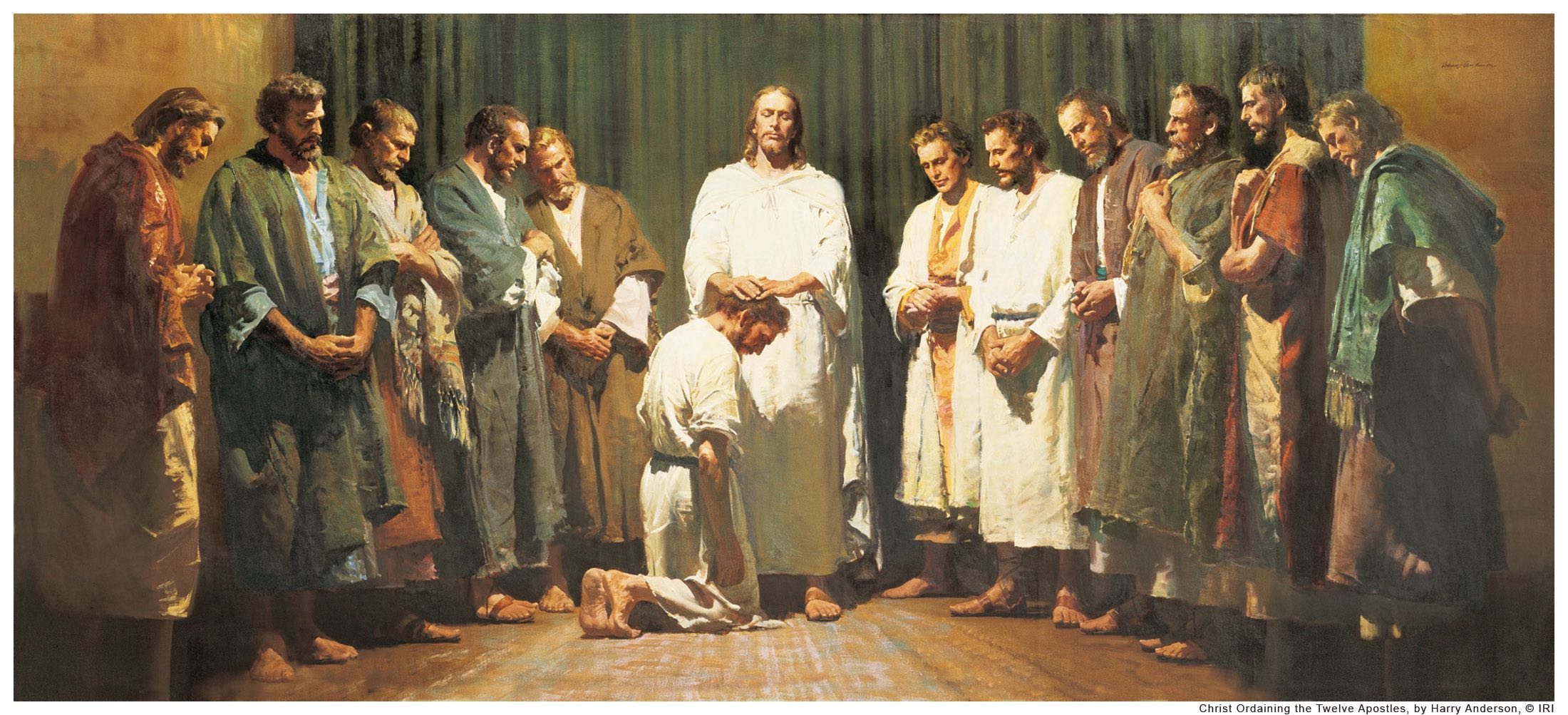 2ª TIMOTEO 1,6

Te recuerdo 
que reavives el don de Dios que recibiste cuando 
te impuse las manos; 

porque Dios no nos ha dado un espíritu de cobardía, 
sino espíritu de valentía, 
de amor 
y de dominio propio. 

Por tanto 
no te averguences 
de dar testimonio 
de nuestro Señor.
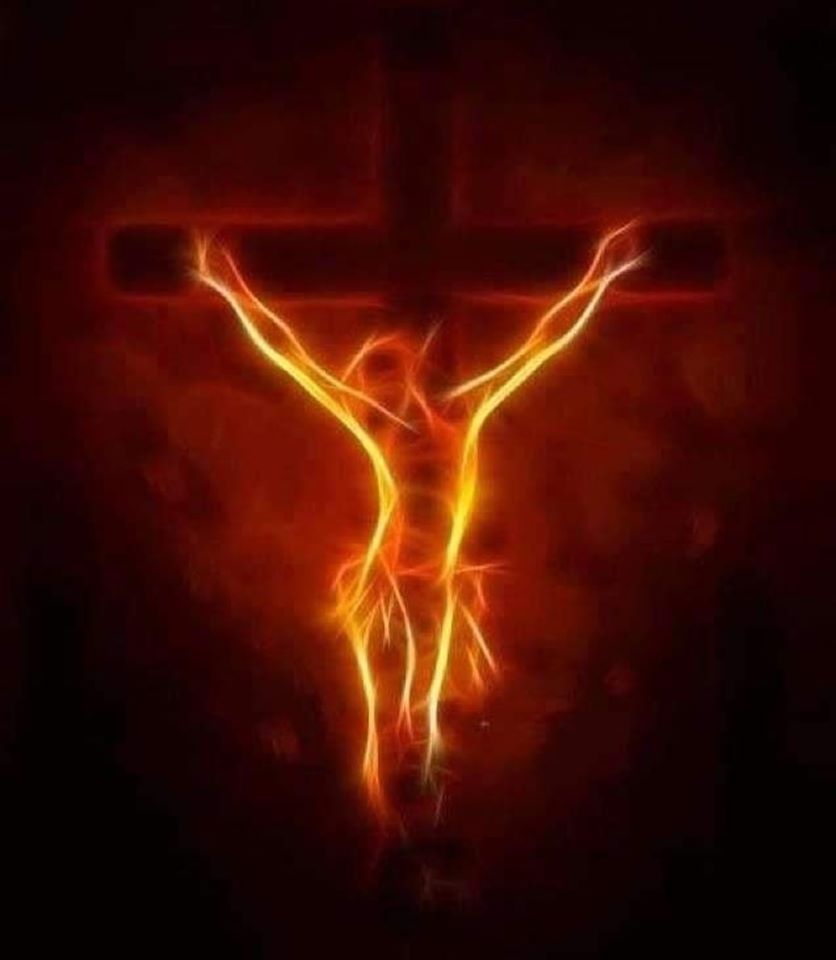 HEBREOS: 5,1-10

Porque todo sacerdote, 
es escogido 
de entre los hombres.
 
Es capaz de compadecerse, 
de los ignorantes y pecadores, 
porque él mismo 
está cercado por la maldad.
 
CRISTO, 
a pesar de ser Hijo  
aprendió, 
sufriendo, 
a obedecer,
y así se convirtió 
en causa de salvación.
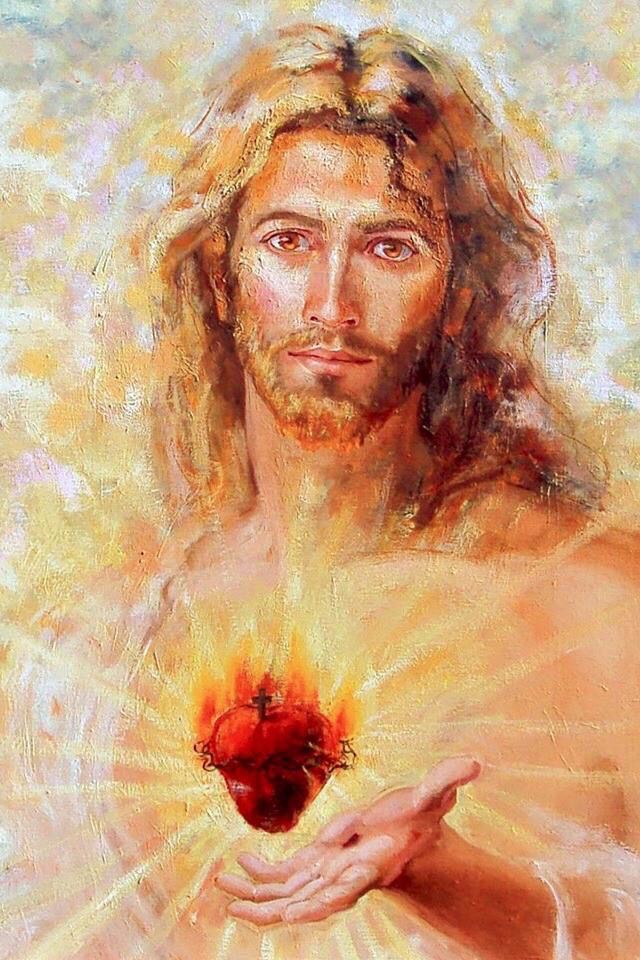 APOCALIPSIS 1,17

Al verlo caí a sus pies 
como muerto.

El puso su mano sobre mí, diciéndome:

“No temas, 
yo soy el primero y el último, 
el que vive.

Estuve muerto, 
pero como ves 
estoy vivo, 
por los siglos de los siglos 

y tengo las llaves 
de la muerte y del abismo.
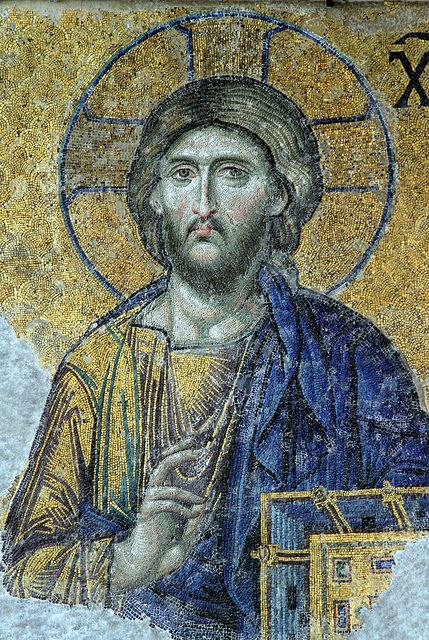 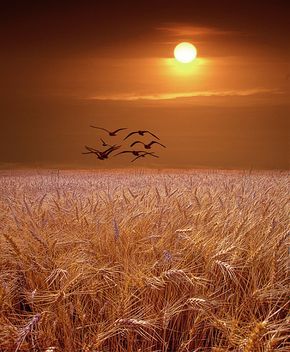 CELEBRACIÓN
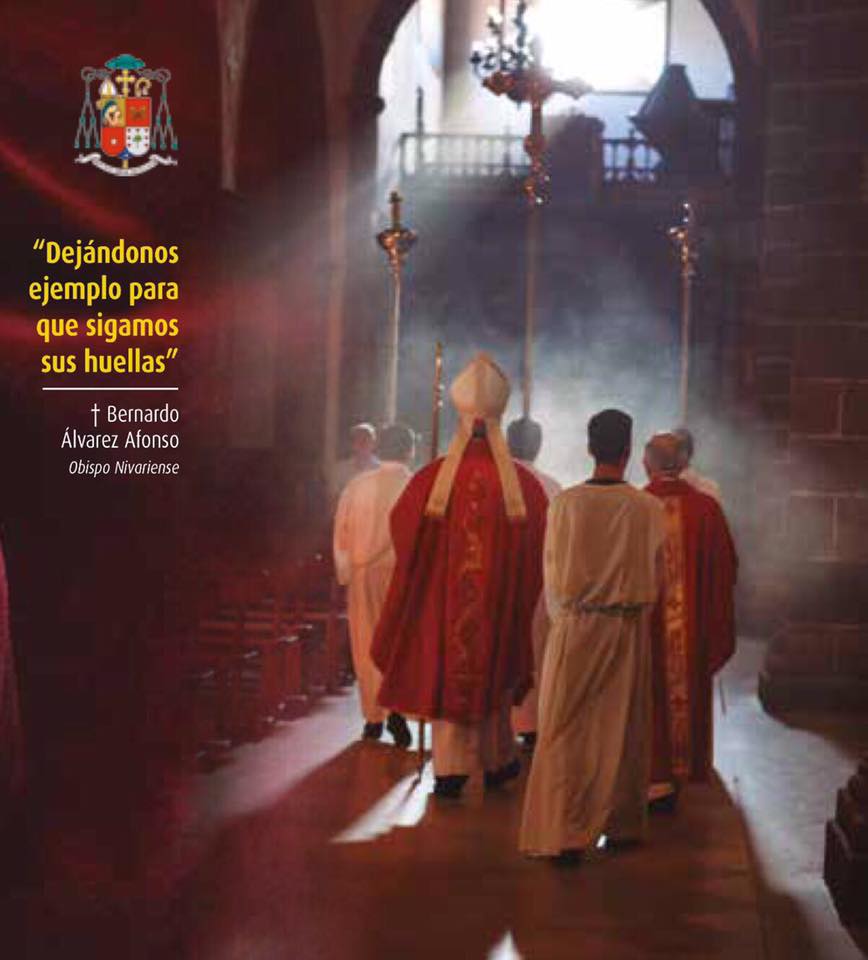 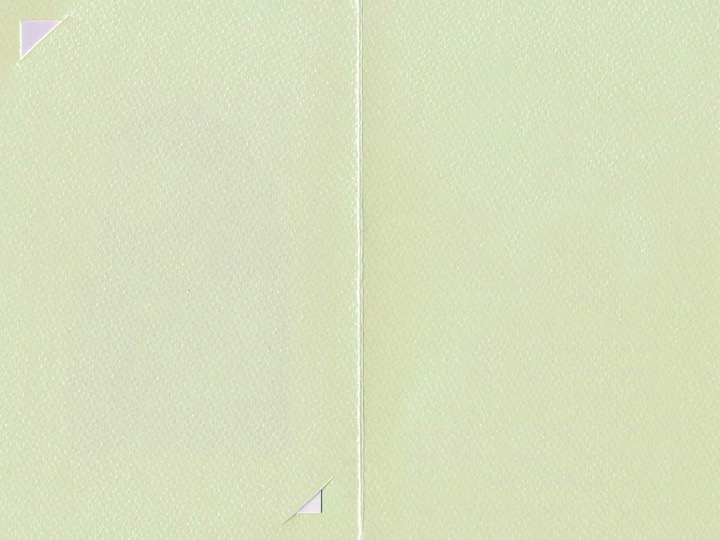 RITO DE ORDENACIÓN SACERDOTAL.
 
Oración Colecta 

Señor Dios nuestro,que para regir a tu pueblohas querido servirte 
del ministerio de los sacerdotes, 
concede a estos diáconos 
de tu Iglesiaque han sido elegidos hoy 
para el presbiterado,
 perseverar al servicio de tu voluntad para que, 
en su ministerio y en su vida, busquen solamente 
tu gloria en Cristo.
Él, que vive y reina contigo.
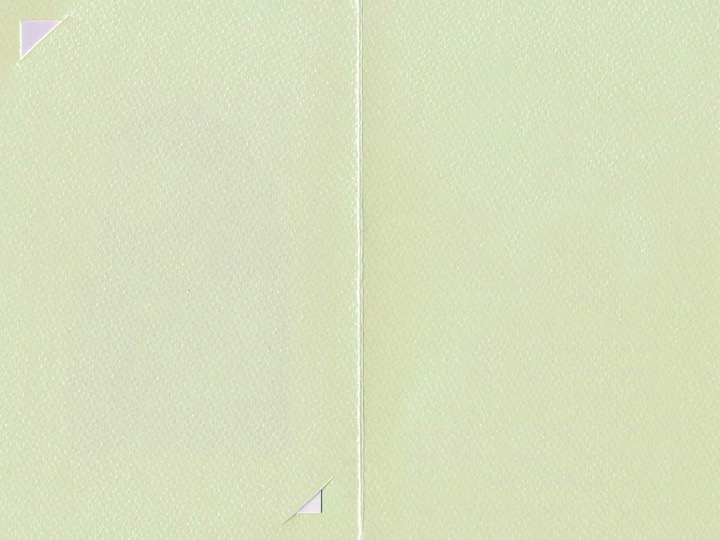 Después de las lecturas.
El Vicario presenta los diáconos 
y el Obispo pregunta:

¿Sabes si son dignos? 
Y él responde: 
Según el parecer de quienes 
los presentan, 
después de consultar al pueblo cristiano, doy testimonio de que 
han sido considerados dignos. 
 
En la homilía el Sr. Obispo 
los exhorta diciendo: 
Daos cuenta de lo que hacéis 
e imitad lo que conmemoráis, 
de tal manera que, al celebrar el misterio de la muerte y resurrección del Señor, os esforcéis 
por hacer morir en vosotros el mal 
y procuréis caminar 
en una vida nueva.
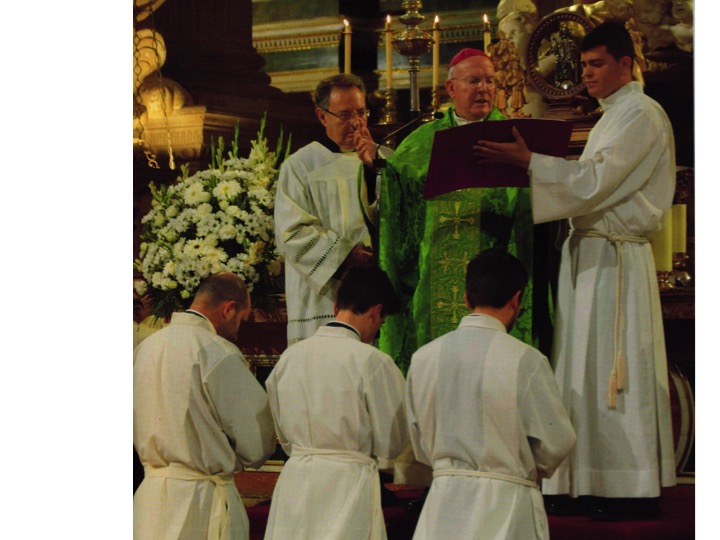 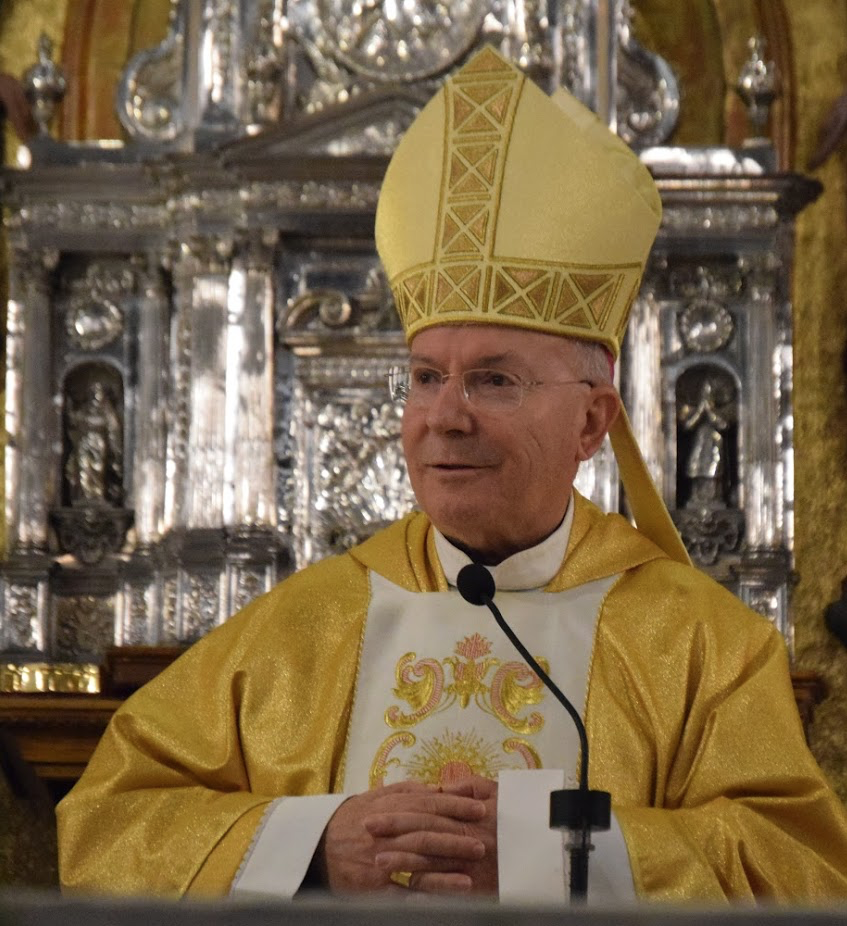 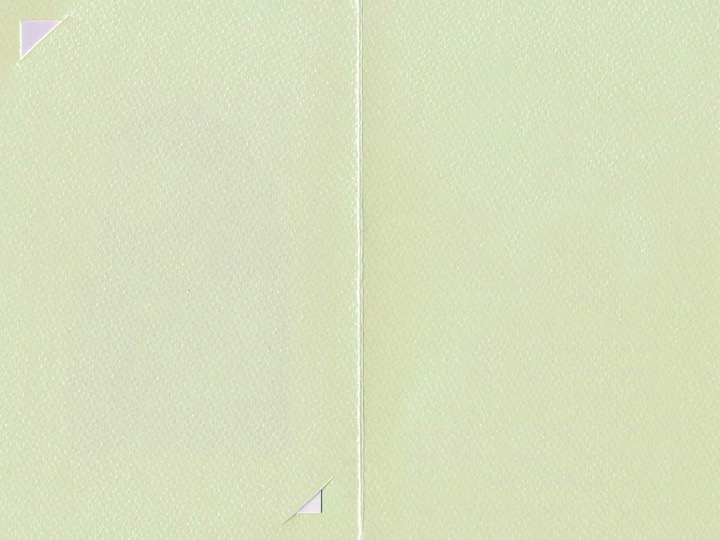 Después los interroga

-¿Estáis dispuestos a desempeñar siempre el ministerio sacerdotal con el grado de presbíteros, 
como buenos colaboradores 
del Orden episcopal, apacentando el rebaño del Señor y dejándoos guiar 
por el Espíritu Santo? 

Los candidatos responden afirmativamente a cada pregunta.

¿Realizaréis el ministerio 
de la palabra, preparando la predicación del Evangelio 
y la exposición de la fe católica con dedicación y sabiduría?
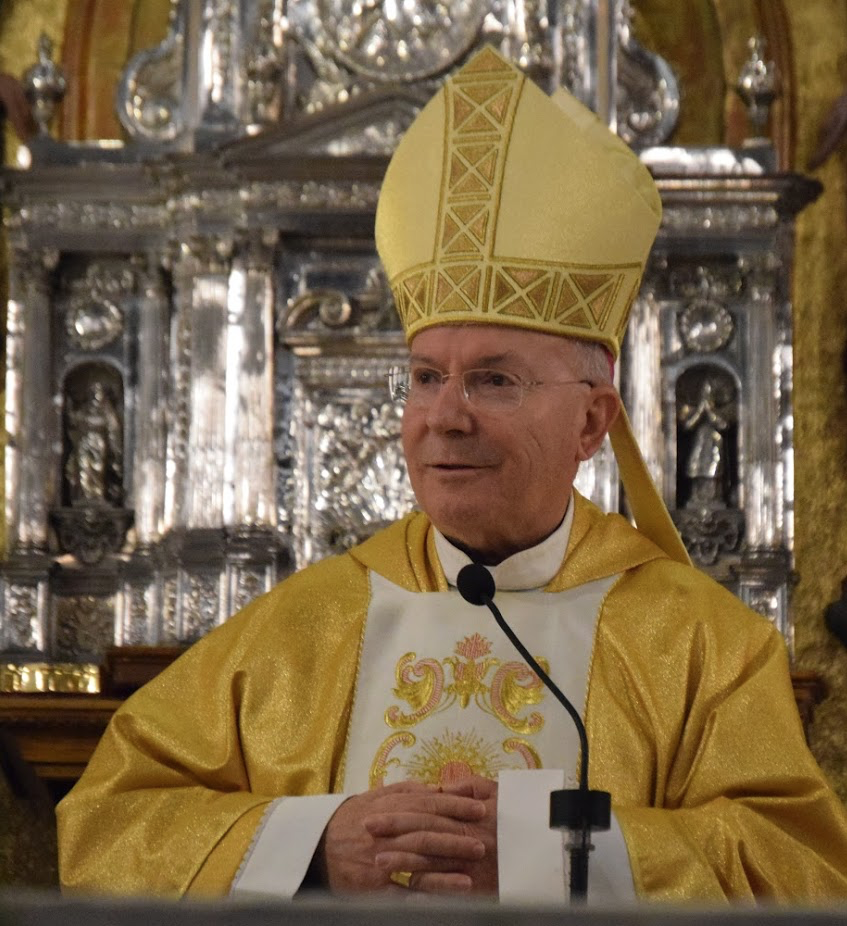 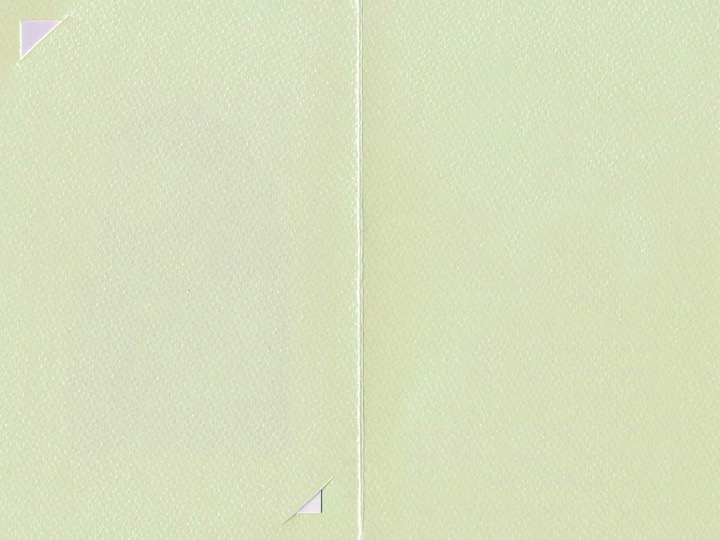 -¿Estáis dispuestos a presidir con piedad y fielmente la celebración de los misterios de Cristo, especialmente el sacrificio 
de la Eucaristía y 
el sacramento de la reconciliación, para alabanza de Dios y santificación del pueblo cristiano, según la tradición de la Iglesia?  

¿Estáis dispuestos a invocar la misericordia divina con nosotros, 
en favor del pueblo que os sea encomendado, perseverando en el mandato de orar sin desfallecer?

¿Queréis uniros cada día más 
a Cristo, sumo Sacerdote, 
que por nosotros se ofreció 
al Padre como víctima santa, 
y con Él consagraros a Dios, 
para la salvación de los hombres?
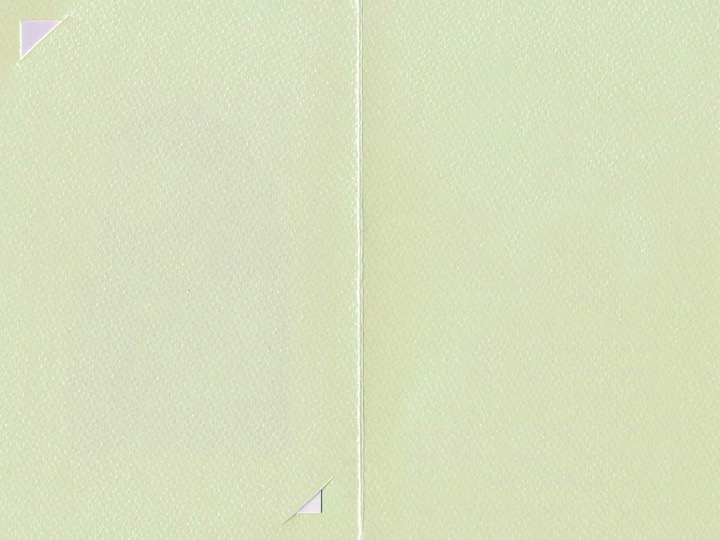 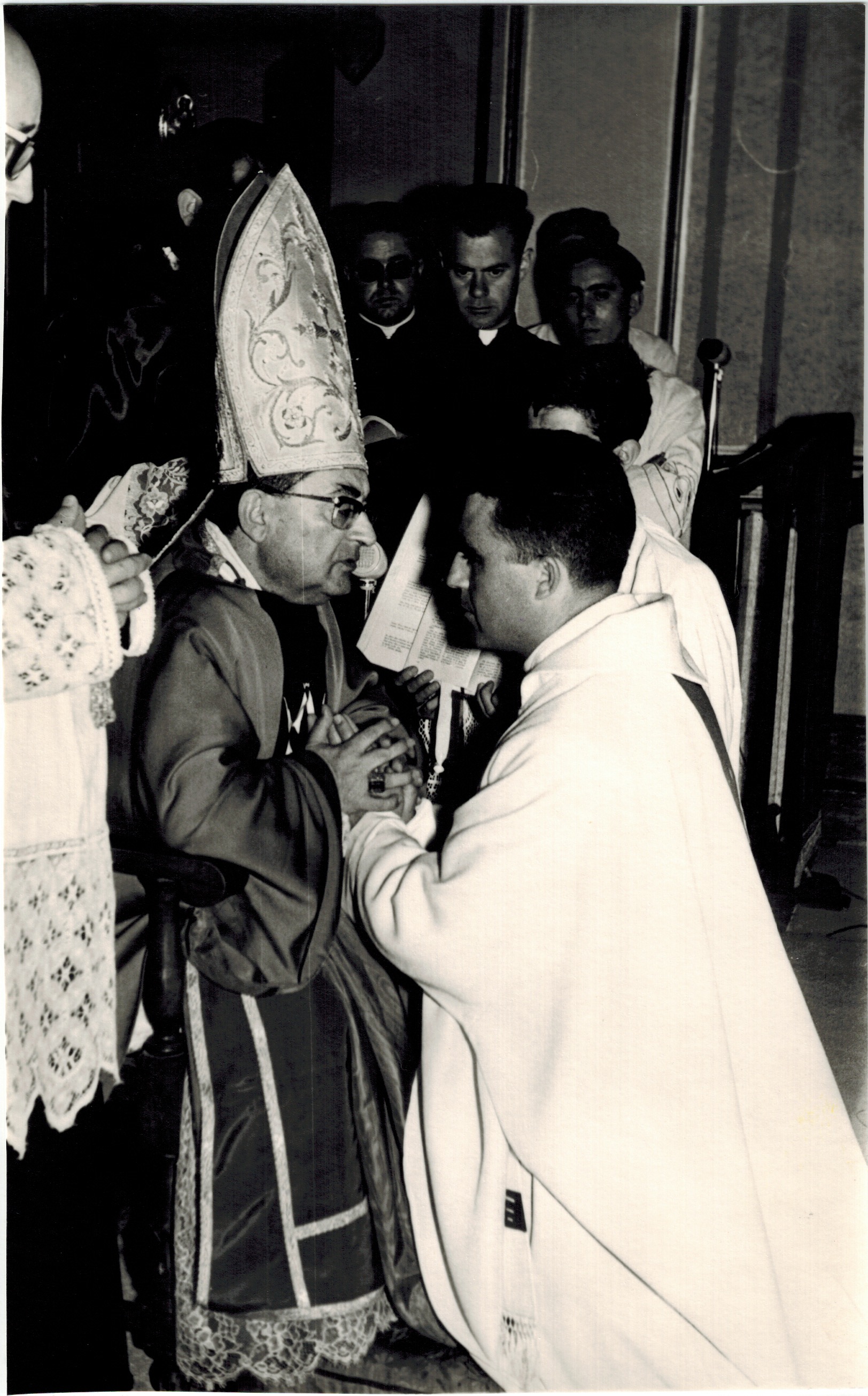 Seguidamente 
cada uno 
de los elegidos 
se acerca al Obispo, poniéndose 
de rodillas ante él: 

Obispo: 
¿ Me prometes a mí
y a todos mis sucesores respeto y obediencia? 

El elegido: 
Prometo.
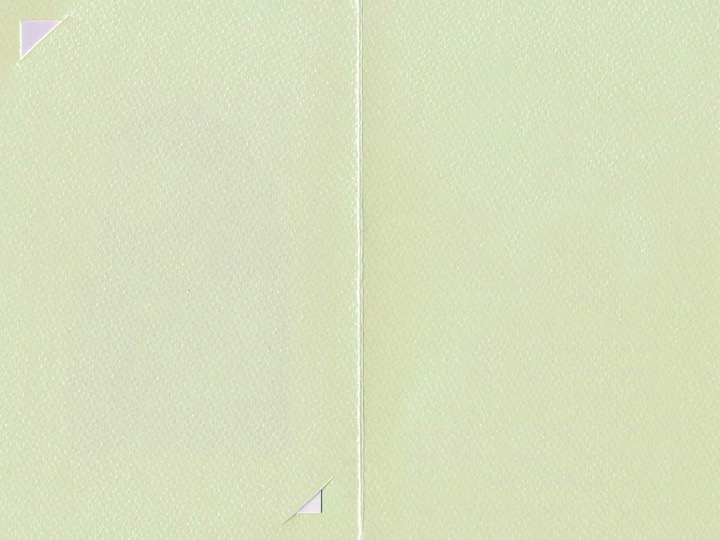 Inmediatamente 
los elegidos 
se postran en tierra, 
(manifestando así 
su renuncia al mundo)  
y el Pueblo invoca 
la ayuda de Dios 
con  el canto 
de las Letanias.
Señor, ten piedad. 
Cristo, ten piedad. 
Señor, ten piedad
Santa María, Madre de Dios,
Ruega por nosotros. 
San Juan Bautista,
San José,
Santos Pedro y Pablo,
San Francisco Javier,
San Juan María Vianney
San Juan de la Cruz
San Juan de Ávila
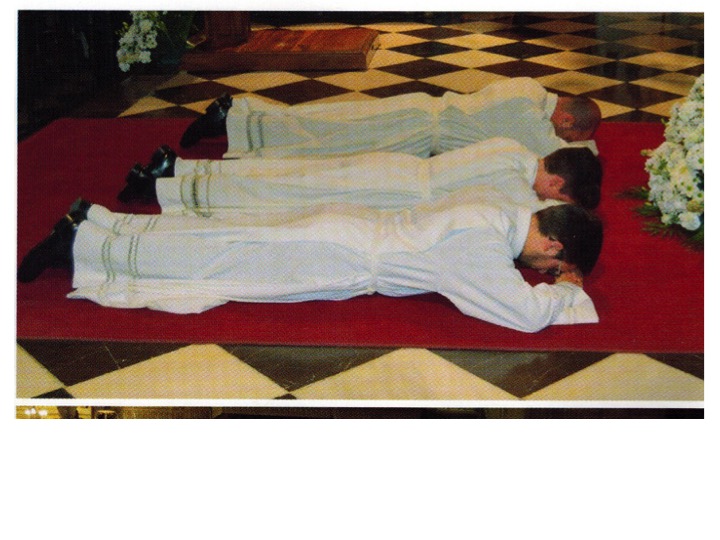 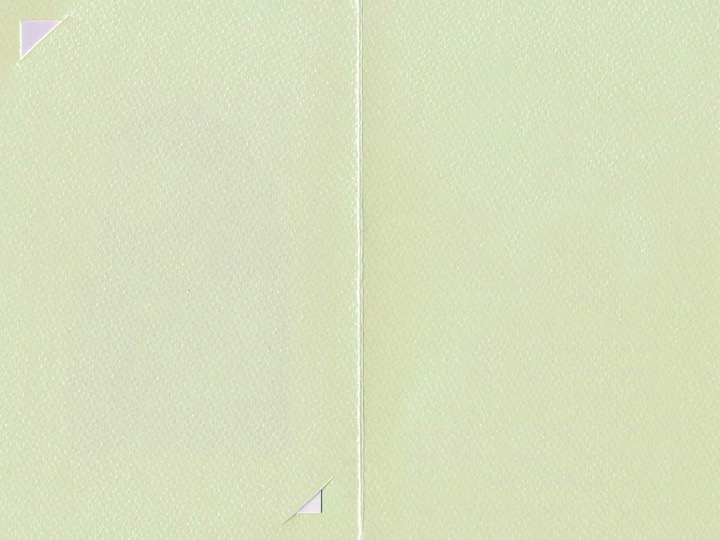 El Sr. Obispo concluye 
y suplica la asistencia divina 
en una bella oración: 
Haz Señor que sean con nosotros 
fieles dispensadores de tus misterios, 
para que tu pueblo se renuevecon el baño del nuevo nacimiento,y se alimente de tu altar;para que los pecadores 
sean reconciliadosy sean confortados los enfermos.
Que en comunión con nosotros, Señor, imploren tu misericordiapor el pueblo que se les confíay en favor del mundo entero. 
Así todas las naciones, 
congregadas en Cristo, 
formarán un único pueblo tuyoque alcanzará su plenitud 
en tu Reino. 
R. Amén.
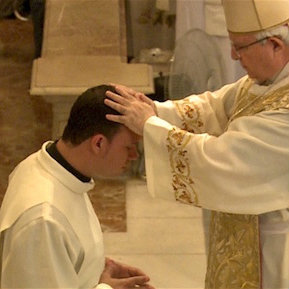 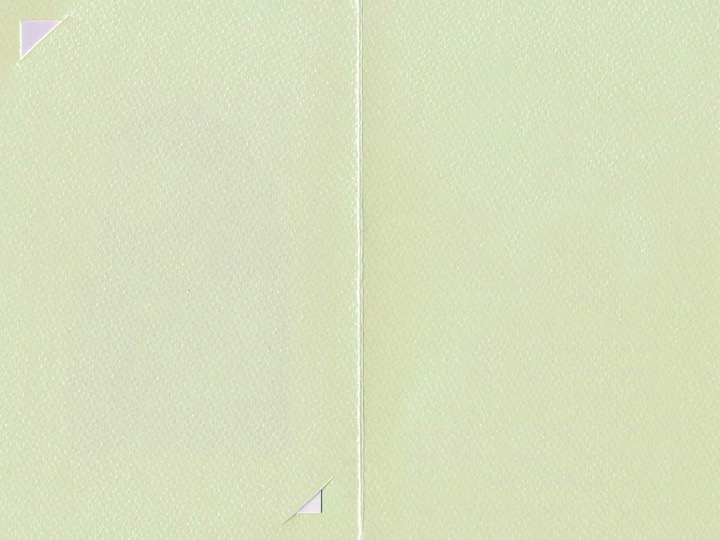 Seguidamente, el Obispo unge con el Sagrado Crisma 
las palmas de las manos de cada ordenado, 
arrodillado ante él, 
diciendo: 


Jesucristo, el Señor,a quien el Padre 
ungió con la fuerza 
del Espíritu Santo,te auxilie para santificar 
al pueblo cristiano 
y para ofrecer a Dios 
el sacrificio. 
 
Después 
los ordenados visten 
la estola y la casulla.
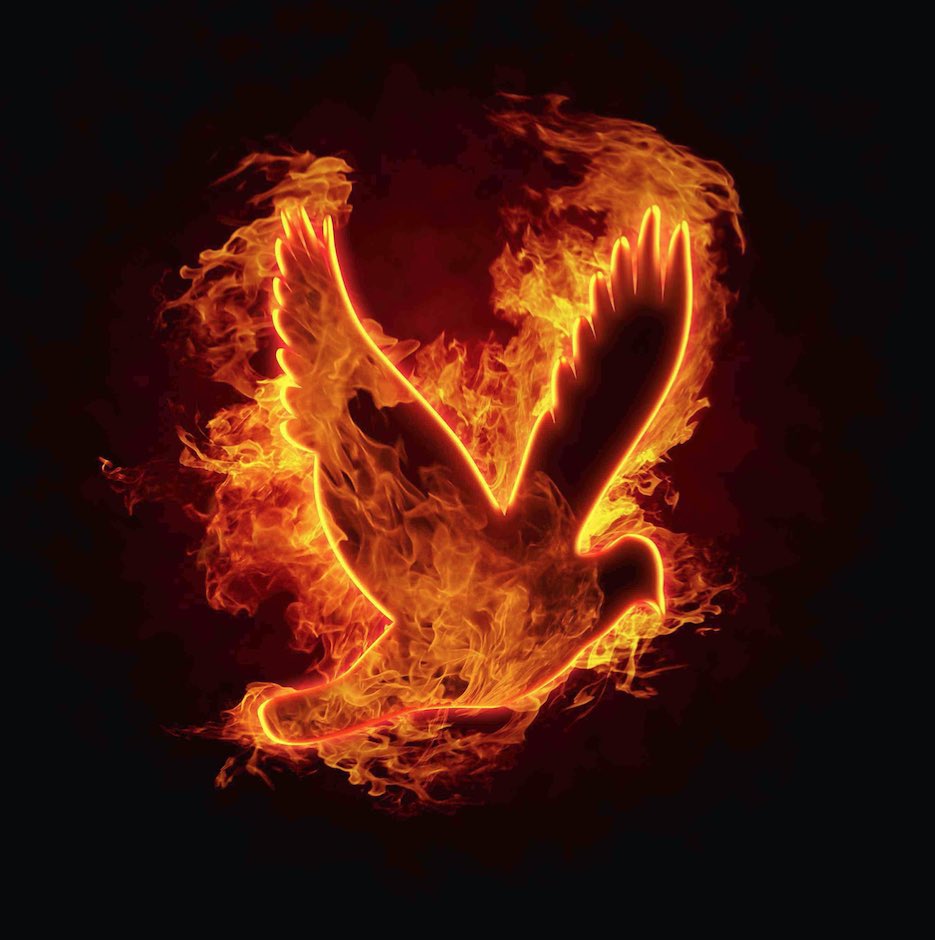 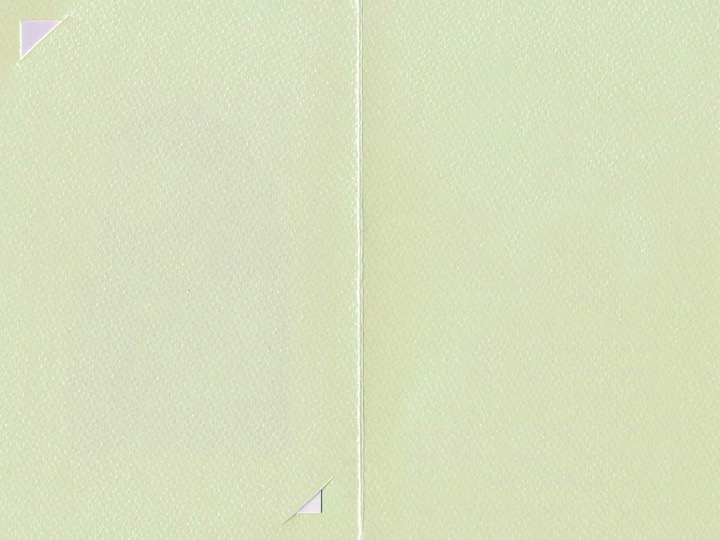 Seguidamente, les  llevan 
el pan sobre la patena 
y el cáliz. 
El Obispo, lo pone en manos de cada uno de los ordenados, 
arrodillados ante él, diciendo: 

Recibe la ofrenda 
del pueblo santo 
para presentarla a Dios. 
Considera lo que realizase imita lo que conmemoras, 
y conforma tu vidacon el misterio de la cruz 
del Señor. 

Que os haga pastores verdaderosque distribuyan la Palabra 
de la vida y el Pan vivo,para que los fieles crezcan en la unidad del Cuerpo de Cristo. 
R. Amén.
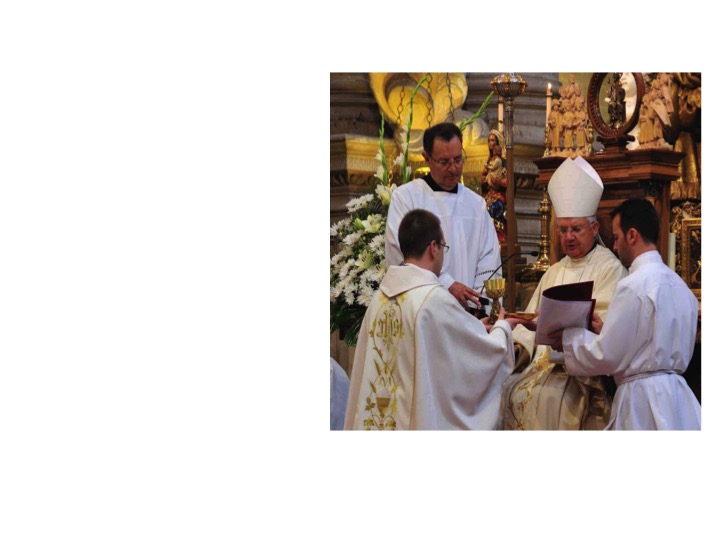 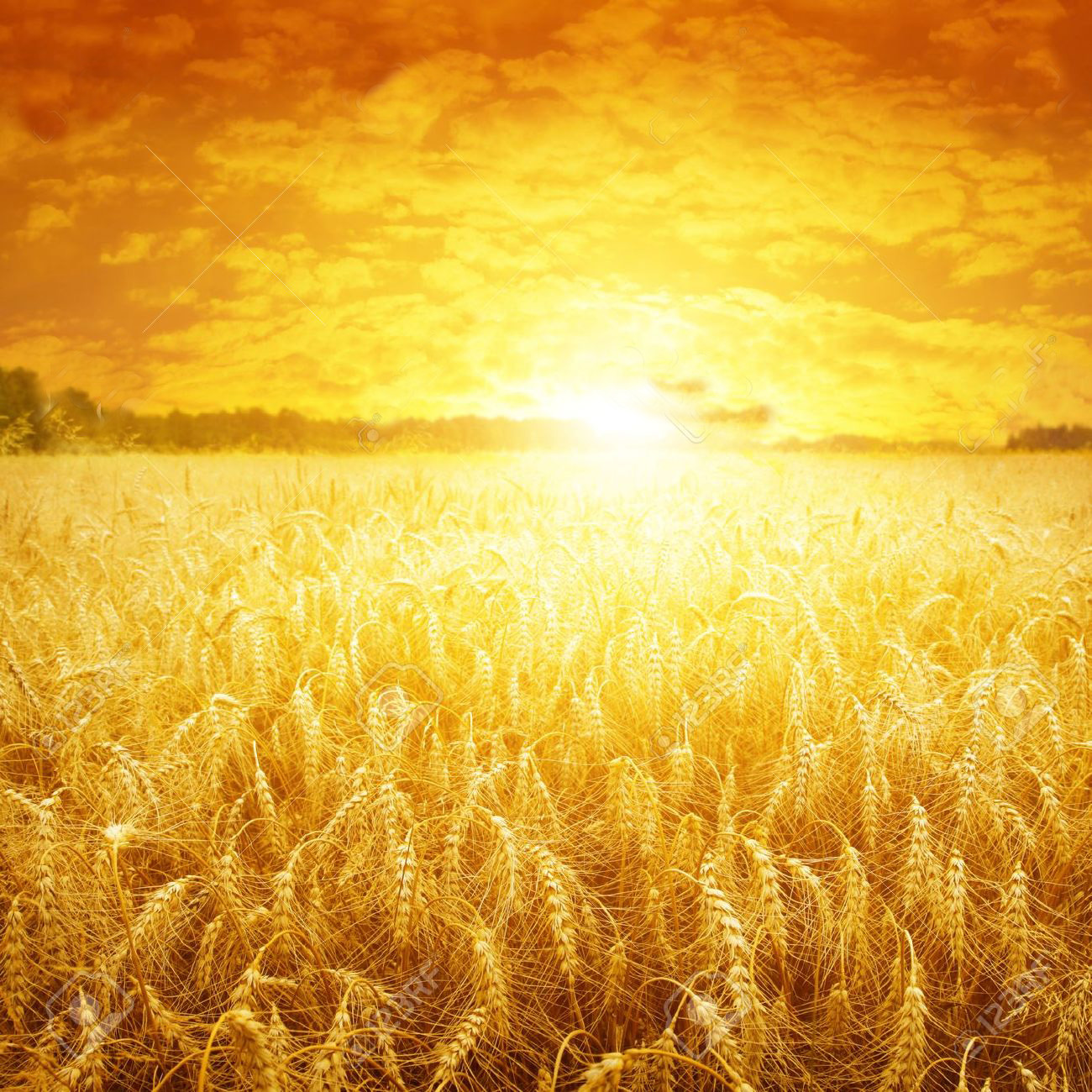 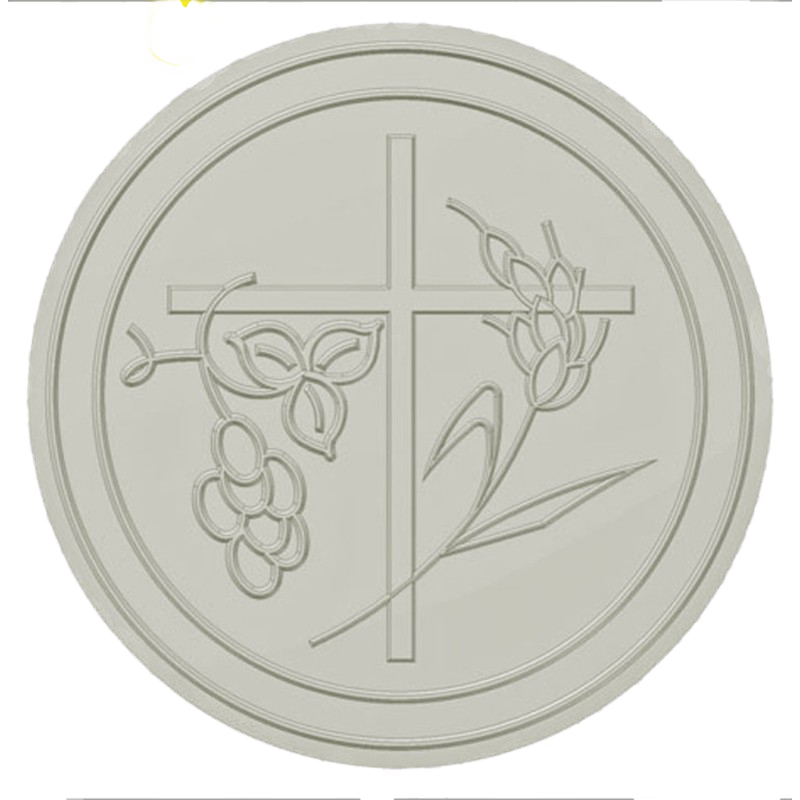 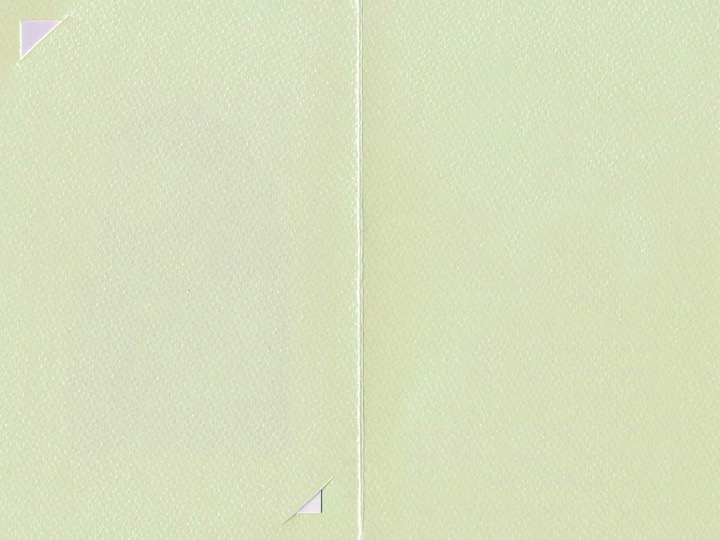 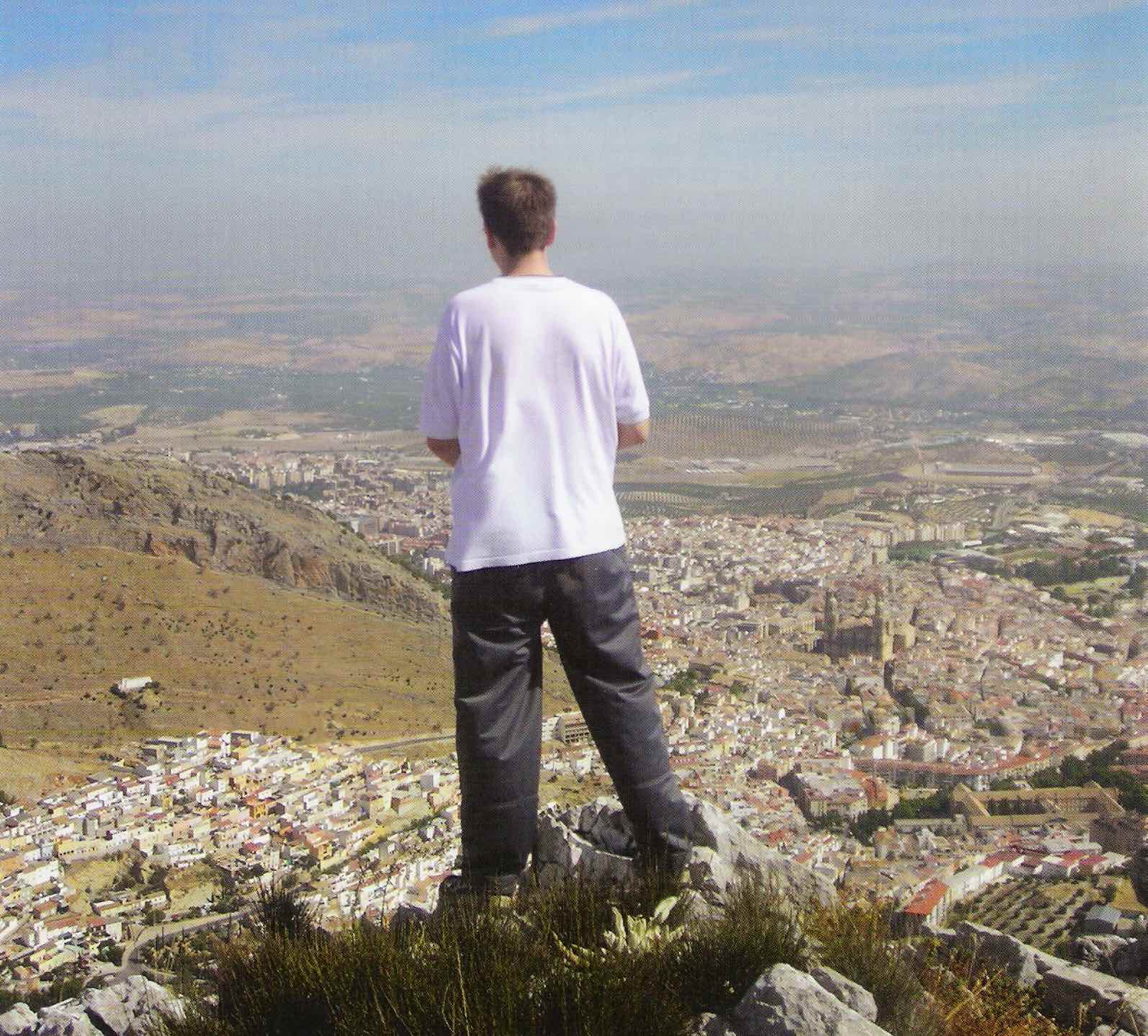 ¿Cuándo comenzaste 
a sentir la vocación?
 
Mi vocación la empecé 
a sentir con unos 14 años. 
Fue en una convivencia 
de jóvenes, 
en la que el testimonio 
de un misionero,
 me llamó 
mucho la atención 
y me hizo plantearme 
la llamada al sacerdocio. 
Sentí algo extraño dentro de mí, como cuando uno se enamora, 
ya sólo me rondaba 
por la cabeza el anunciar 
a Cristo,
 siendo sacerdote.
ENTREVISTA:
Antonio Guerrero Quesada
Nació en Sabiote el 8 junio 1995
Es hijo de José y Pilar
Desde enero ha estado 
destinado como Diácono
en la Parroquia de 
S. Juan Bautista de Úbeda.
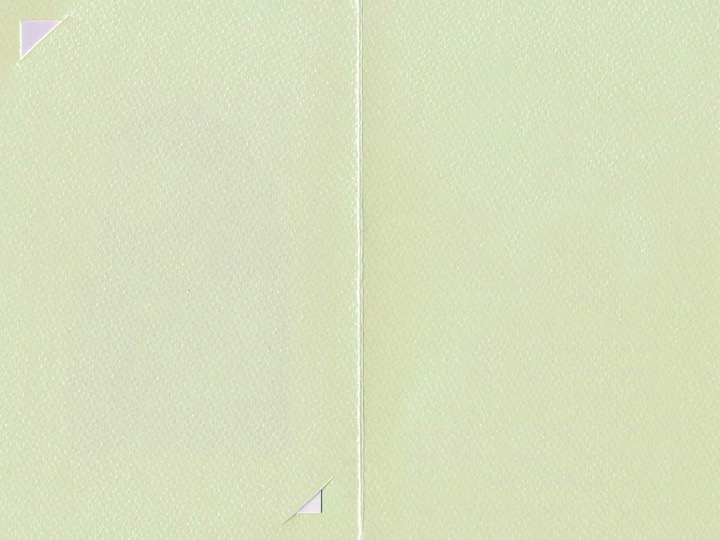 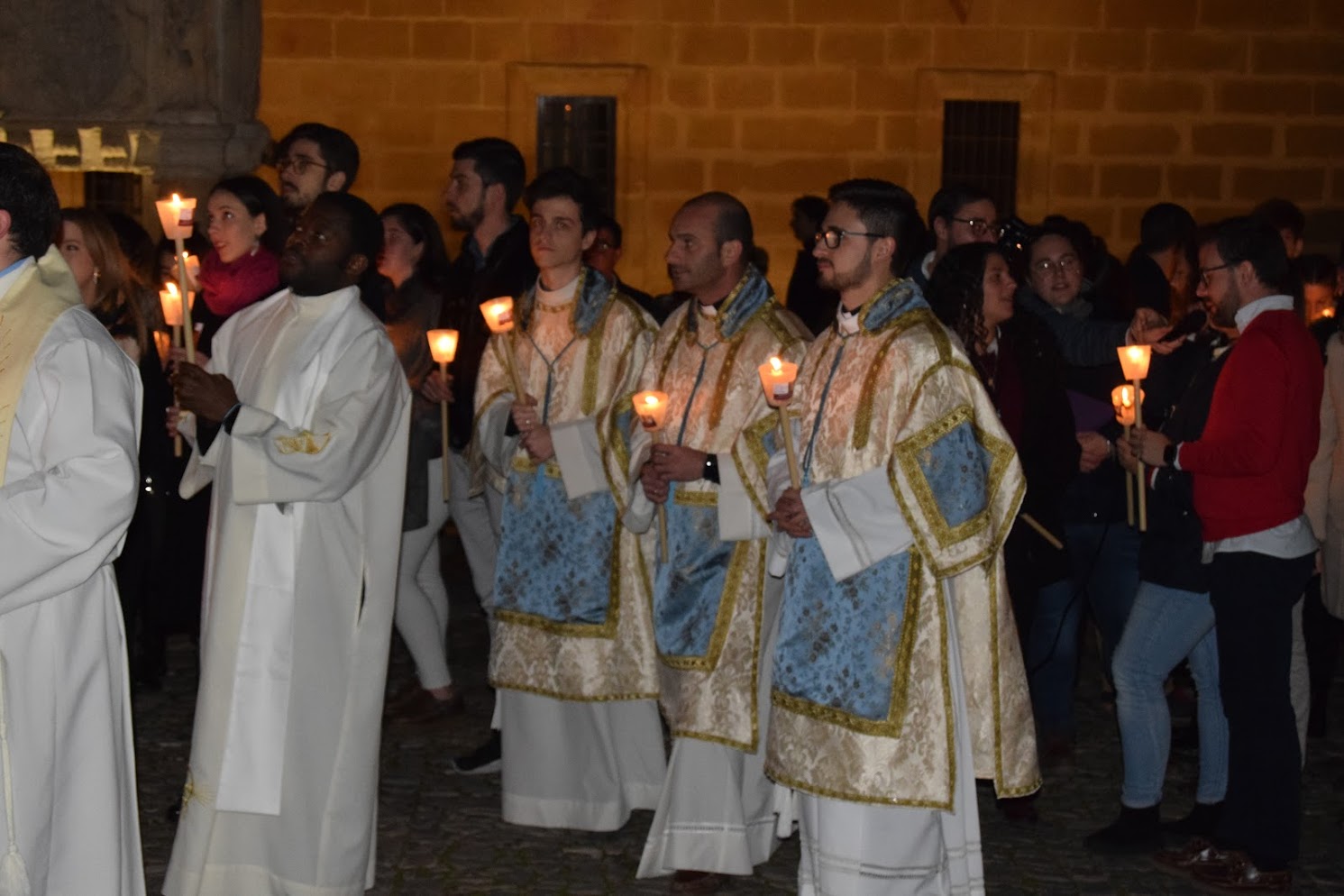 ¿En qué ha consistido 
tu vida de Seminario?
 
Mi etapa de Seminario 
ha sido unos años llenos de formación, estudio y oración. 

Nuestra estancia allí está planteada, para que nuestra propia vida, se vaya configurando poco a poco 
con Cristo Buen Pastor..
Allí vivimos, estudiamos y rezamos todos en comunidad 
y con una rutina reglada, para que descubramos la importancia 
de la comunidad y la fraternidad 
y aprendamos, con la ayuda de los formadores 
a desarrollar nuestro futuro ministerio 
con la ayuda de Dios y los demás
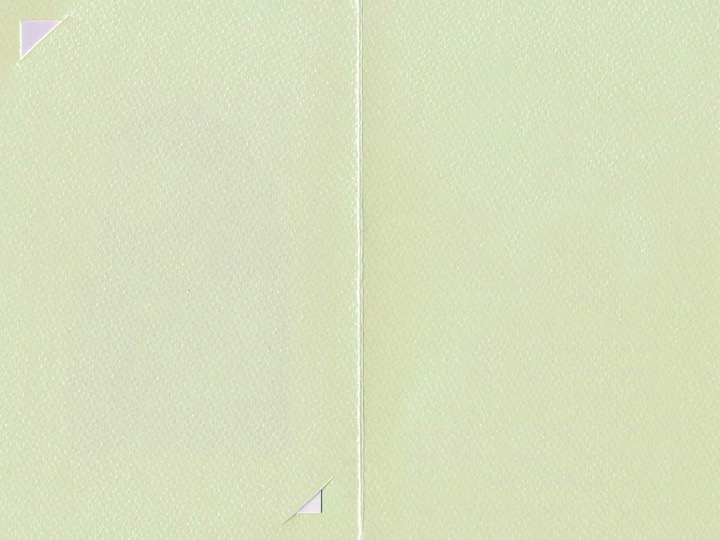 ¿Qué es lo que más 
te preocupa, 
de cara a tu futuro 
como sacerdote?
 
Me preocupa no hacer 
lo que Dios quiere de mí 
en cada momento, 
lo que él me va marcando. 

Me preocupa también mucho 
el futuro de la Iglesia y de las comunidades parroquiales. Aunque esas preocupaciones están en manos del Señor 
y confío en que se haga su voluntad y Él sea mi ayuda, sustento y valentía en mi ministerio sacerdotal.
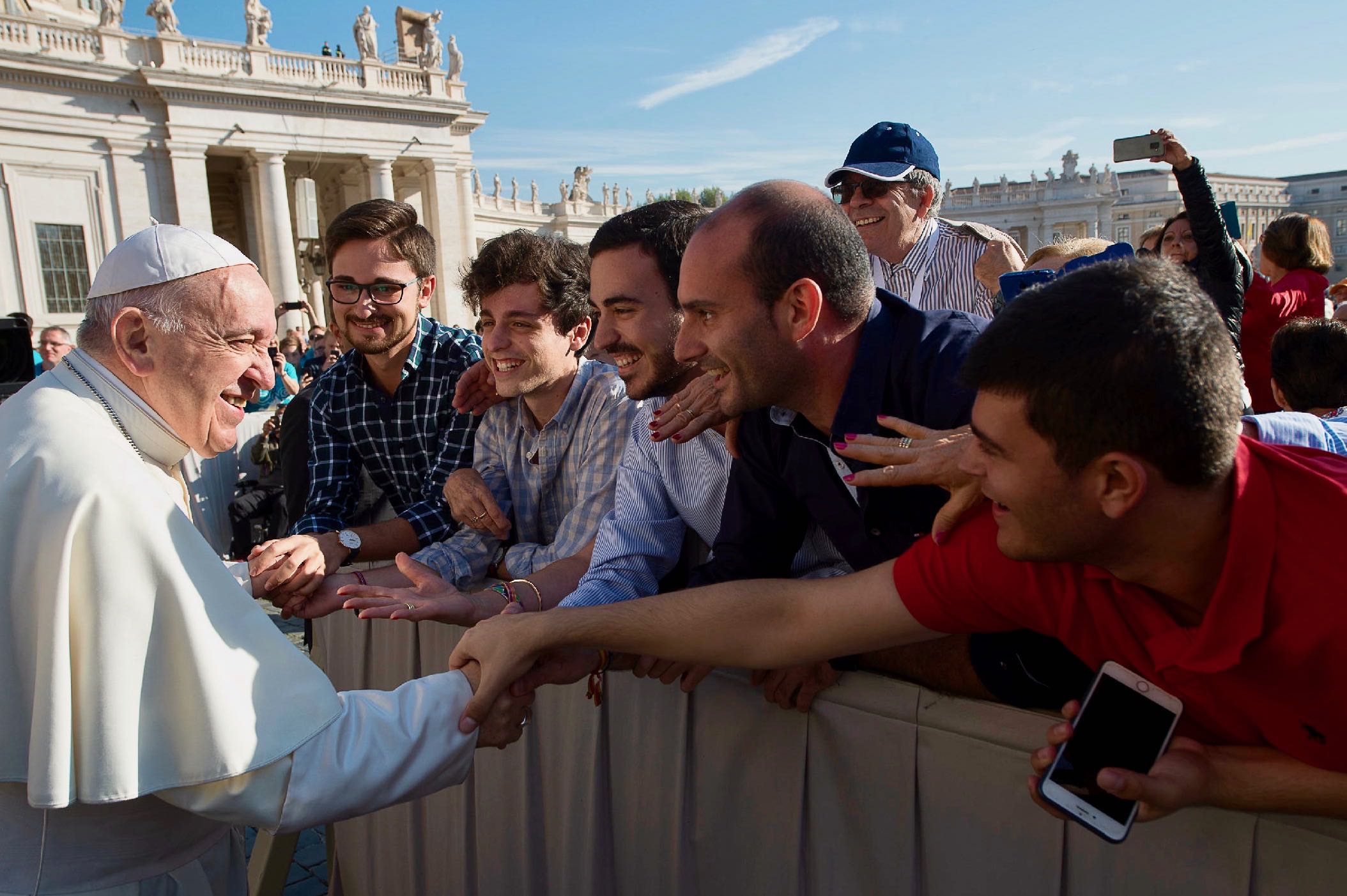 Francisco Javier, Antonio 
y Jesús, con el Papa
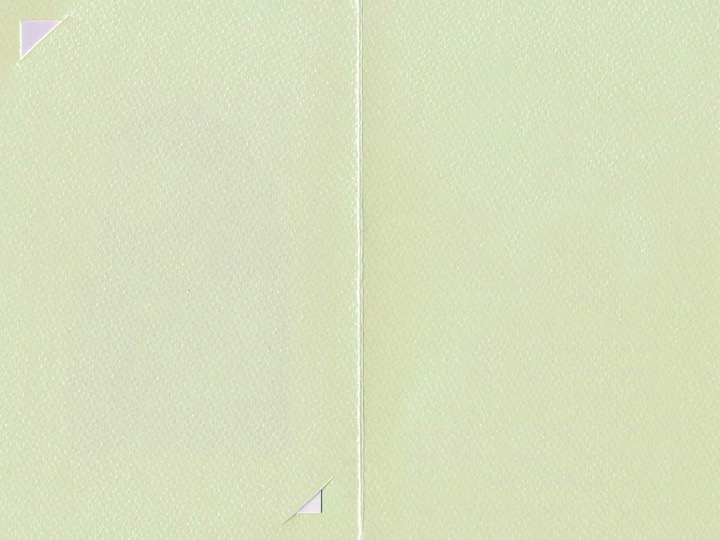 ¿Cuál es tu mayor ilusión?

Ahora mismo, 
mi mayor ilusión, 
es ordenarme 
y empezar mi vida 
como cura en donde el Sr. Obispo me mande. 

No hay mayor ilusión que empezar de ese modo a caminar 
con Cristo, 
a unos pocos días de mi ordenación presbiteral.
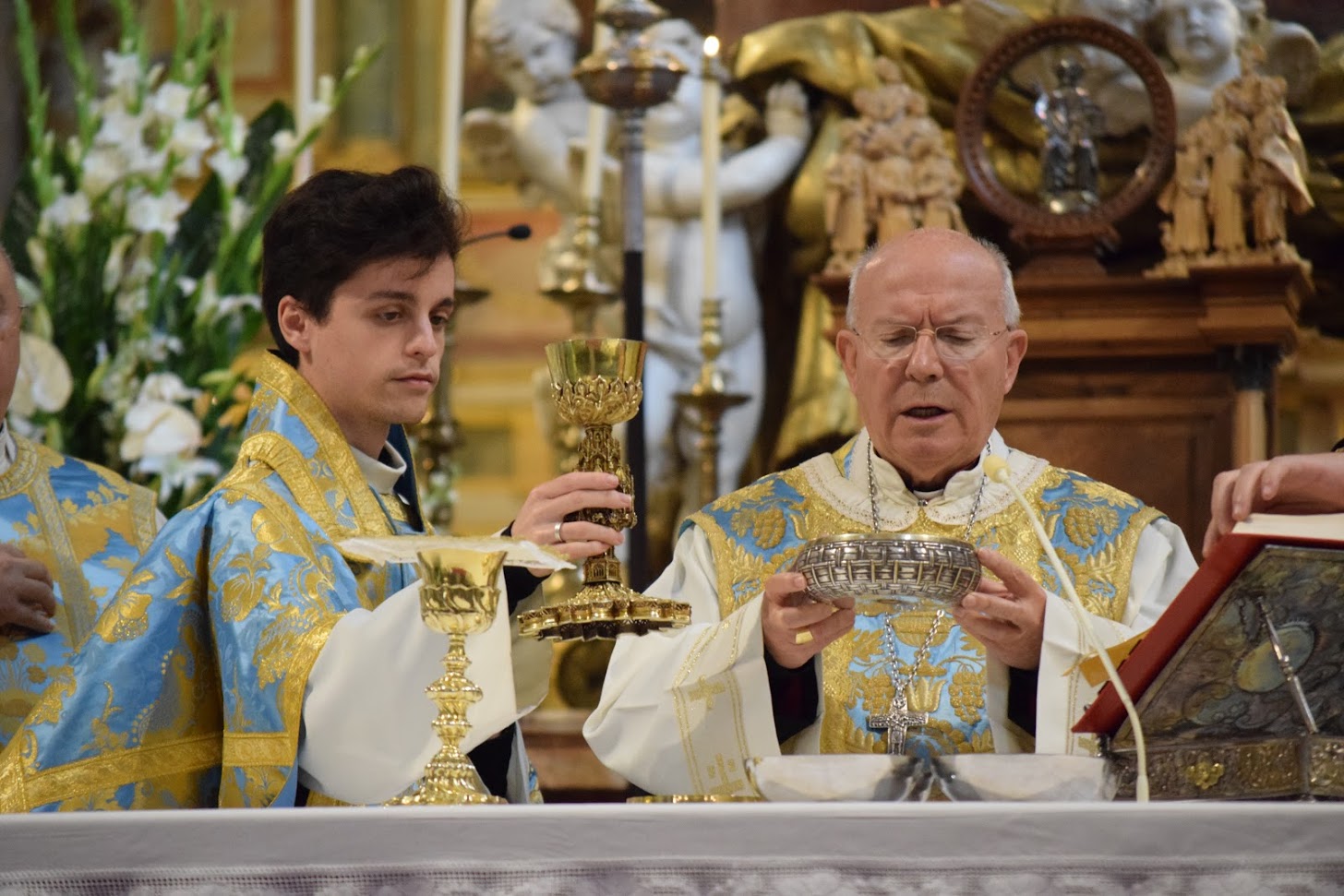 Ordenado Sacerdote el 27 junio 2020 en la Catedral de Jaén, juntamente con sus compañeros 
Francisco Javier y Jesús.
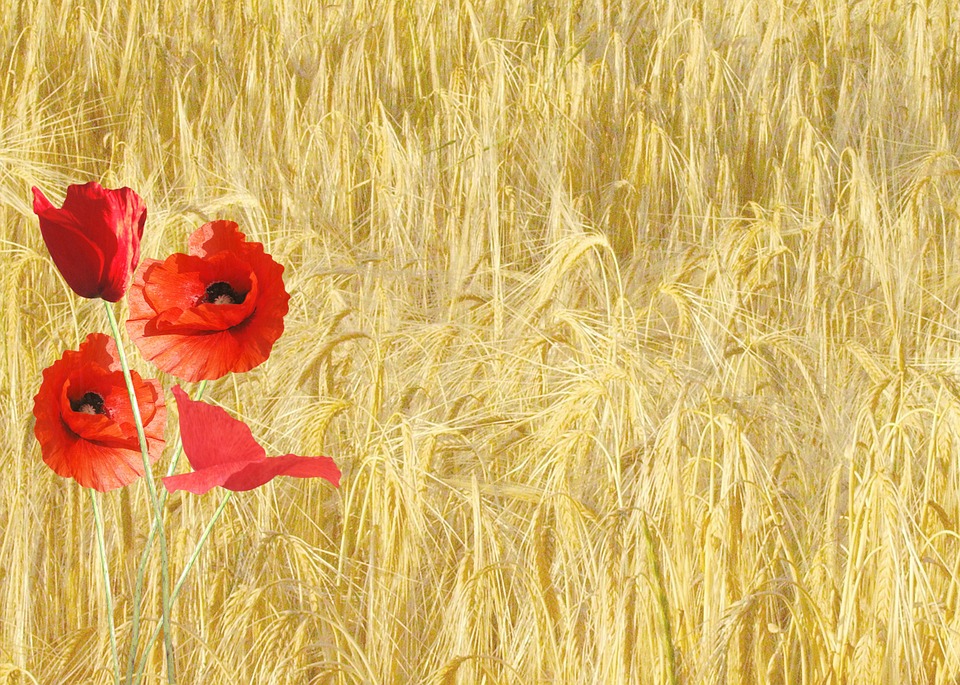 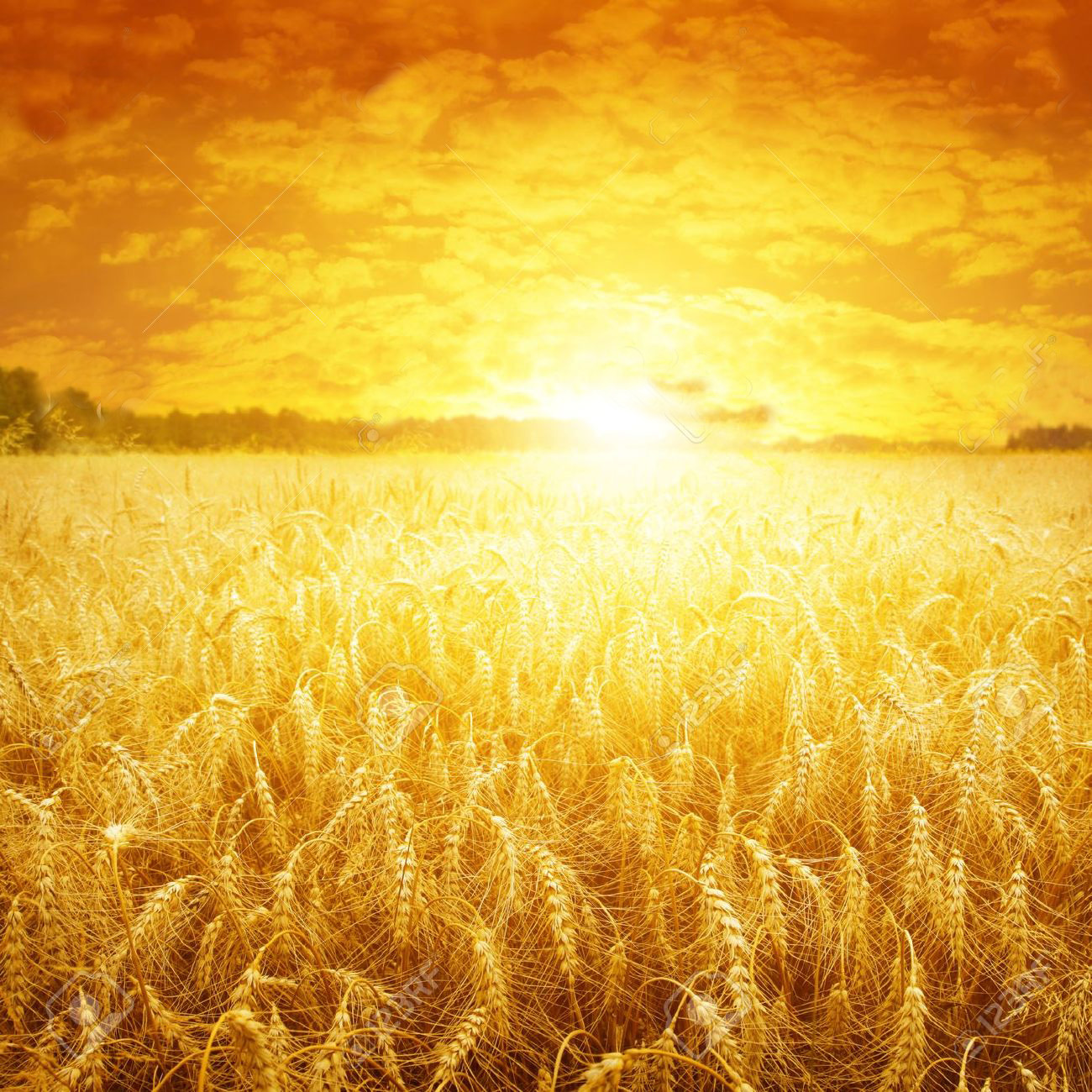 fin
efm
ubedaiglesiadigital.es